Plant Names
Achillea millefolium
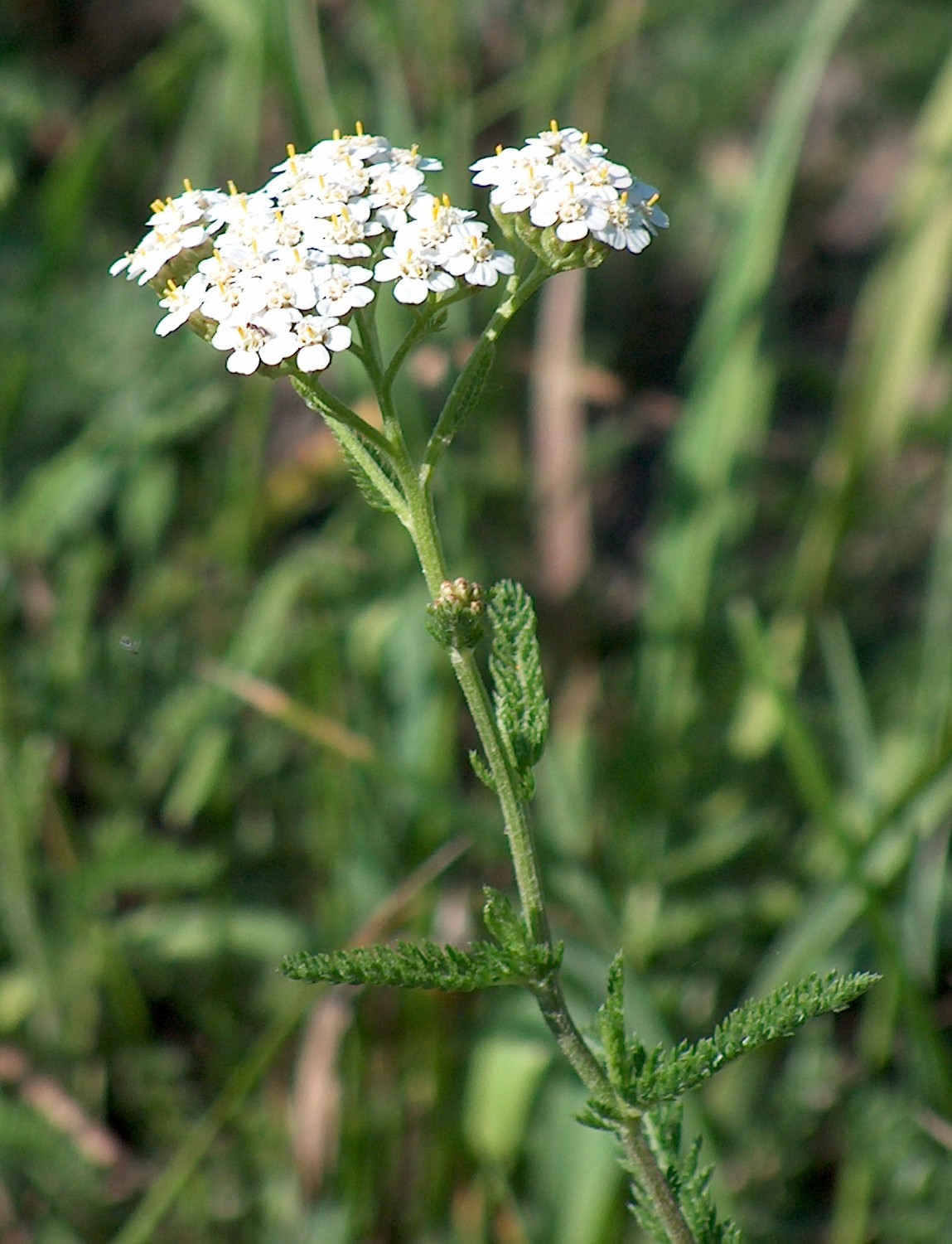 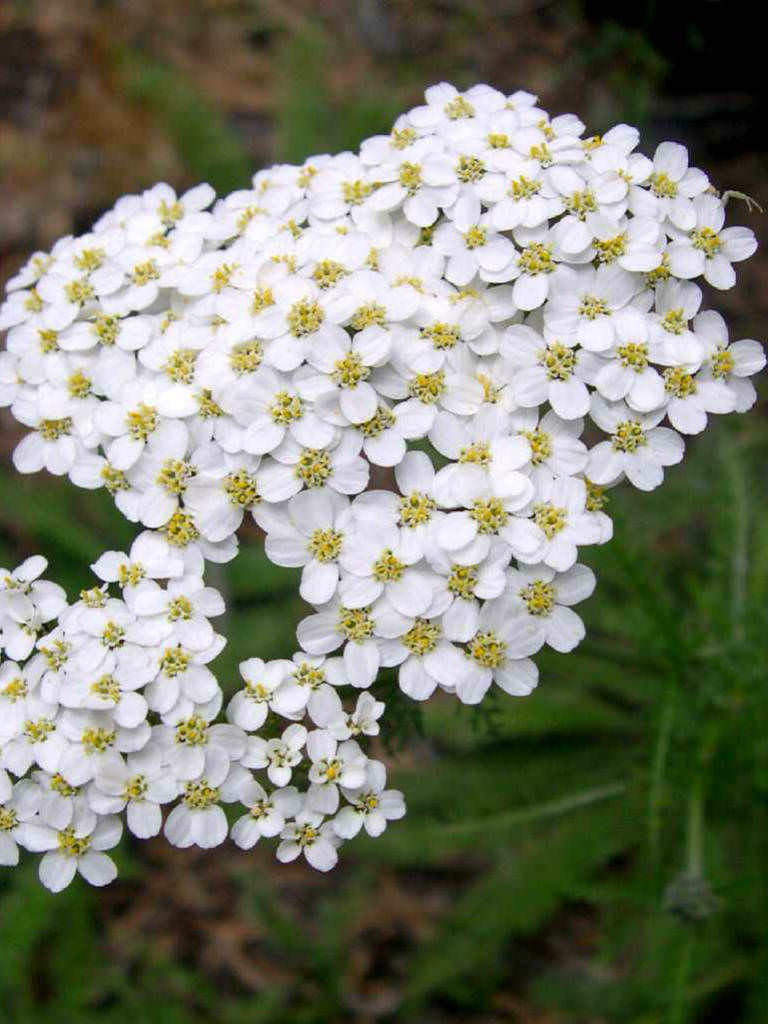 Ageratum houstonianum
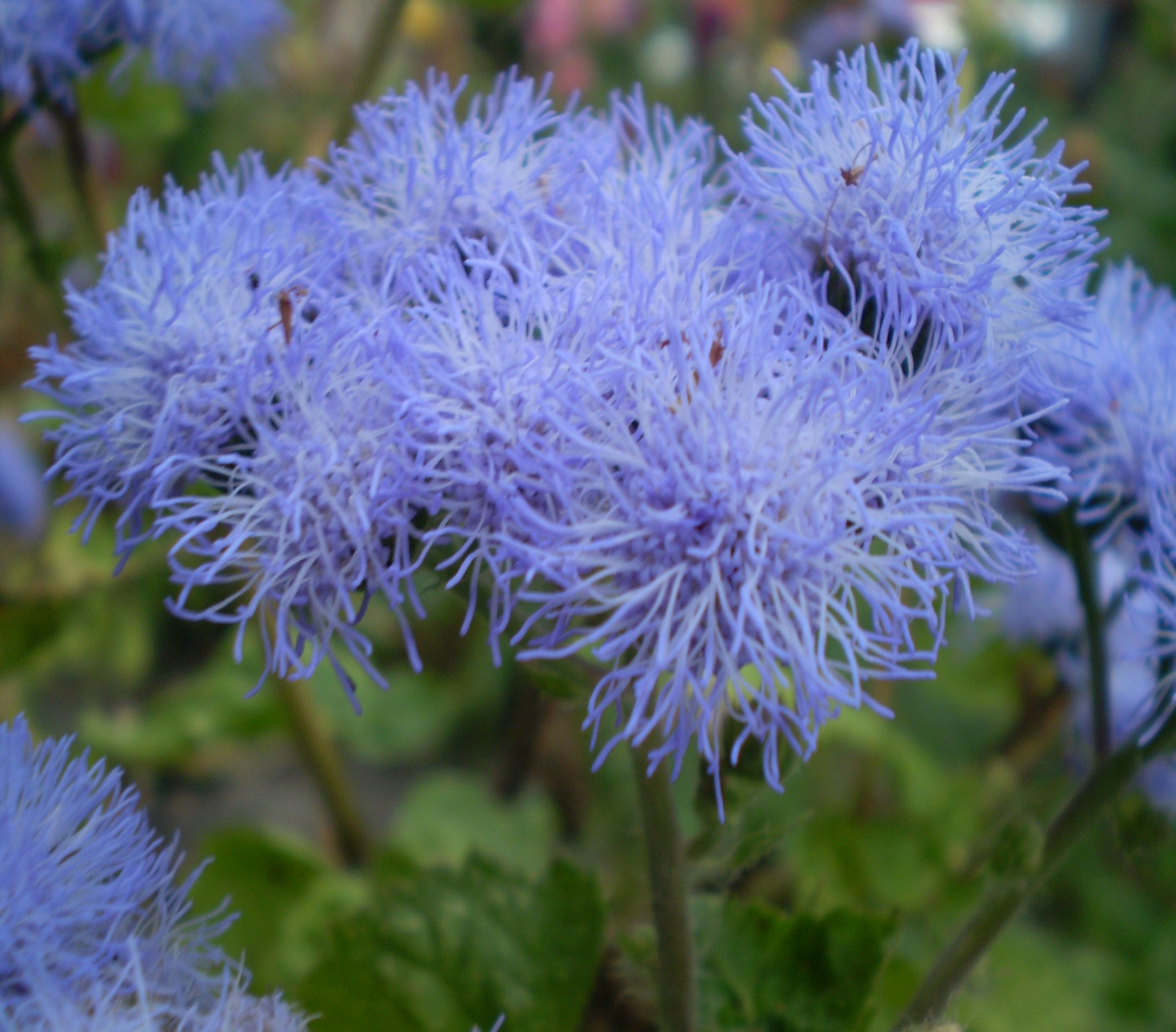 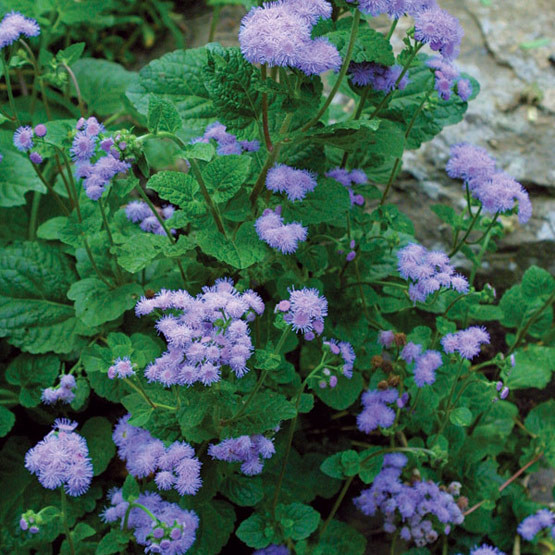 Aglaonema nitidum ‘Silver Queen’
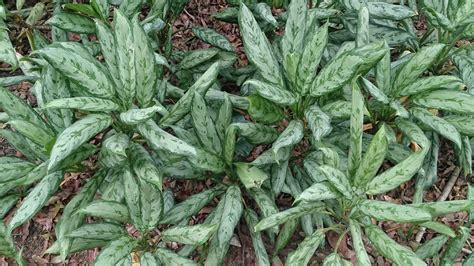 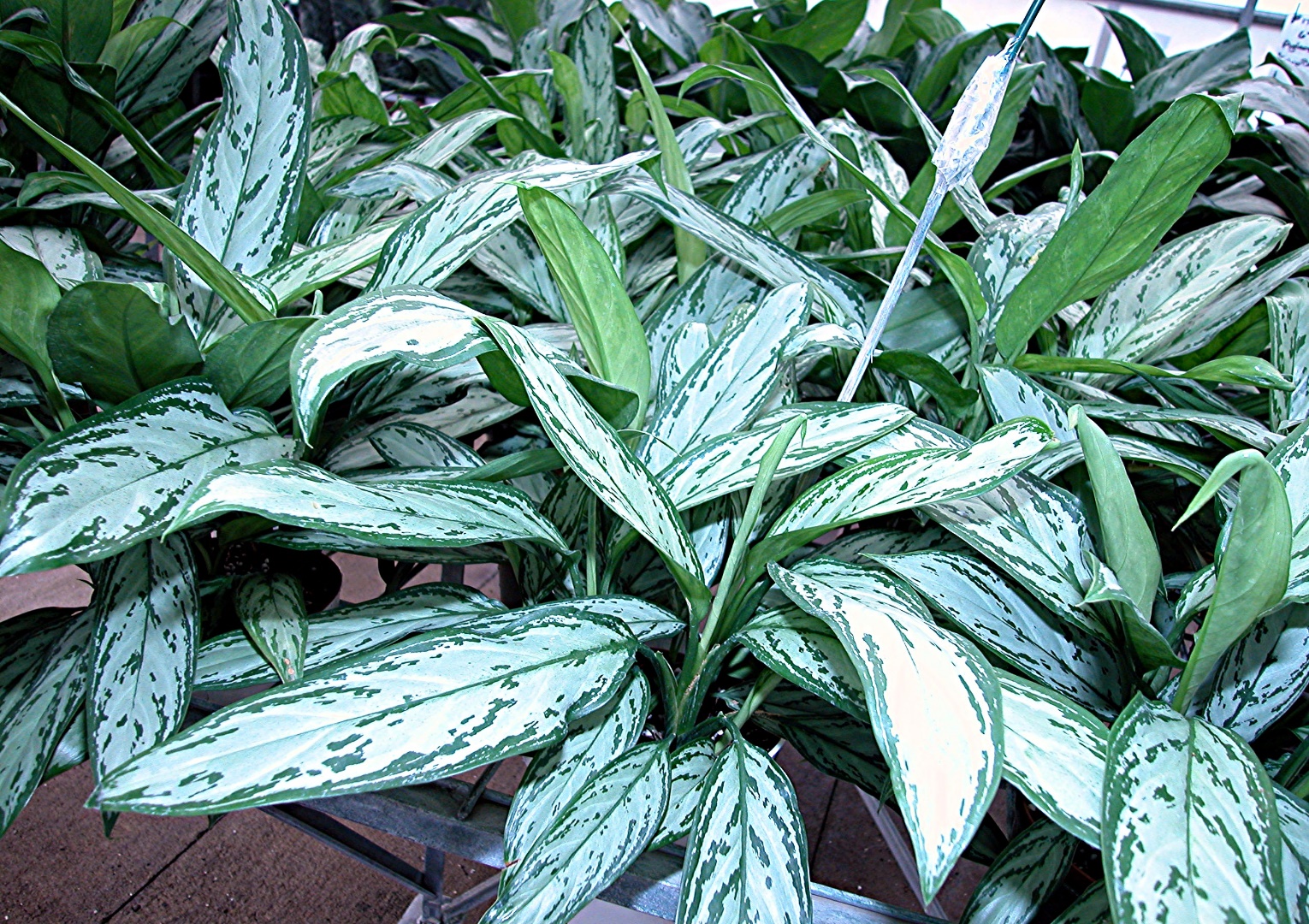 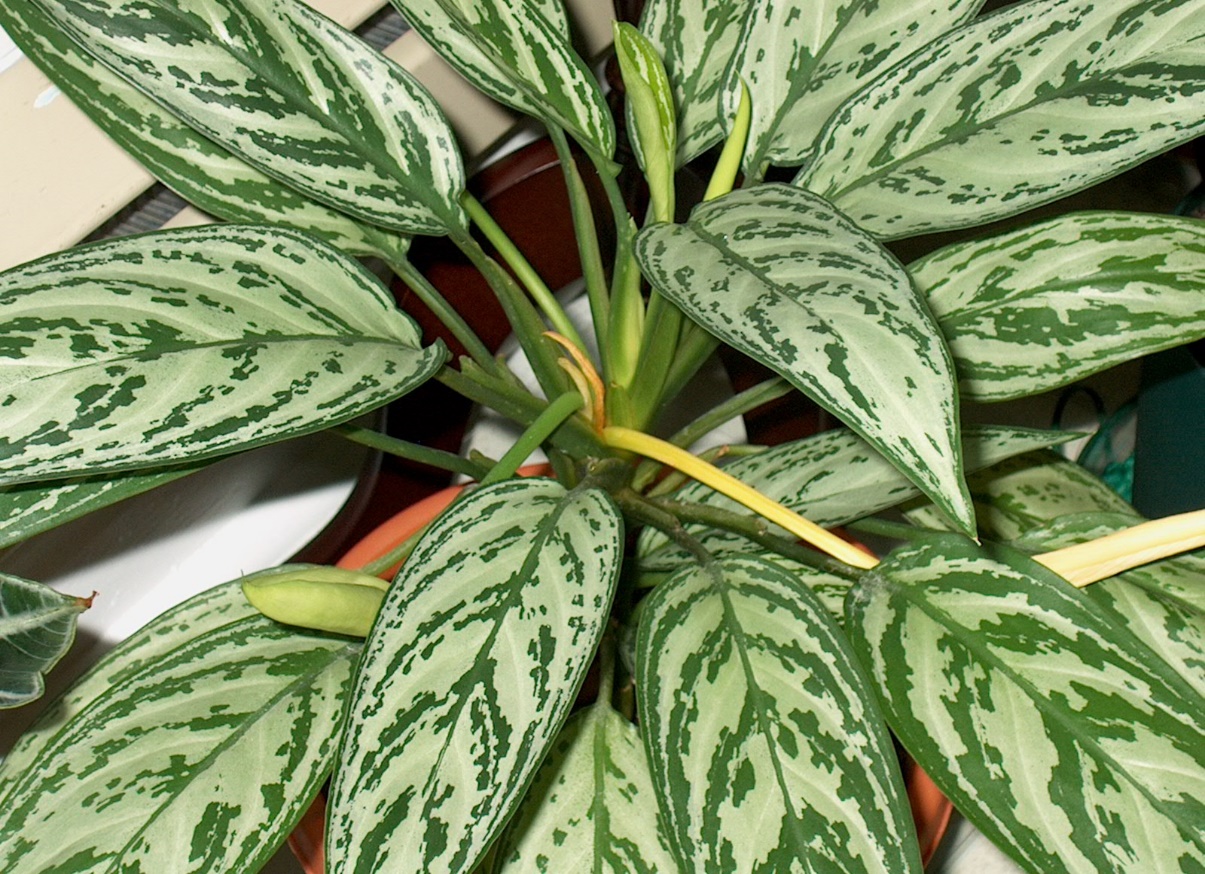 Allium schoenoprasum
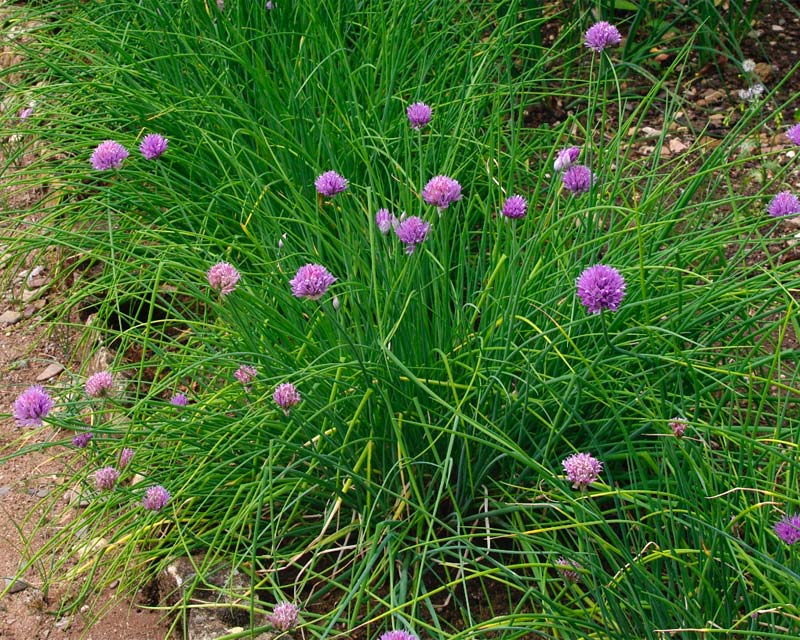 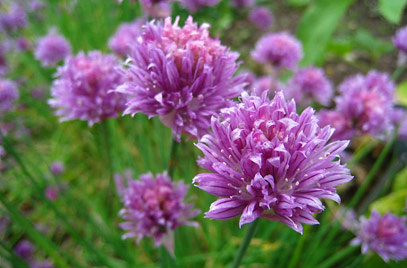 Antirrhinum majus
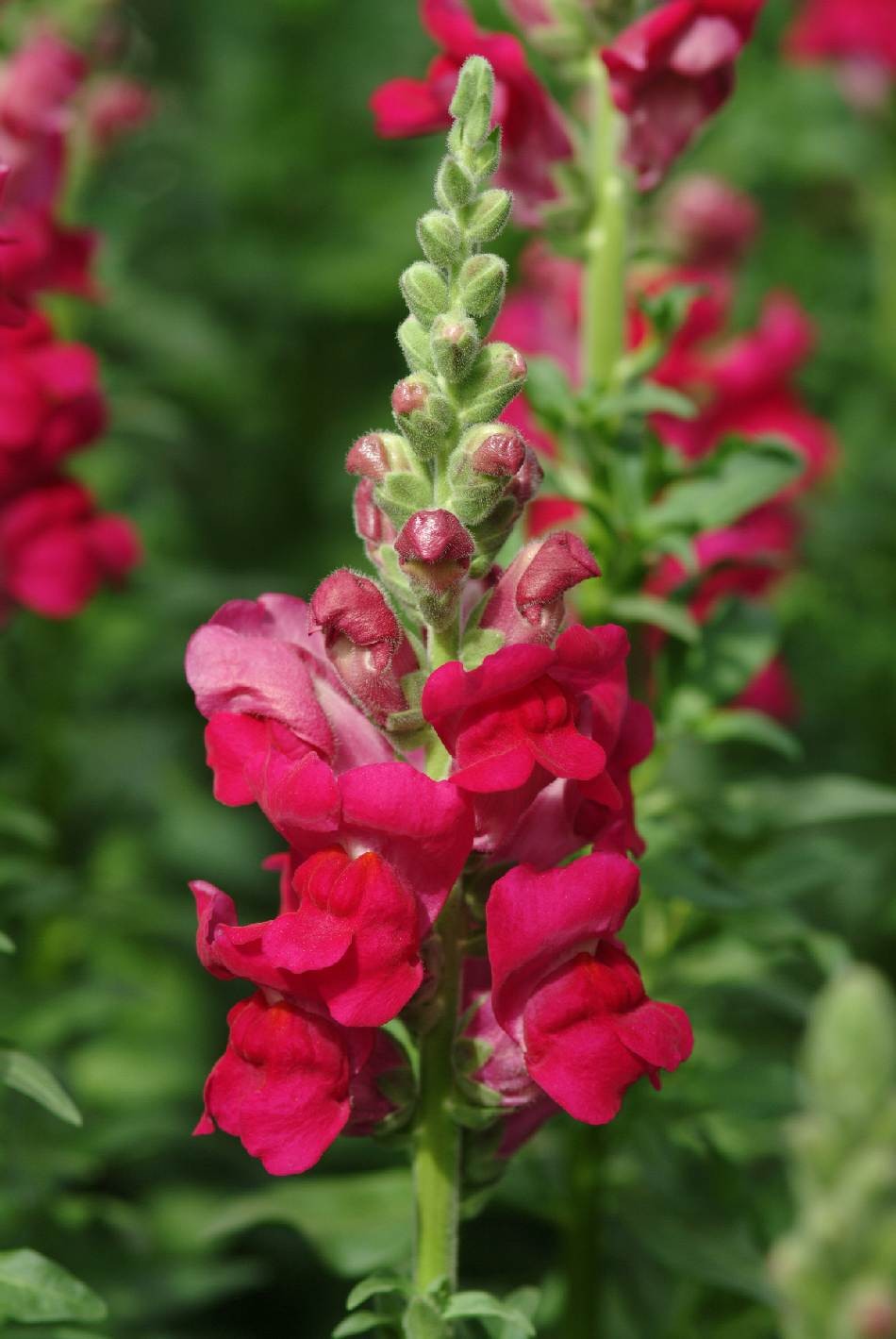 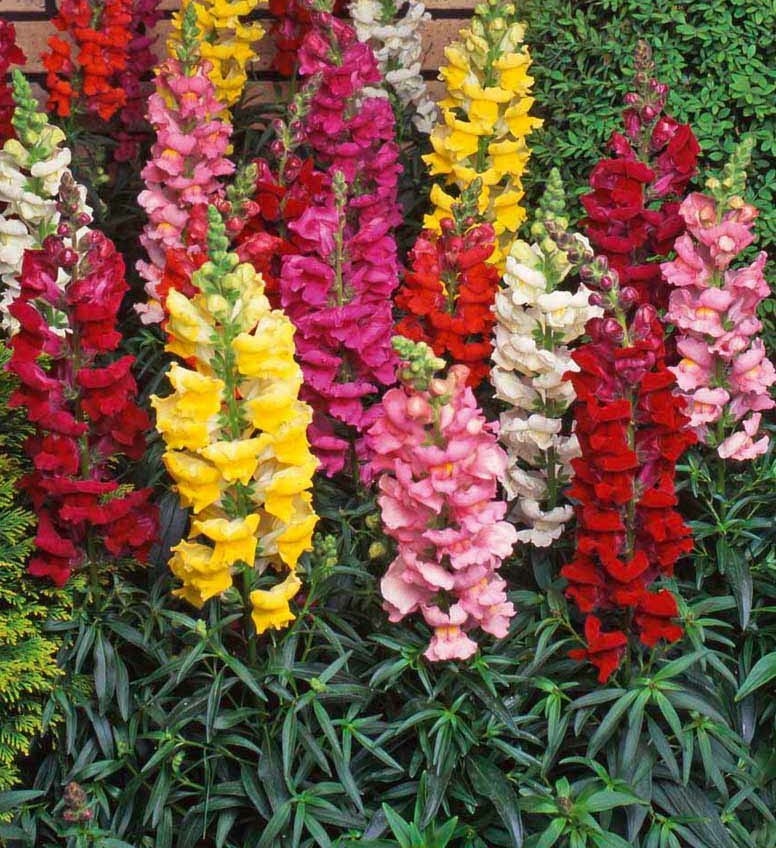 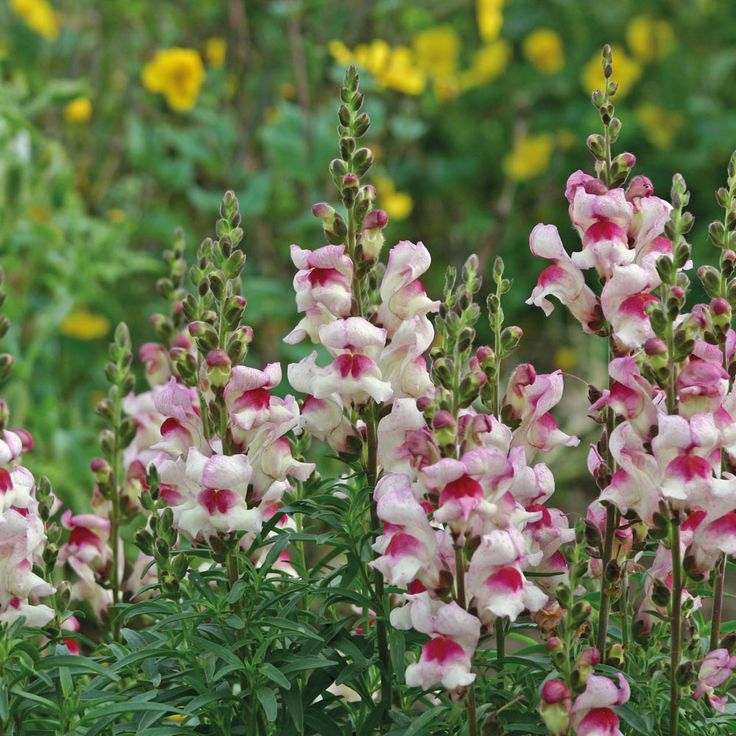 Aquilegia x hybrida
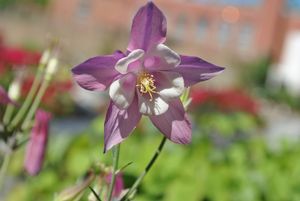 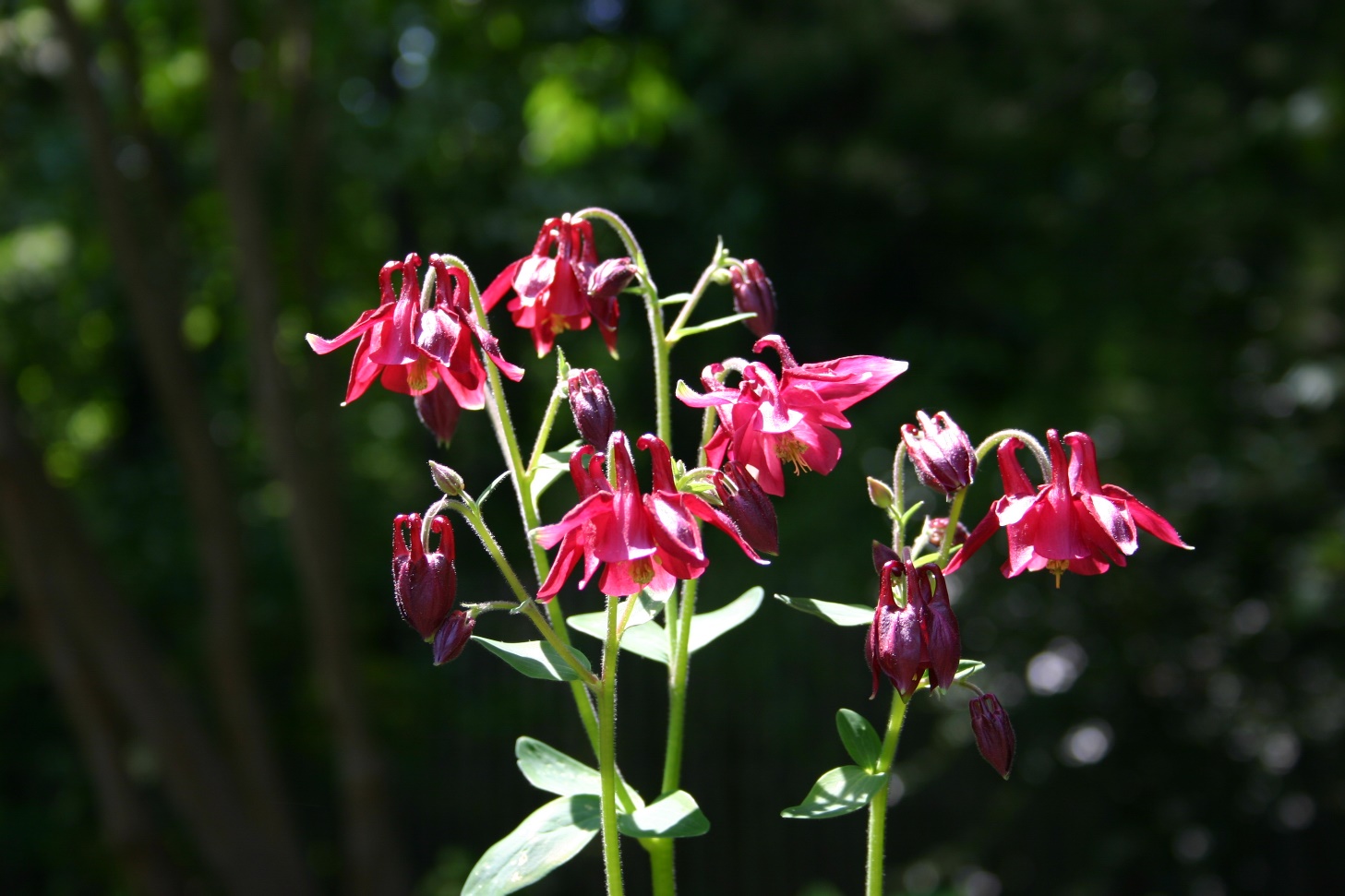 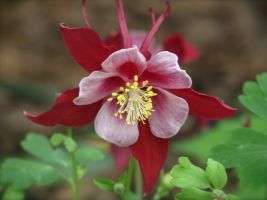 Araucaria heterophylla
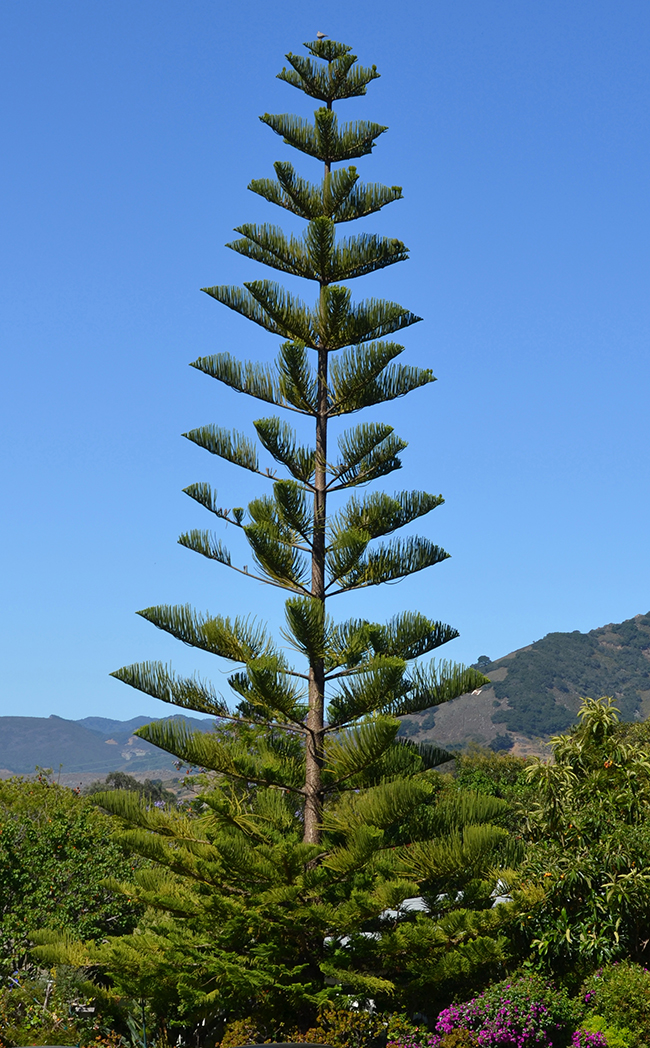 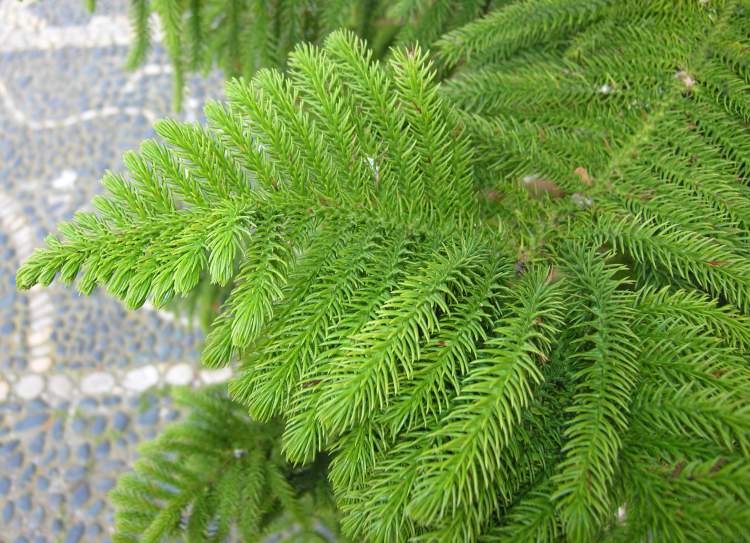 Artemisia schmidtiana
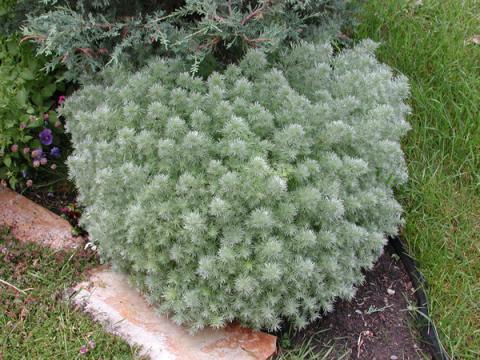 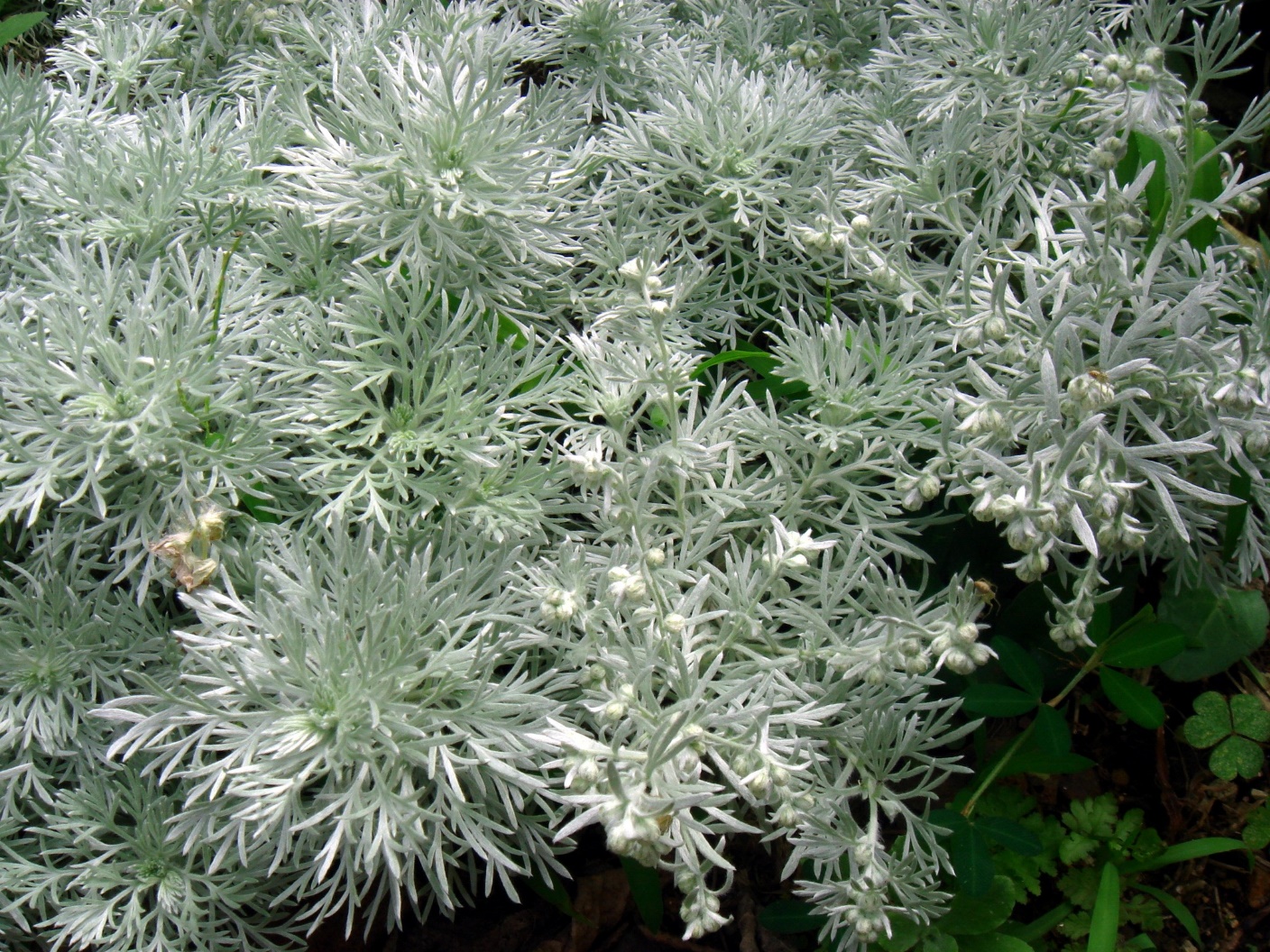 Asparagus densiflorus ‘Sprengeri’
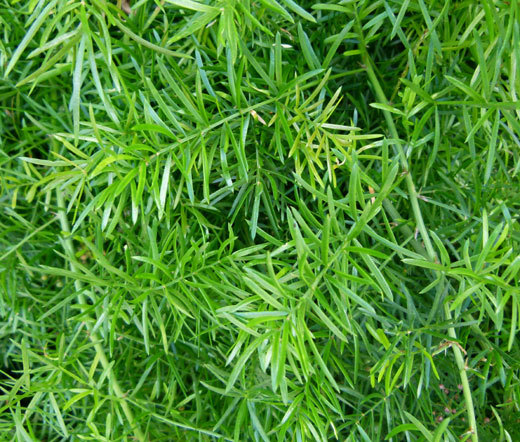 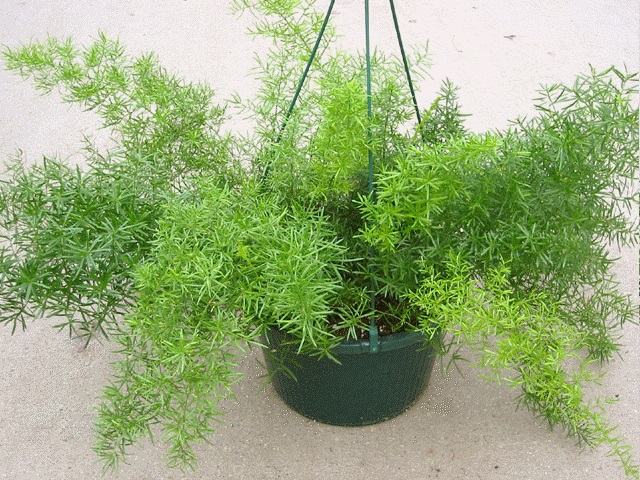 Aster species
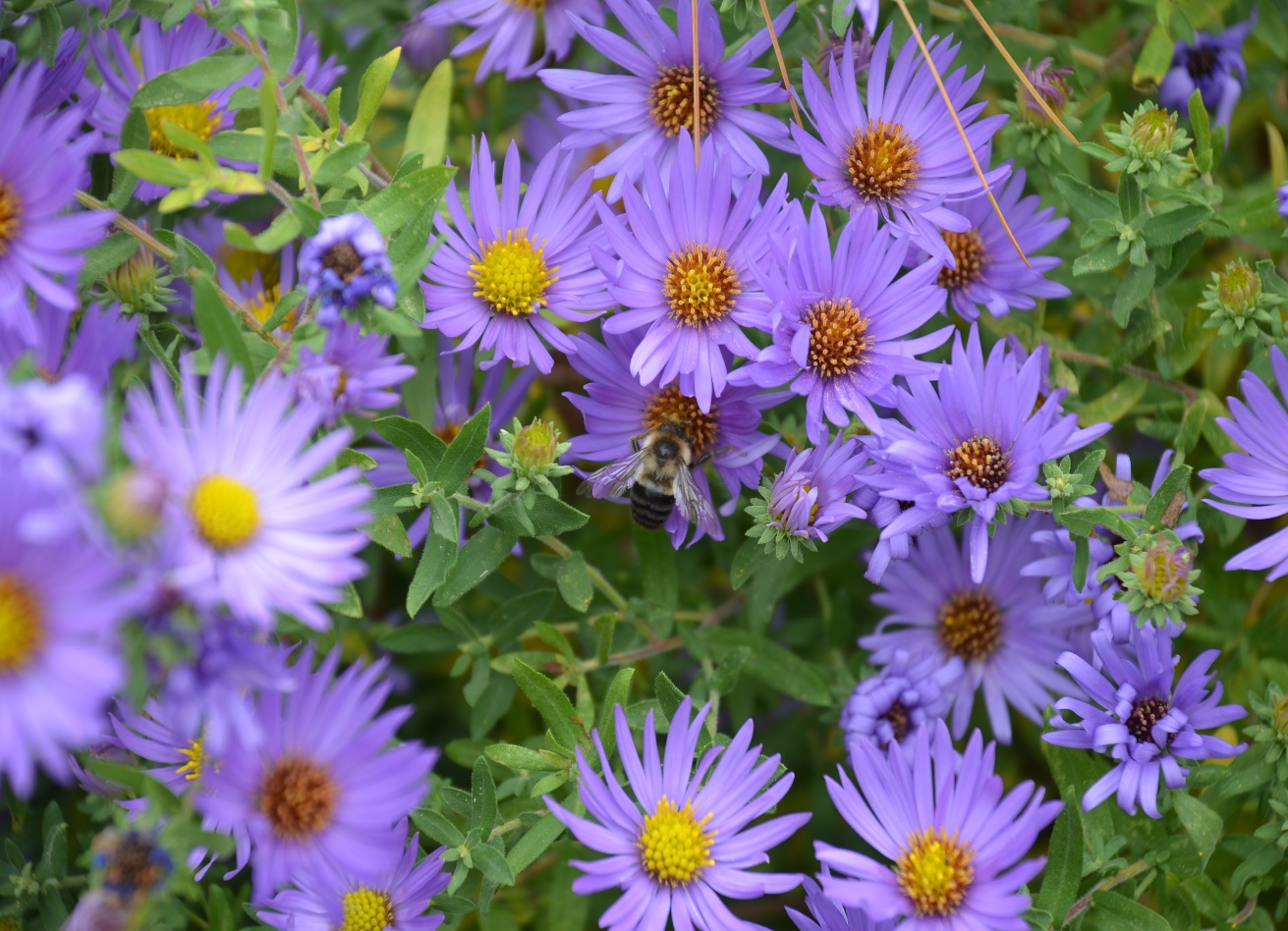 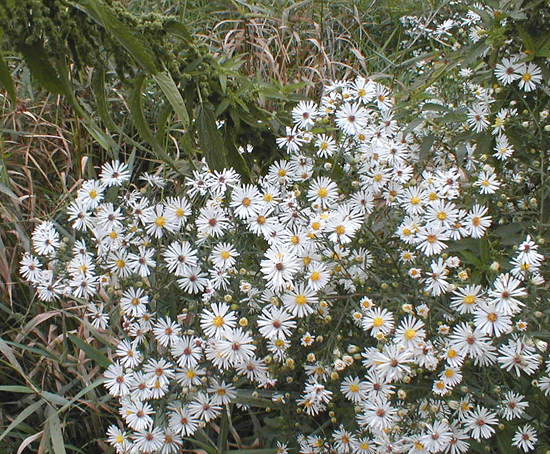 Astilbe hybrid
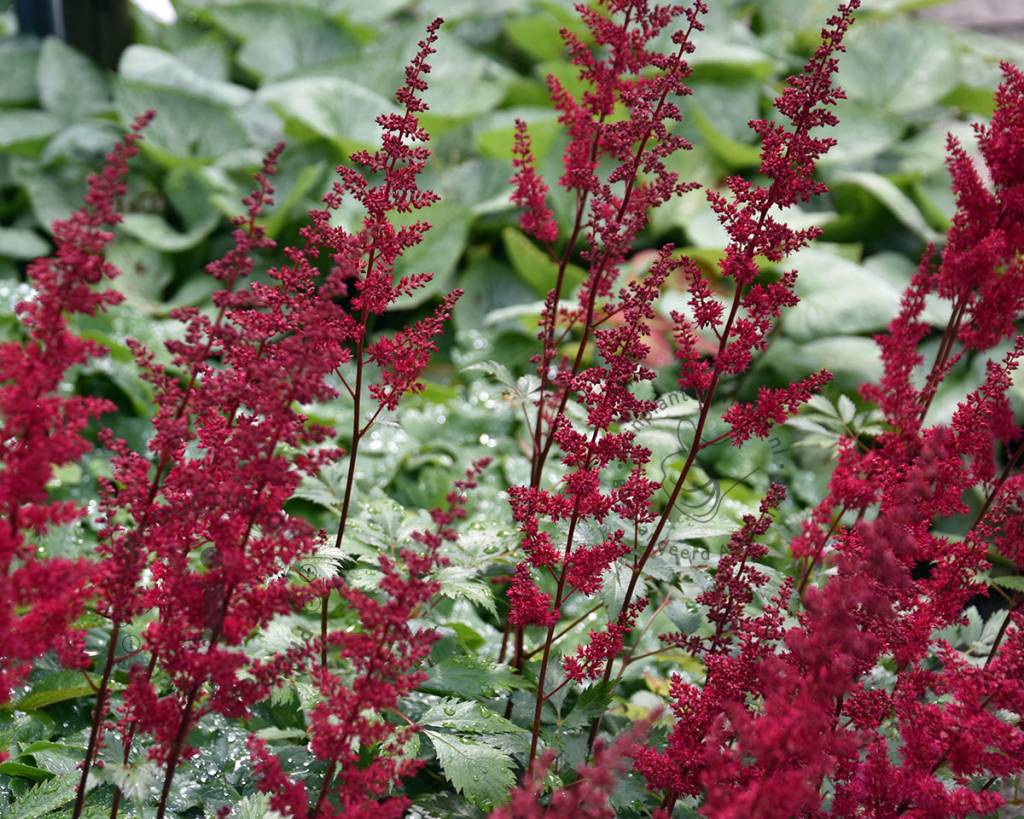 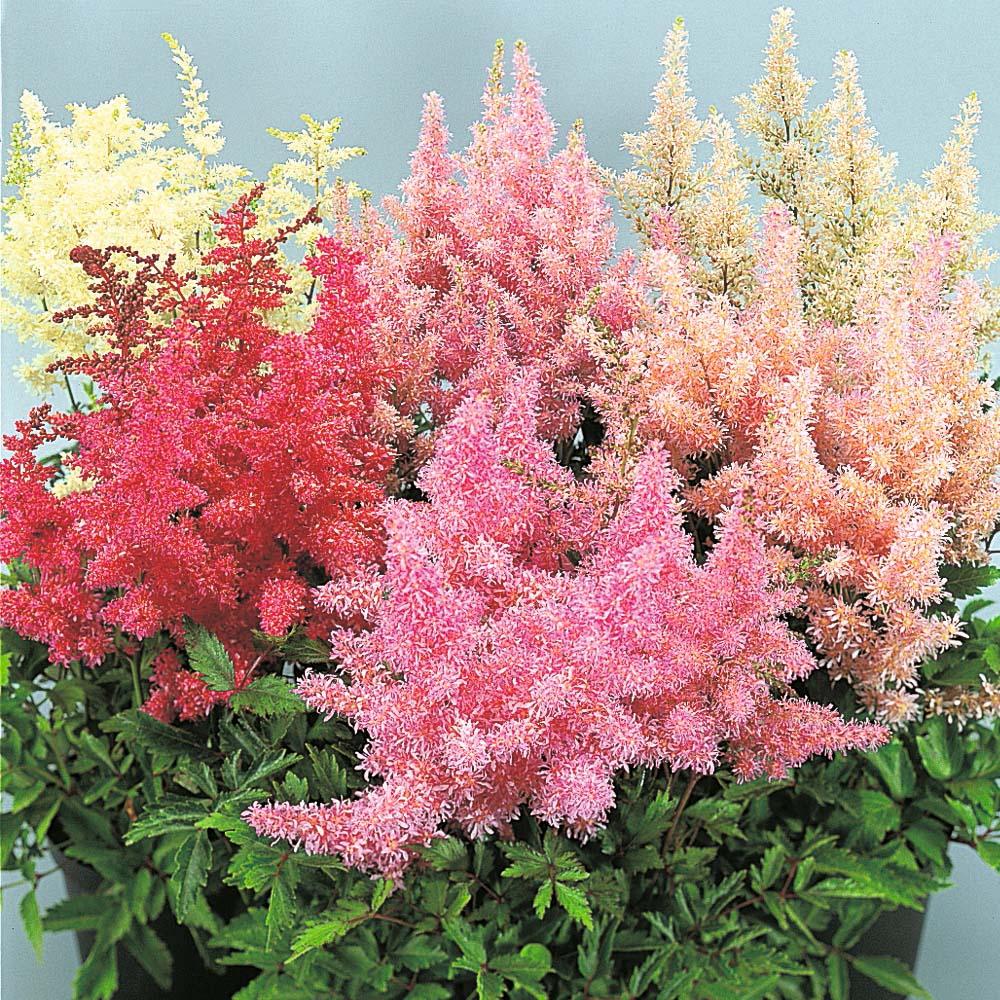 Bacopa monnieri
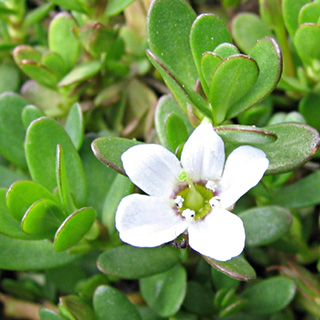 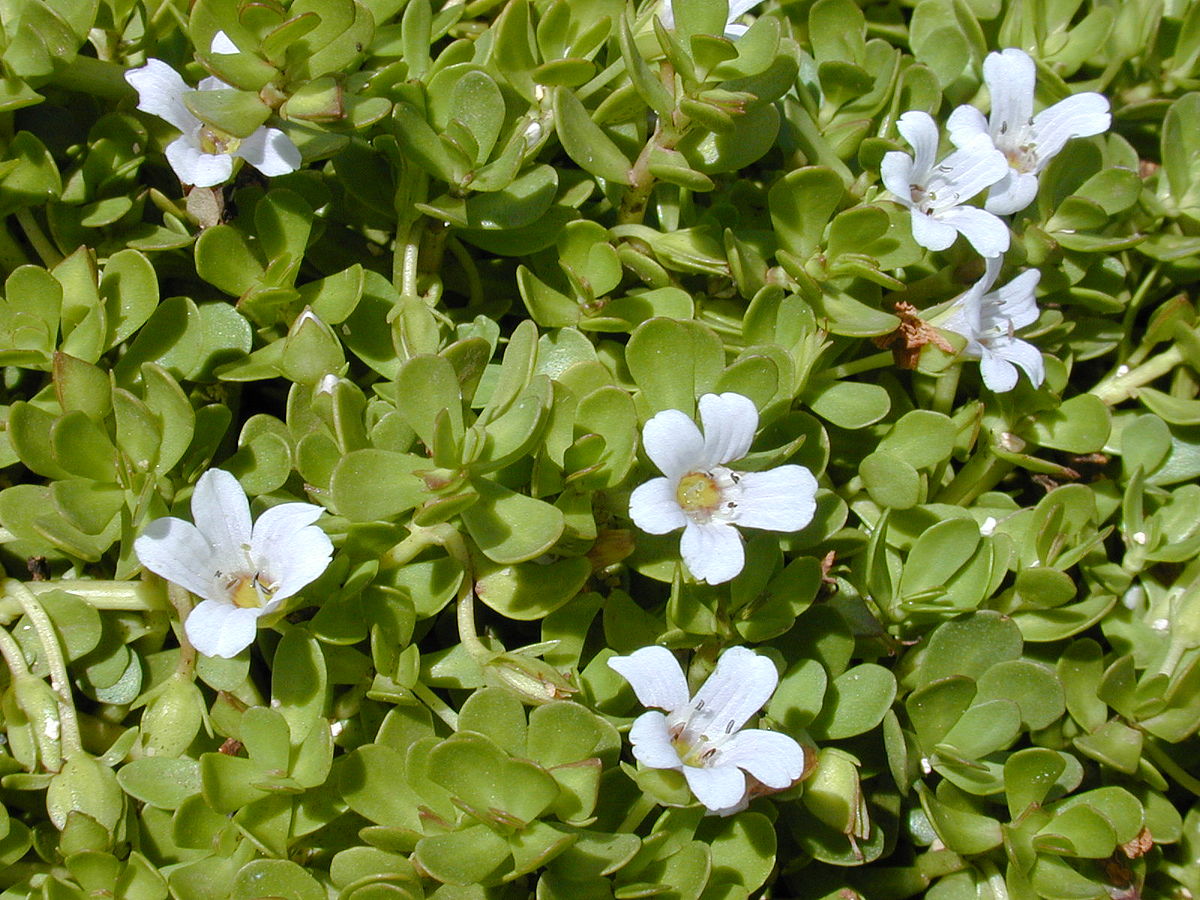 Begonia X semperflorens-cultorum
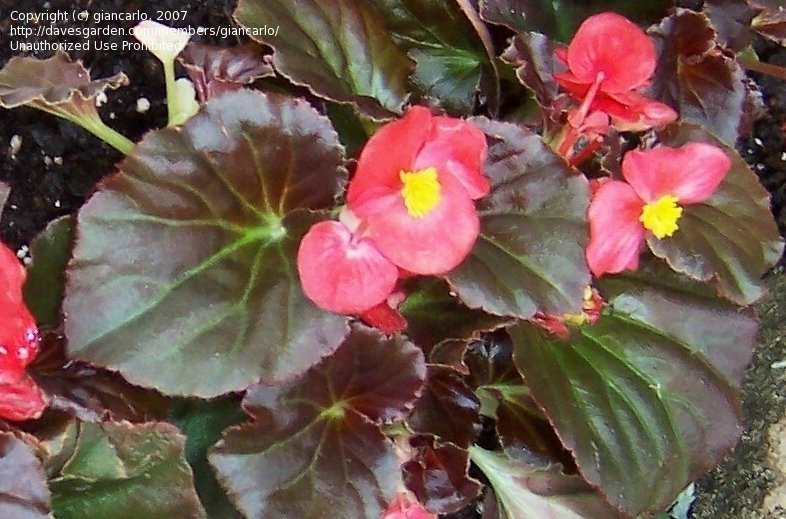 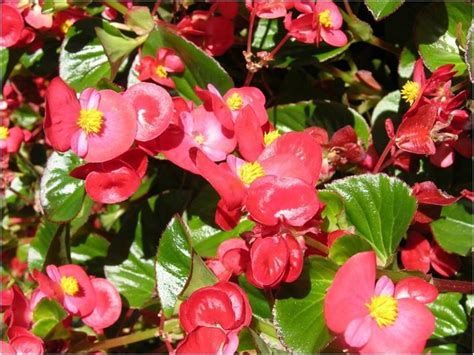 Begonia x tuberhybrida cv.
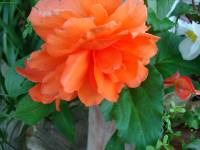 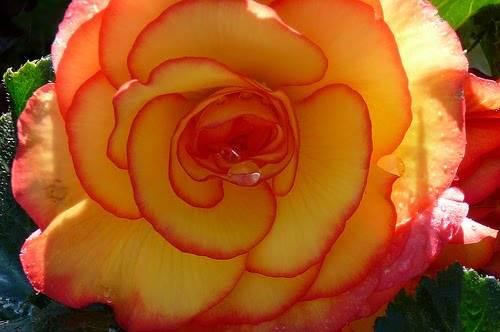 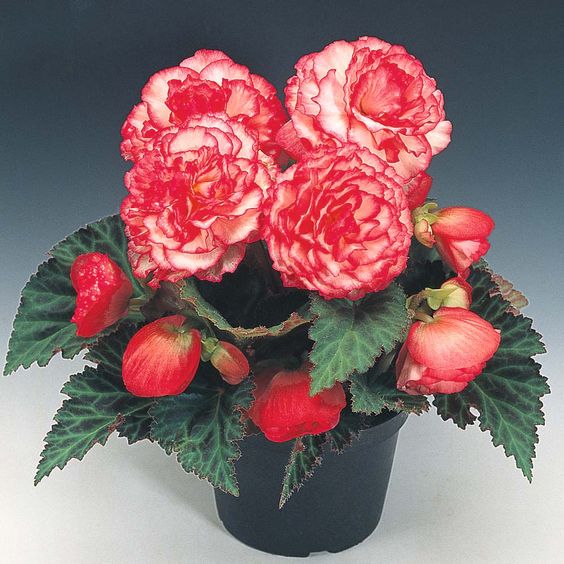 Brassica oleracea var. italic
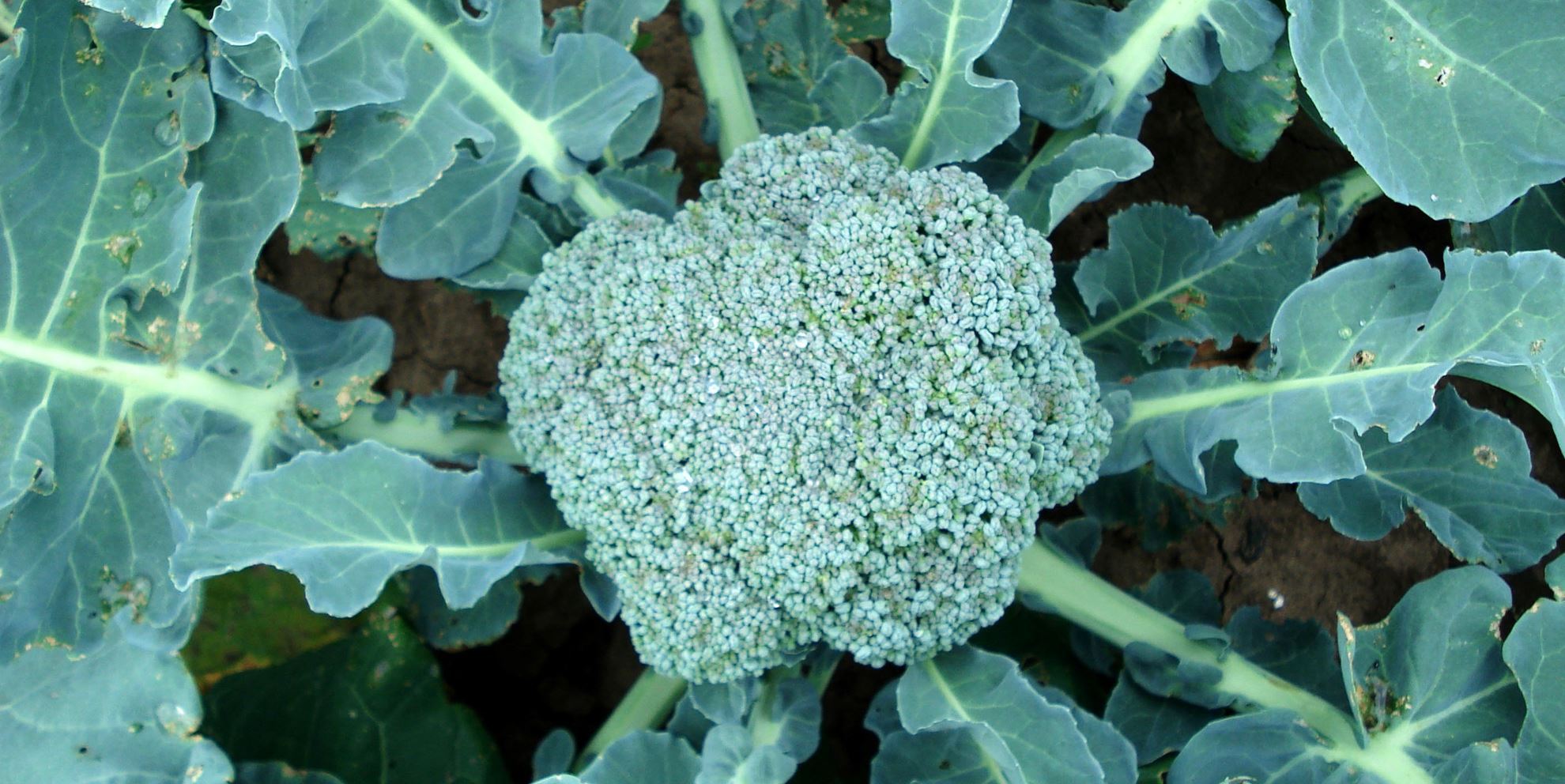 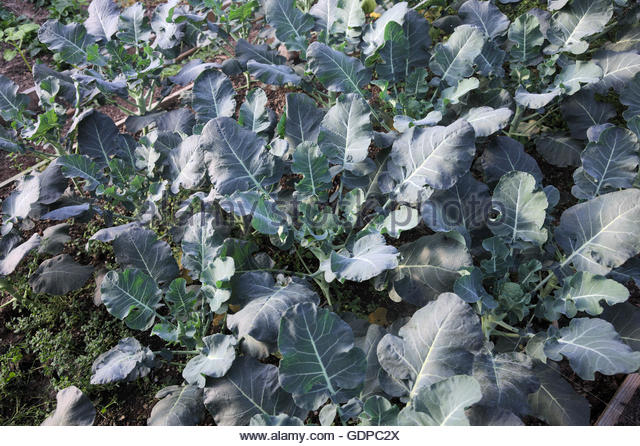 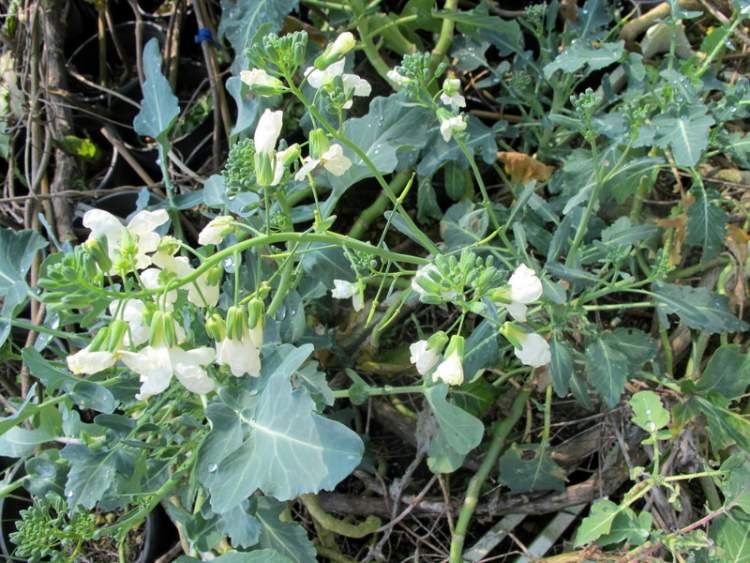 Brassica oleracea var. sabellica
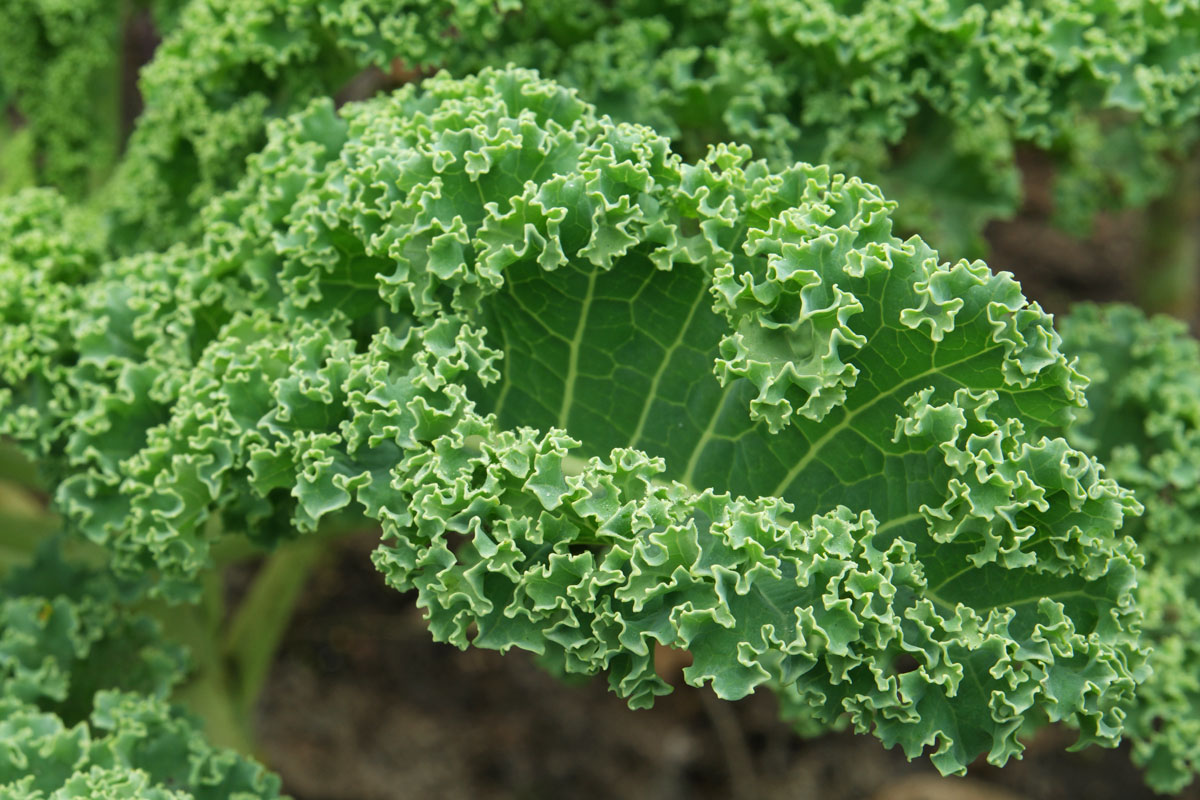 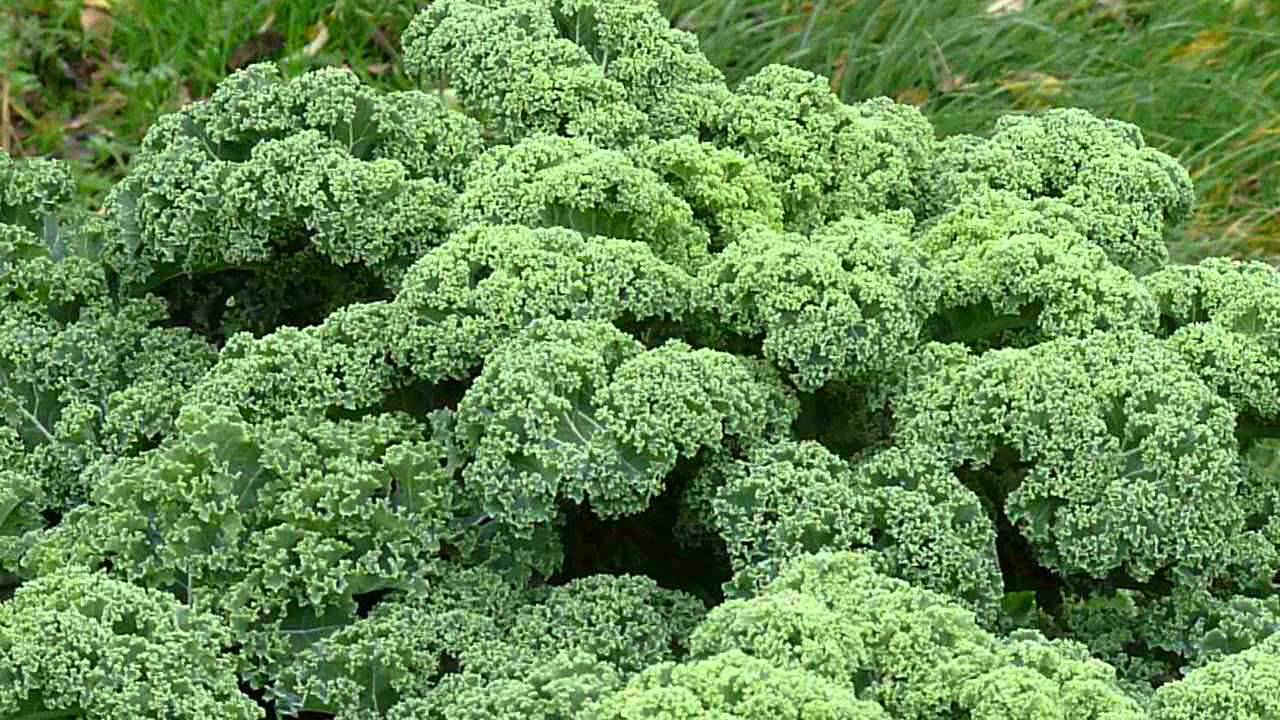 Calibrachoa species
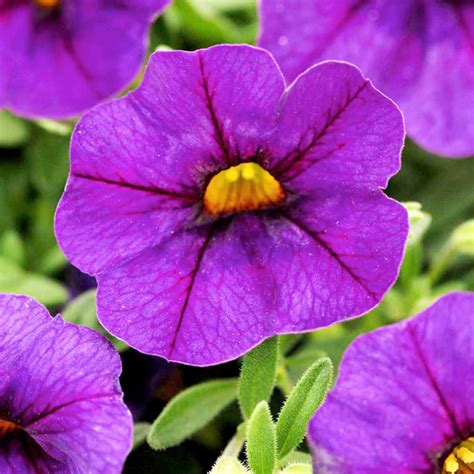 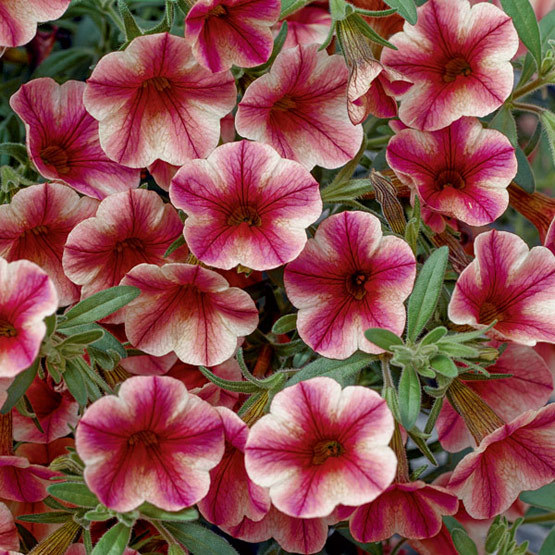 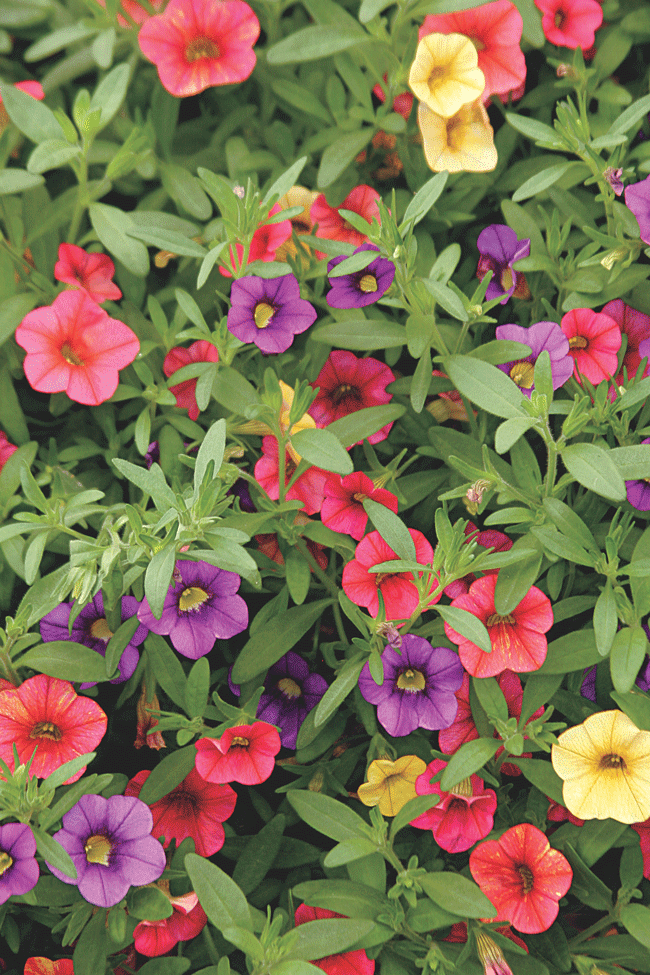 Capsicum annuum
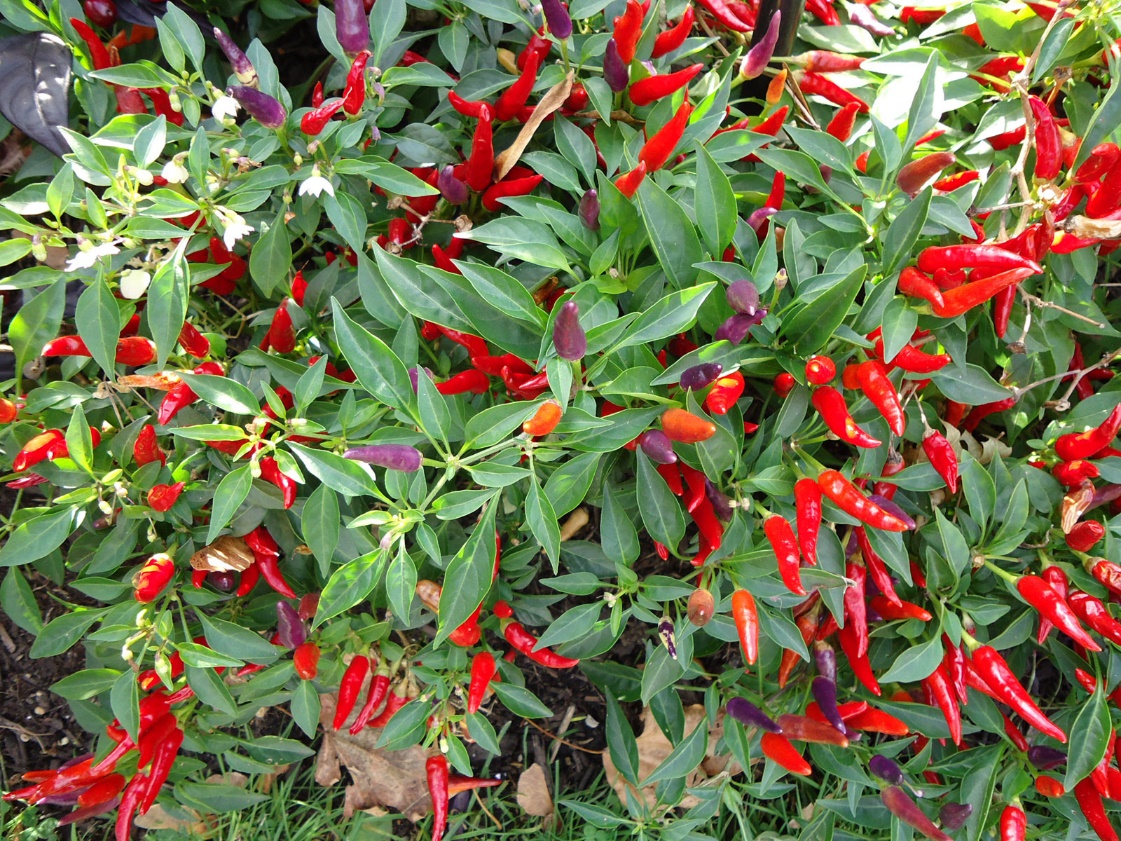 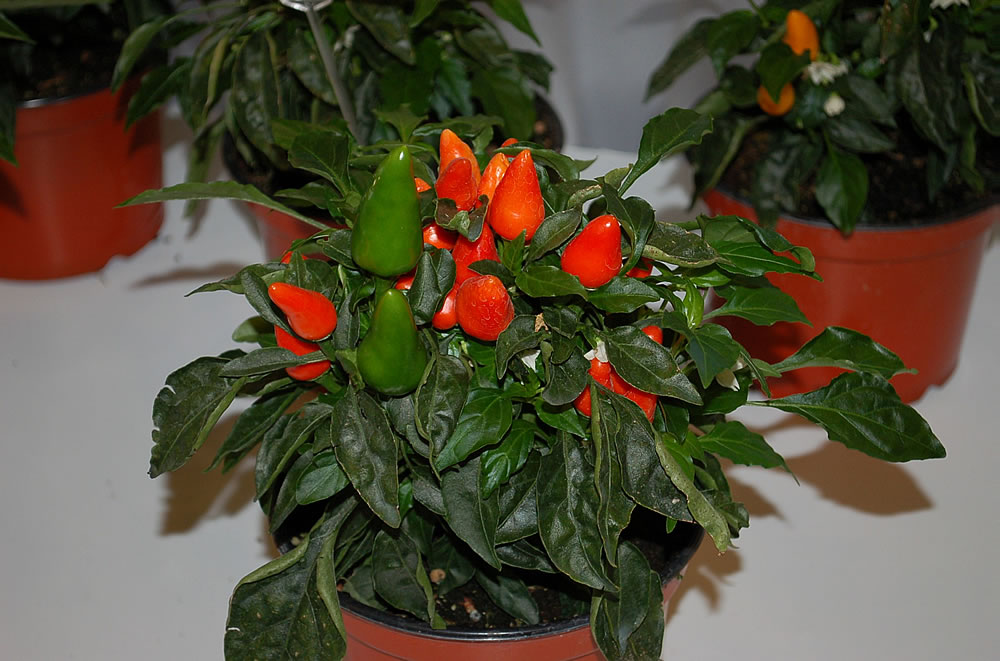 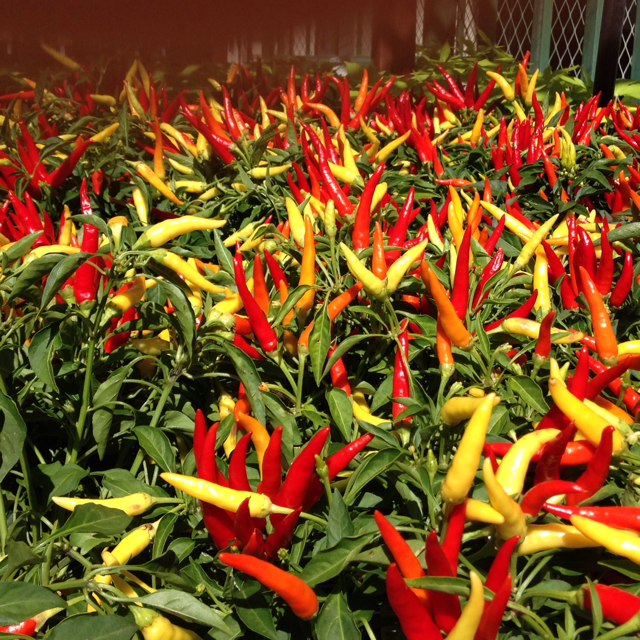 Celosia argentea plumosa
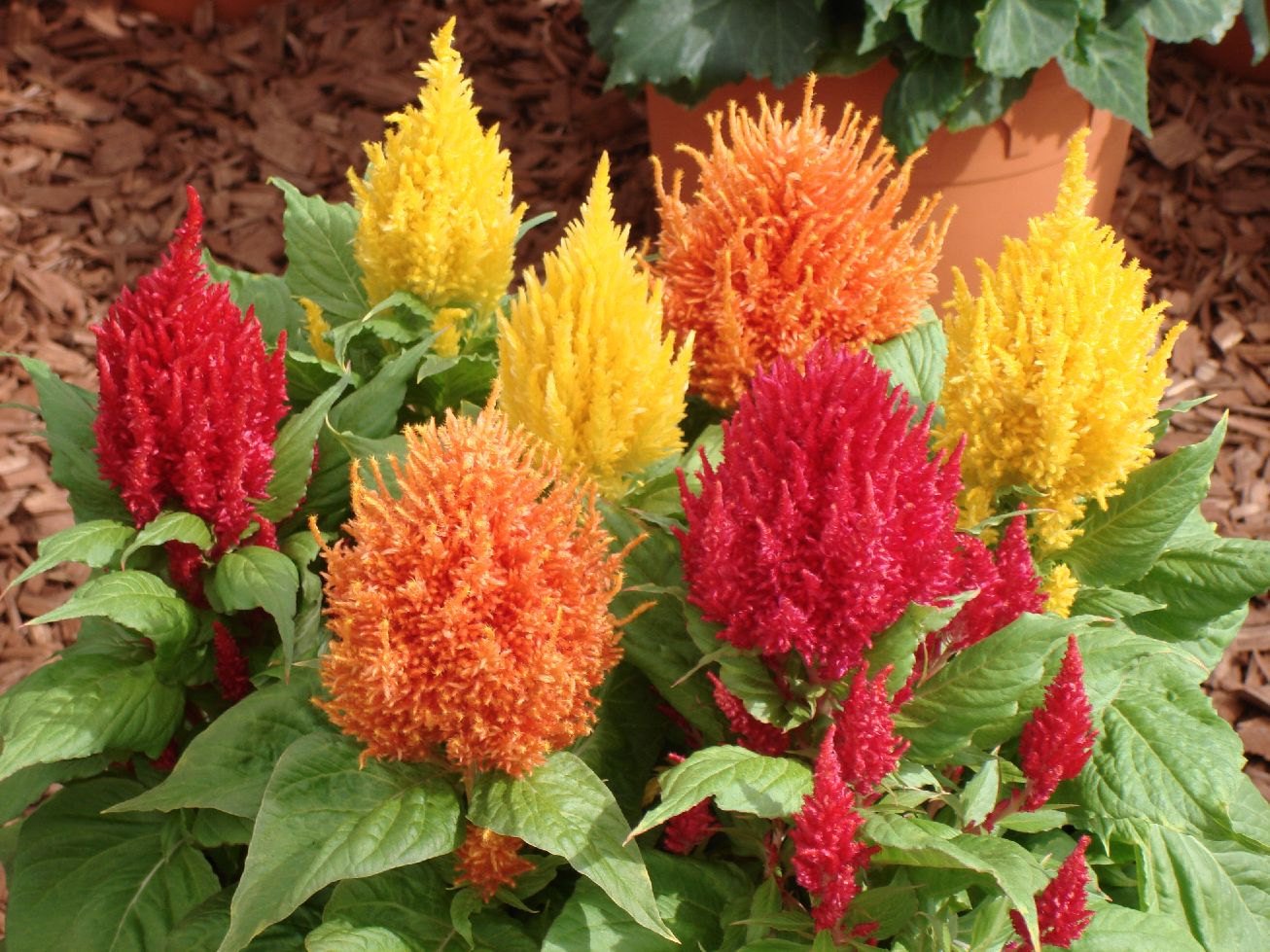 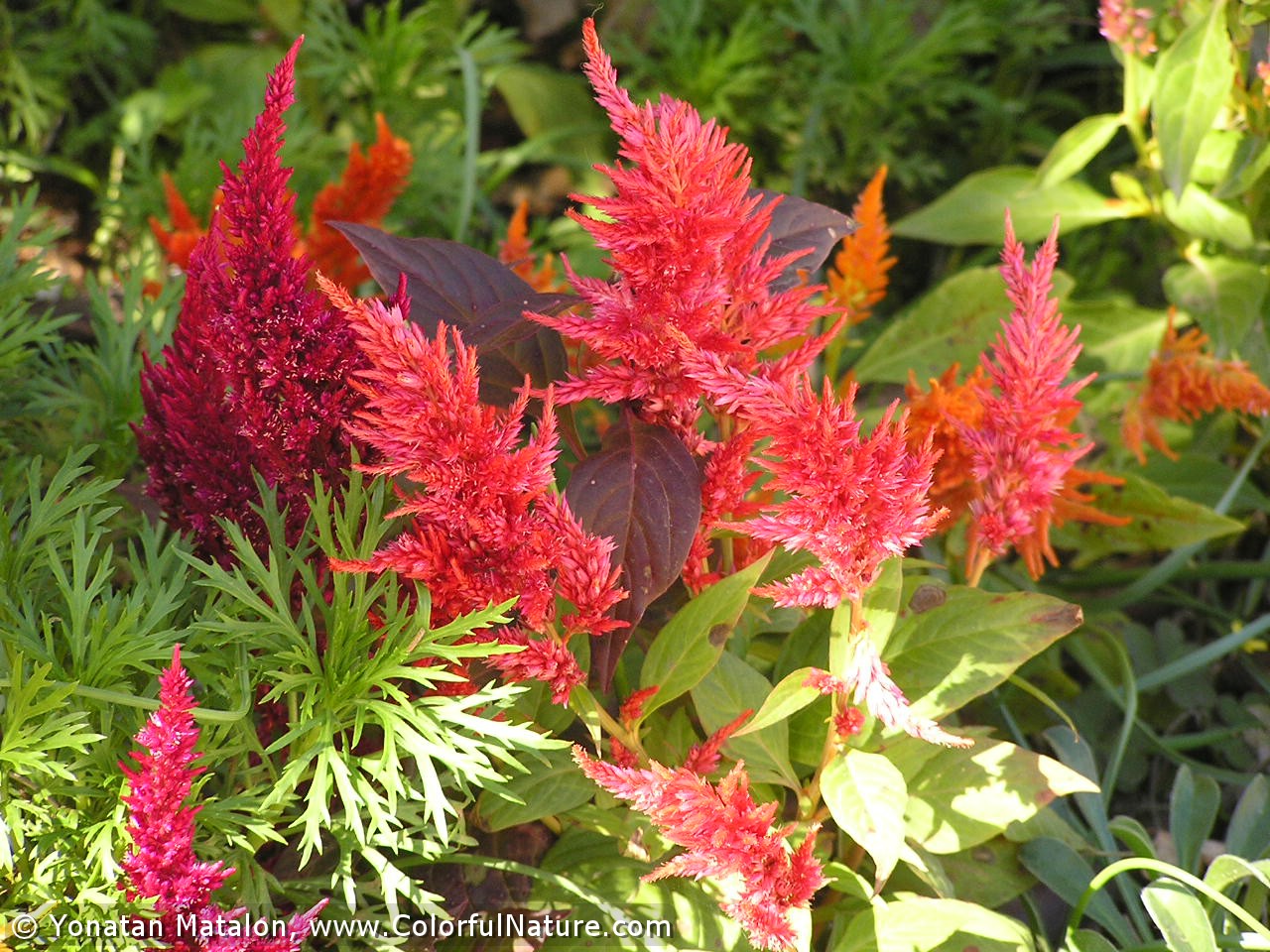 Chrysanthemum x moriflorium cv.
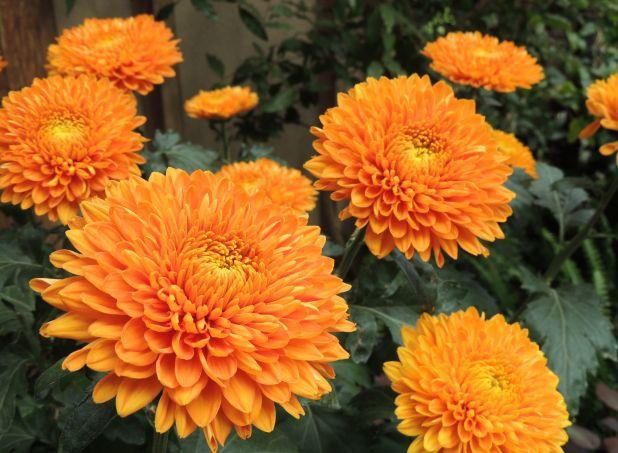 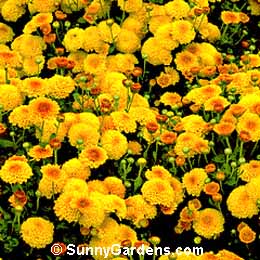 Cleome hassleriana
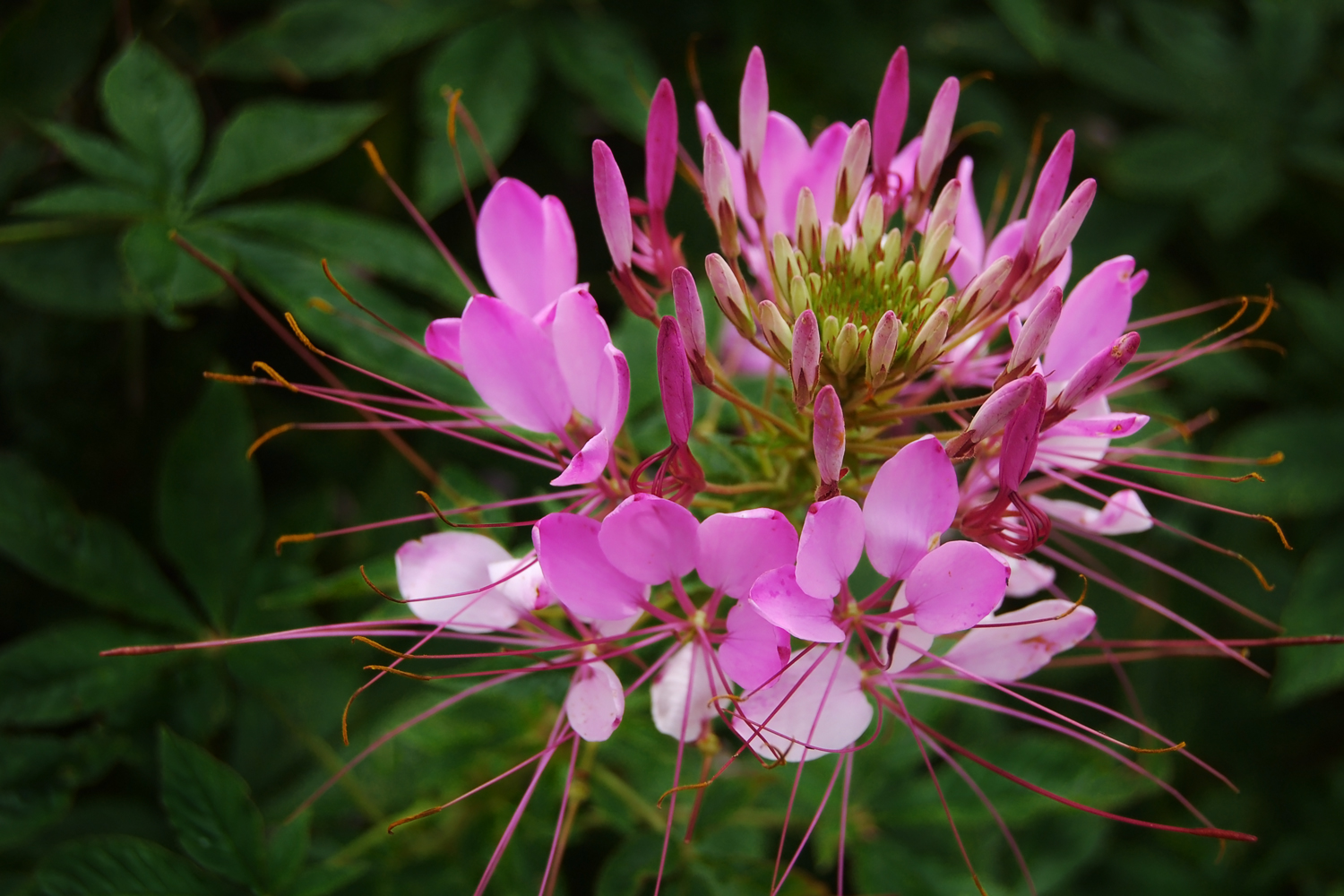 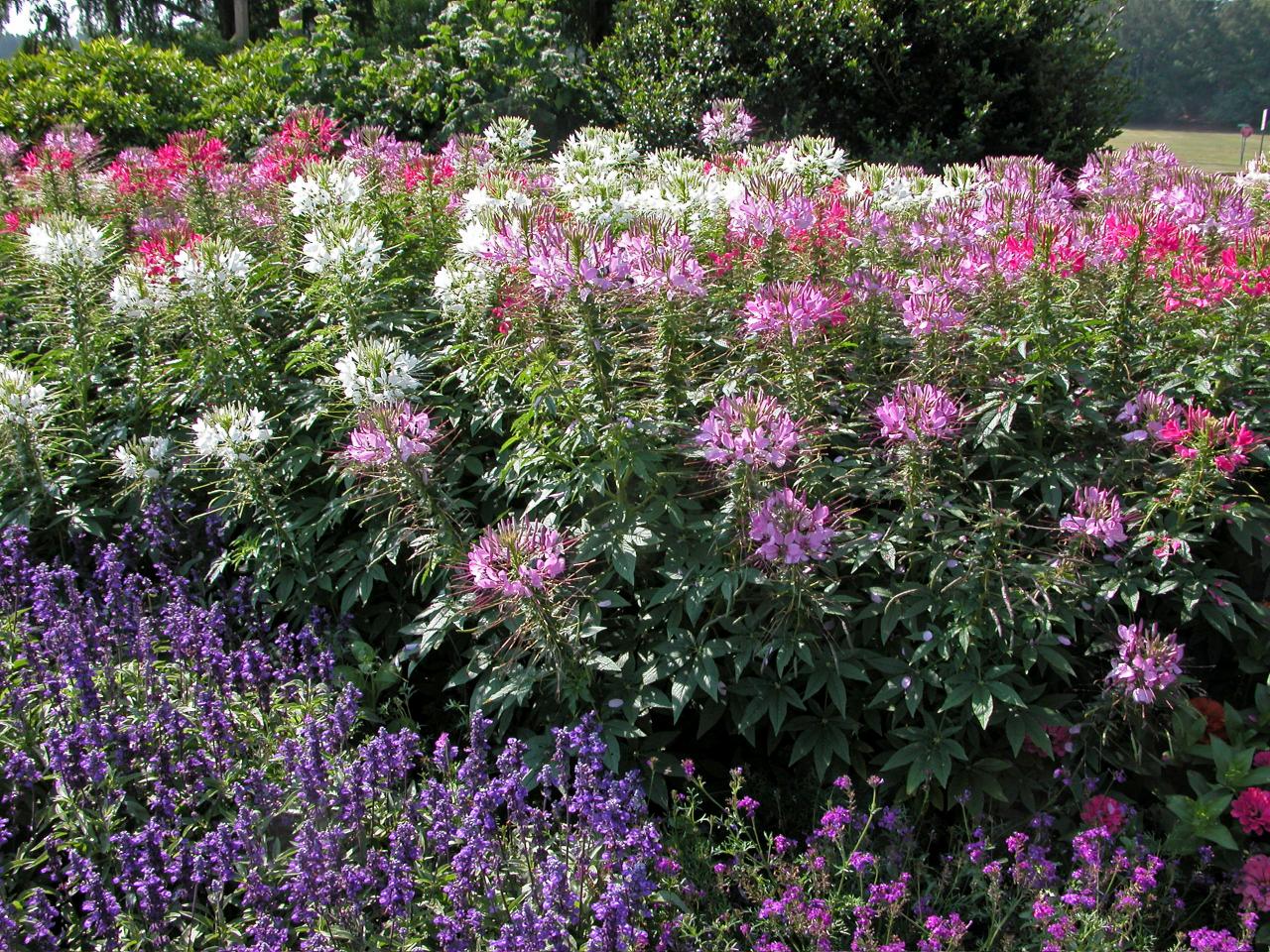 Coleus X hybridus
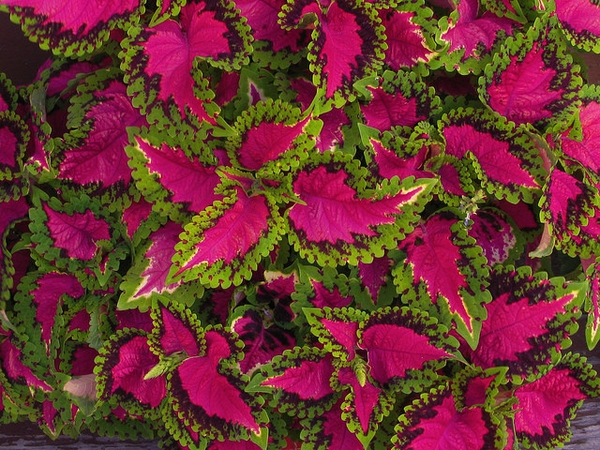 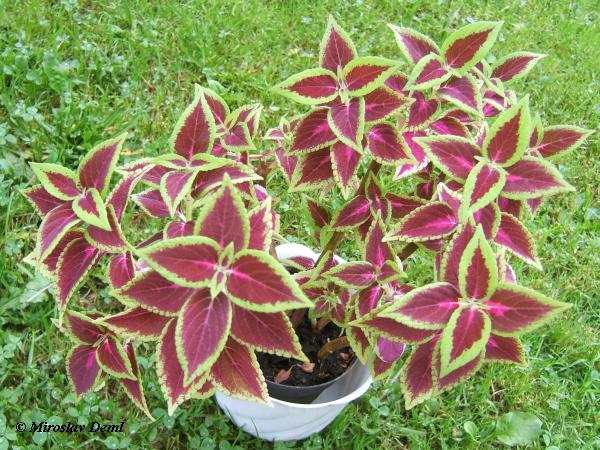 Coreopsis grandiflora
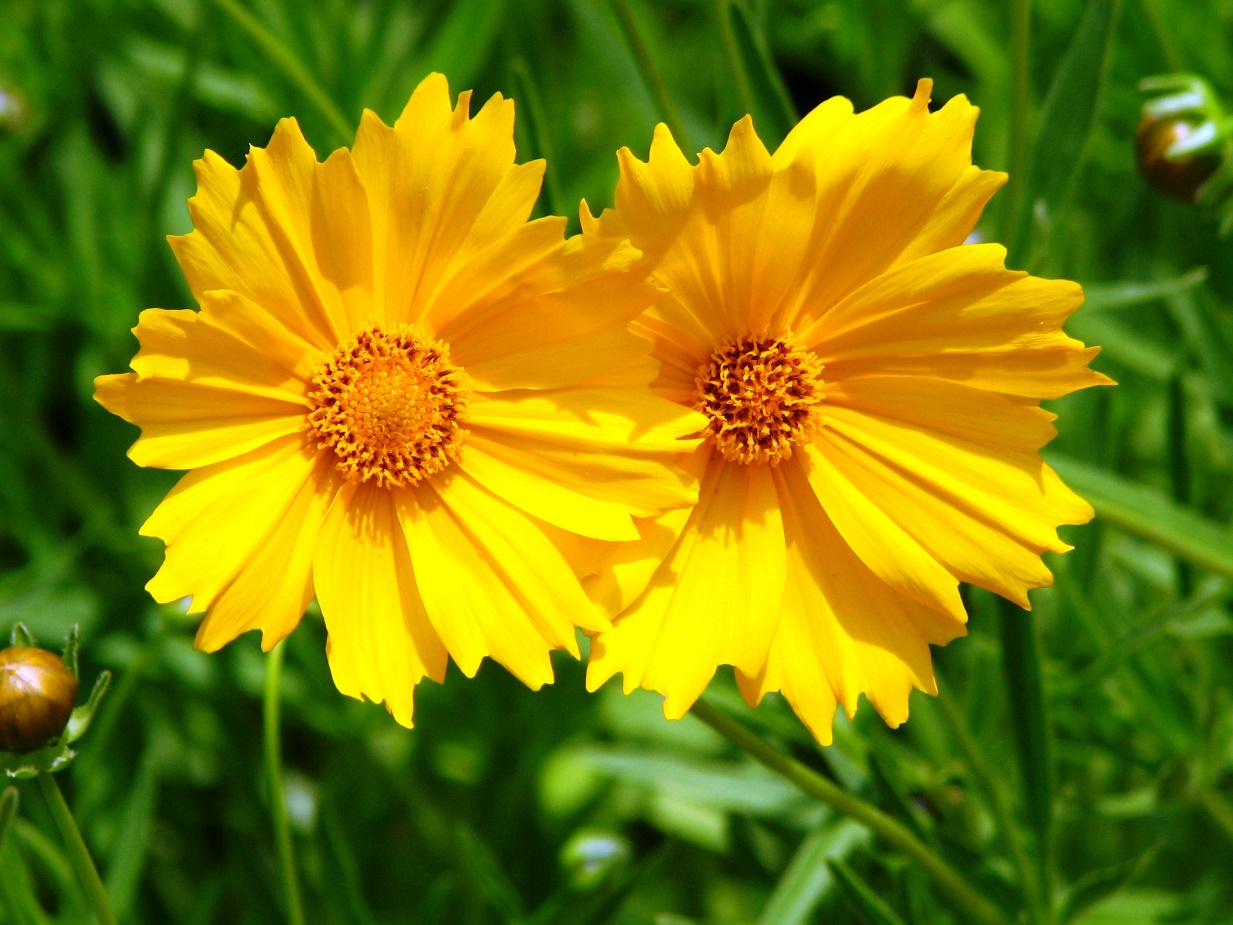 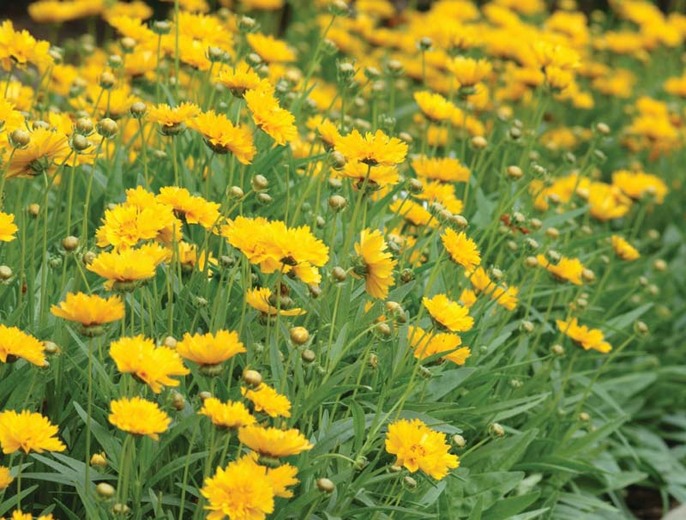 Coriandrum sativum
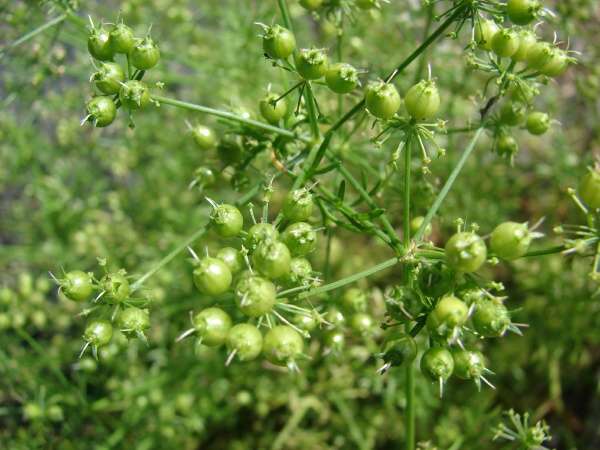 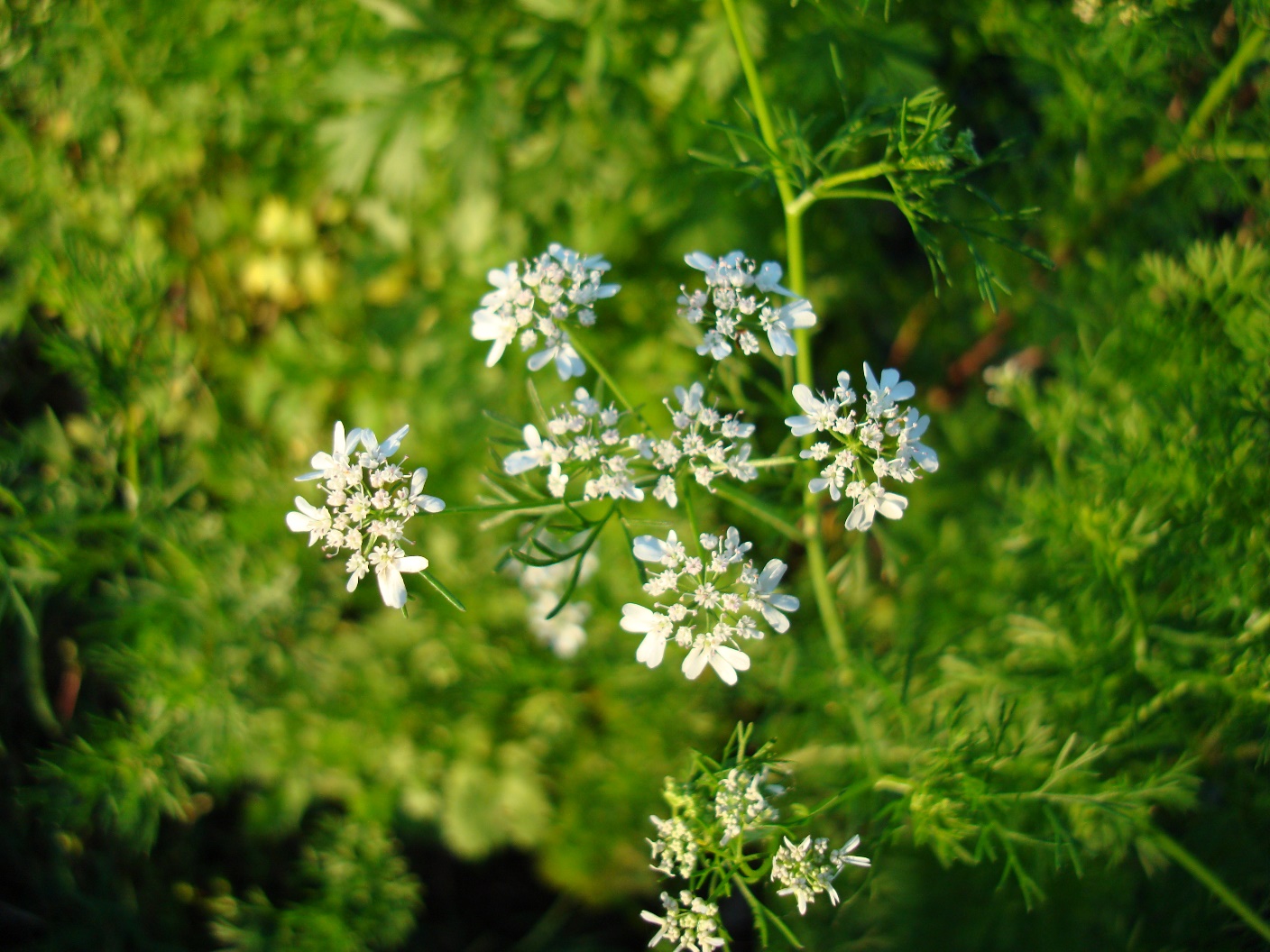 Cosmos bipinnatus
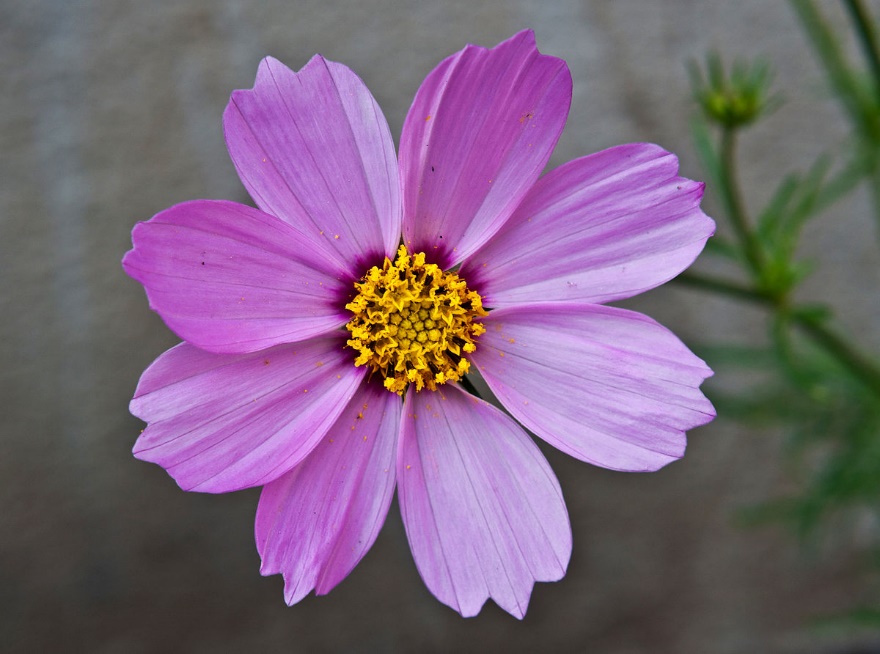 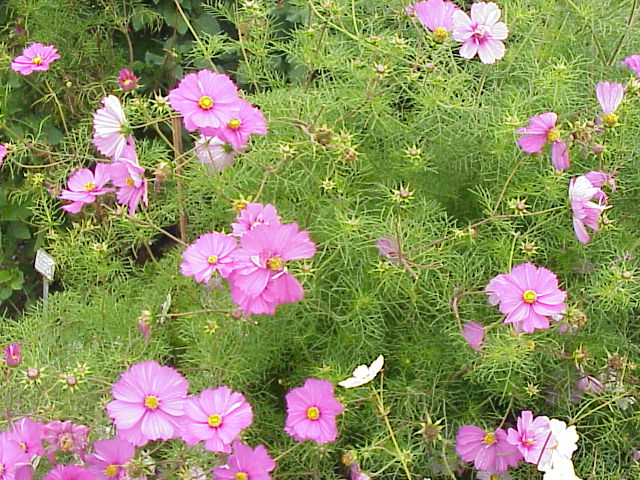 Crassula argentea
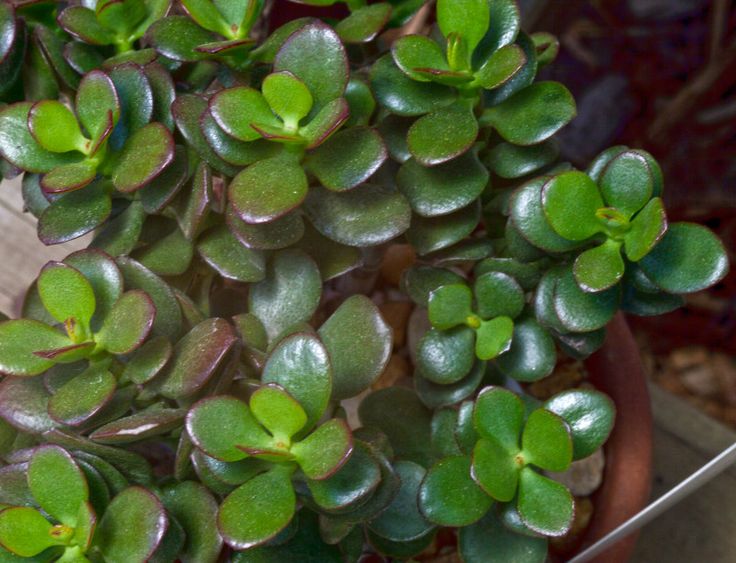 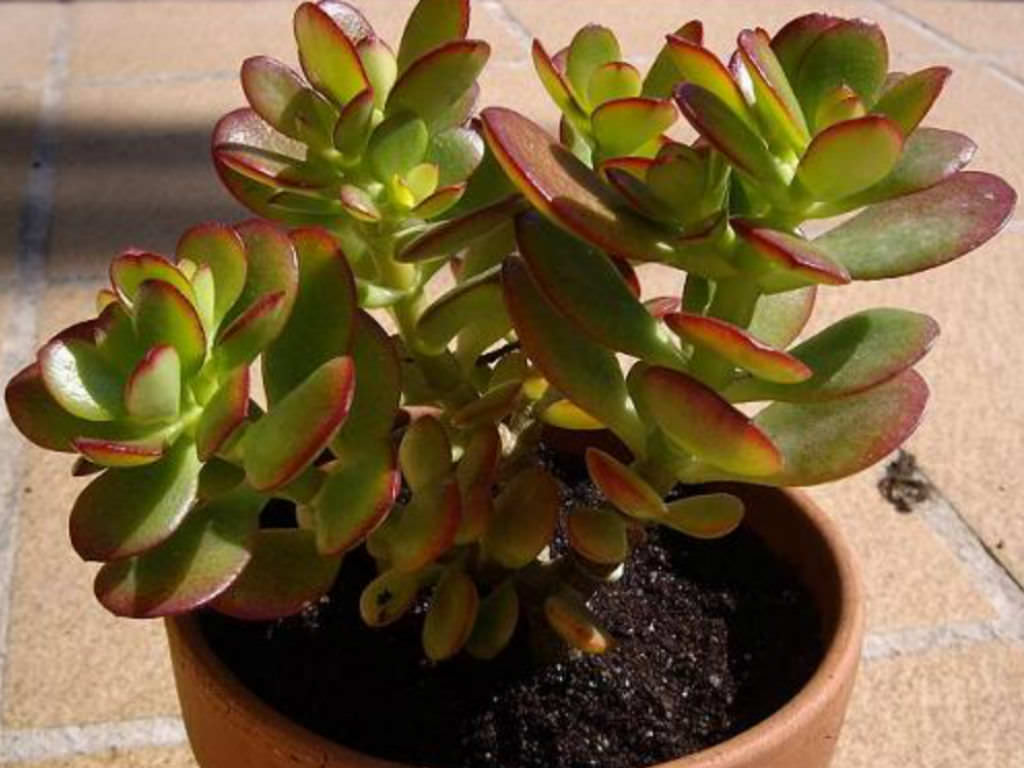 Cyclamen persicum
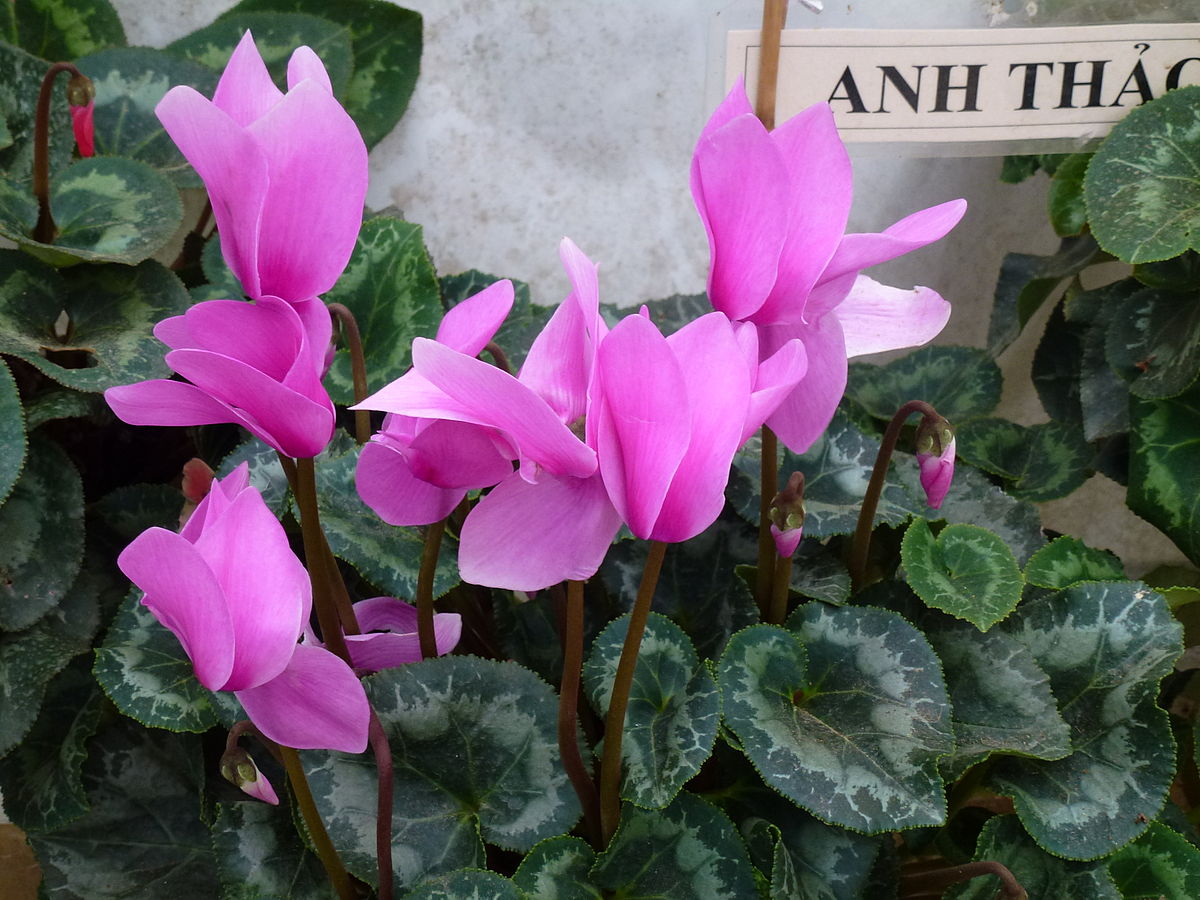 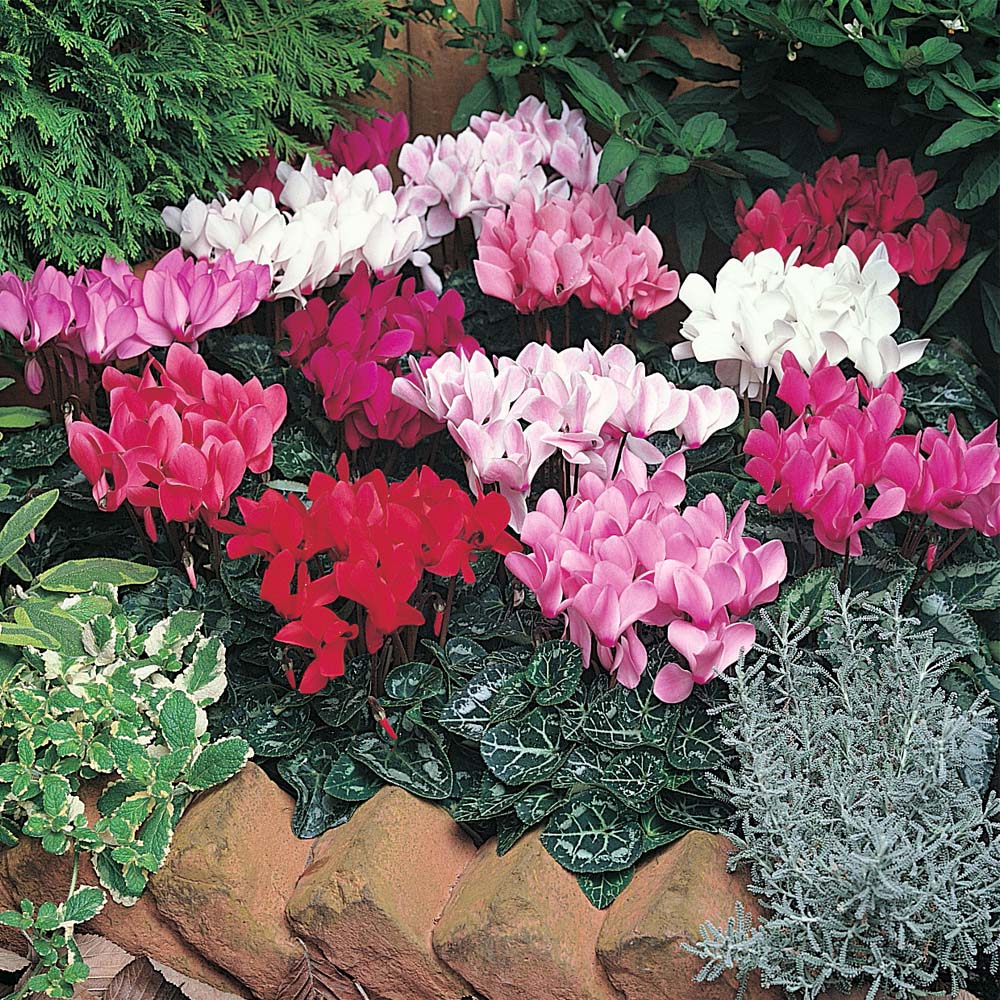 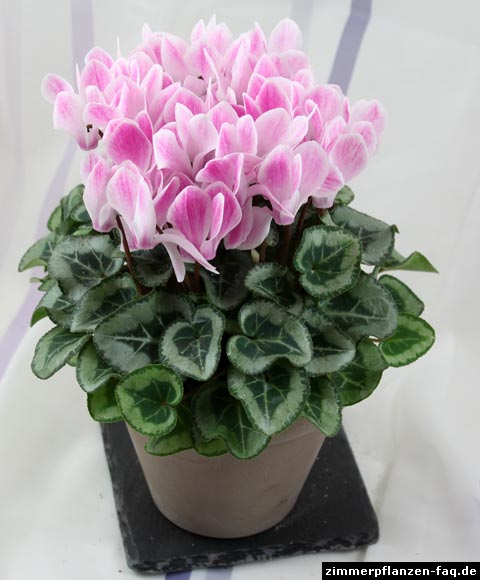 Cyperus papyrus
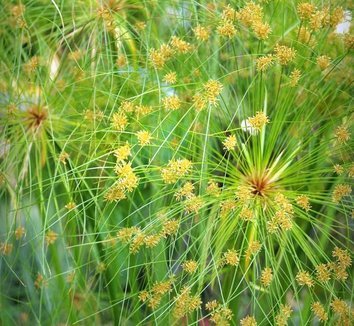 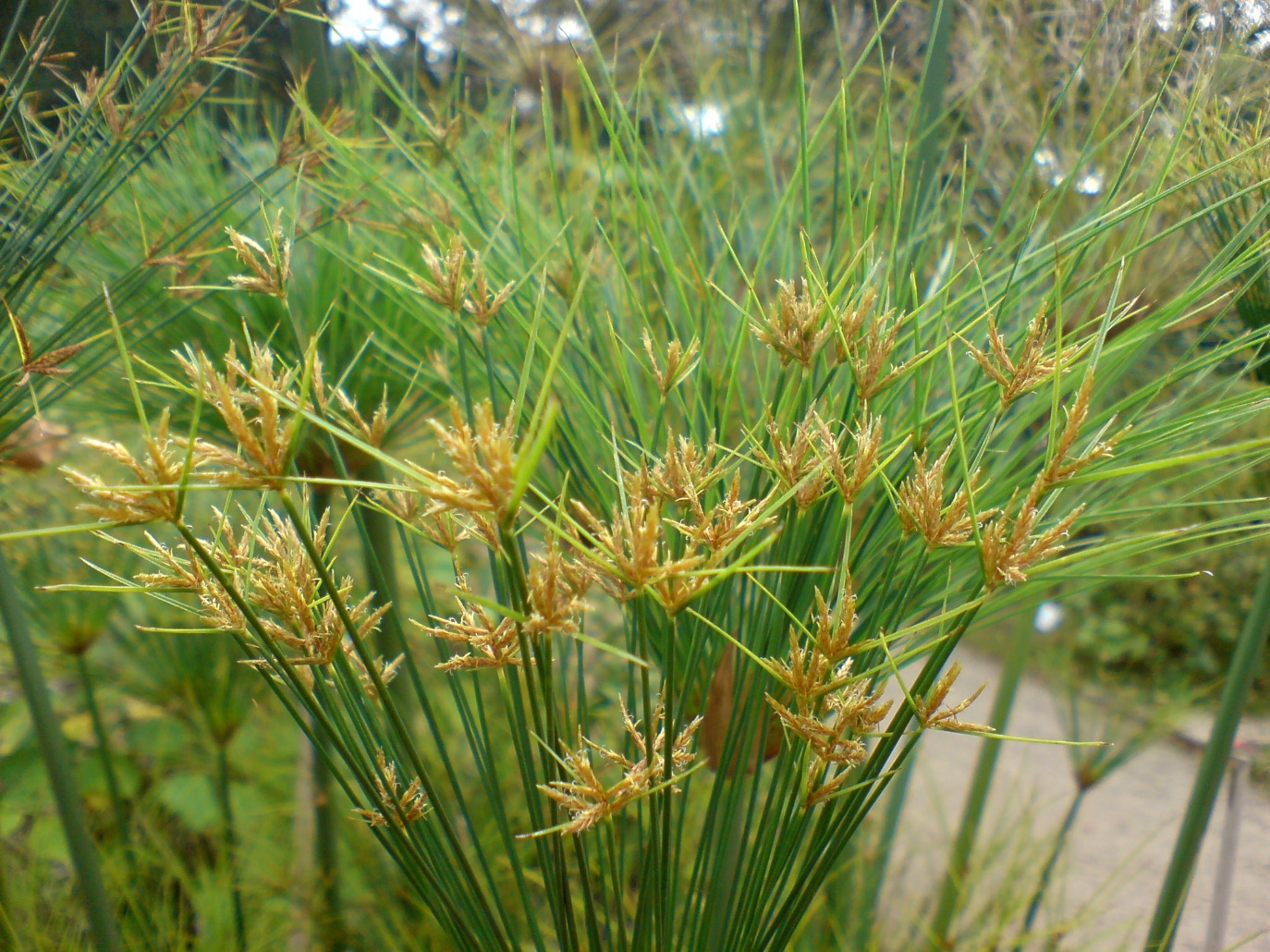 Dahlia species
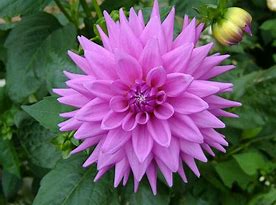 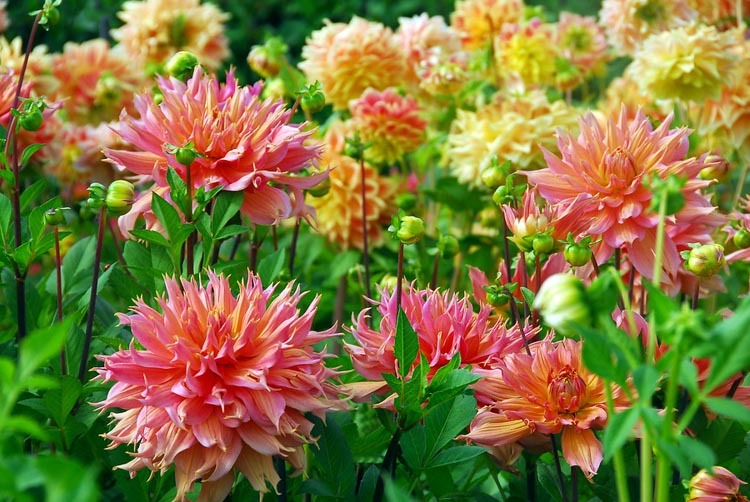 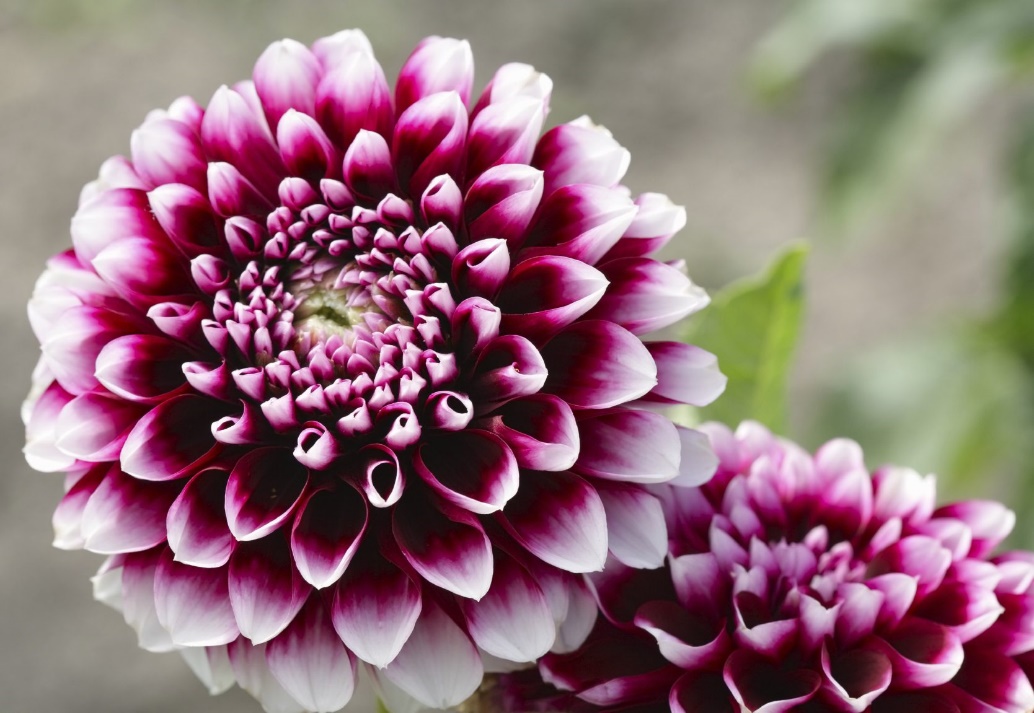 Delphinium x cultorum
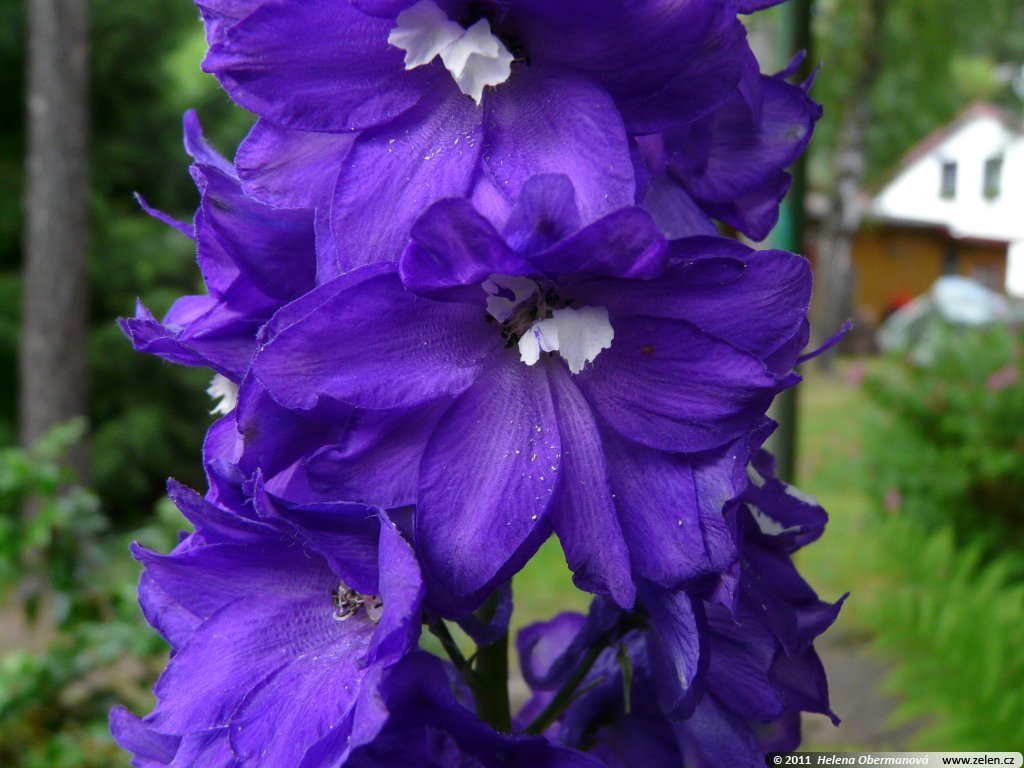 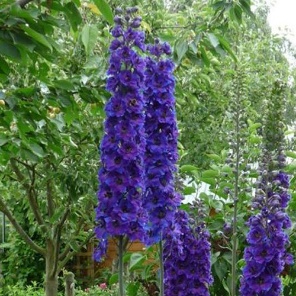 Dianthus species
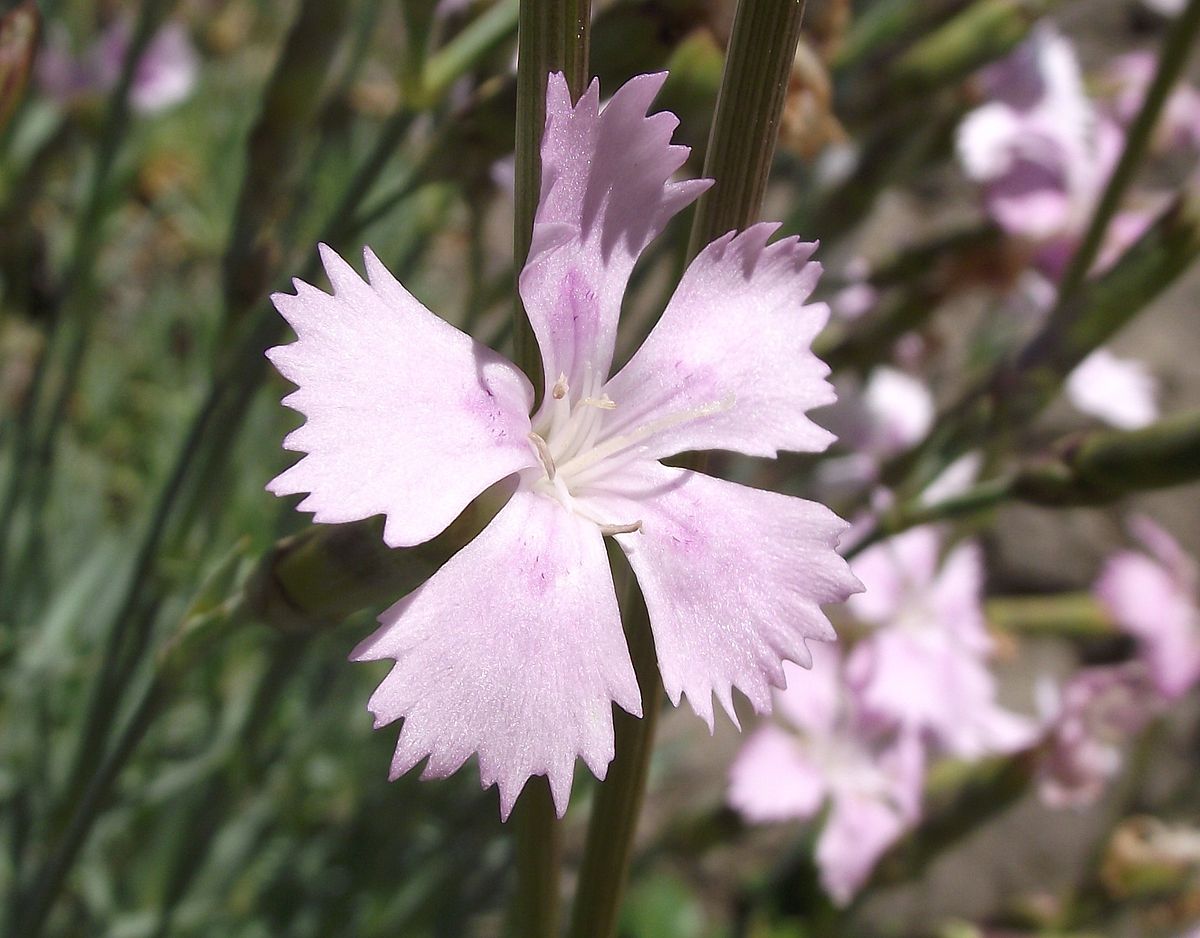 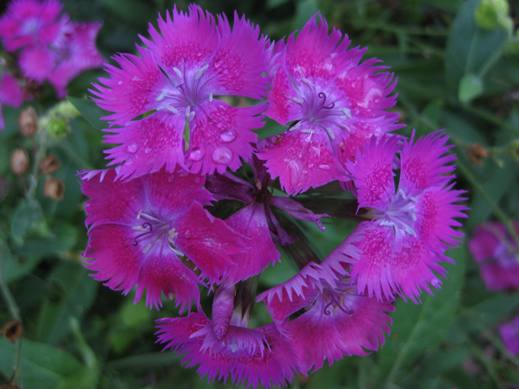 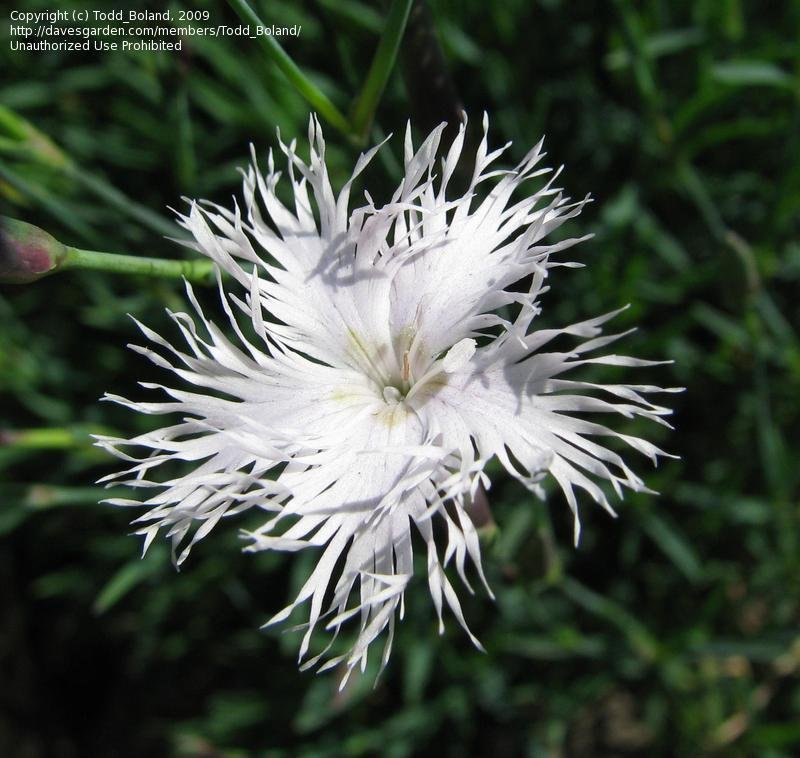 Diascia hybrid
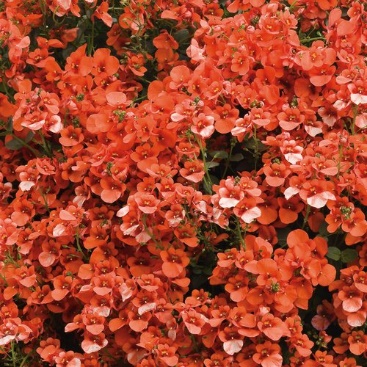 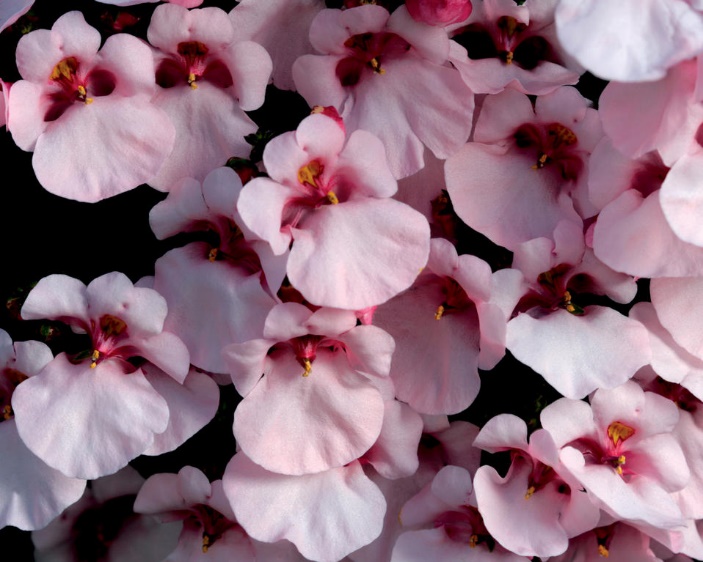 Dieffenbachia maculata
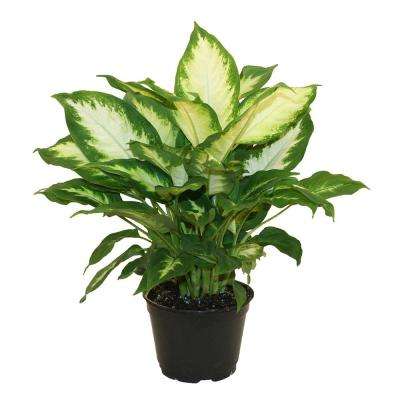 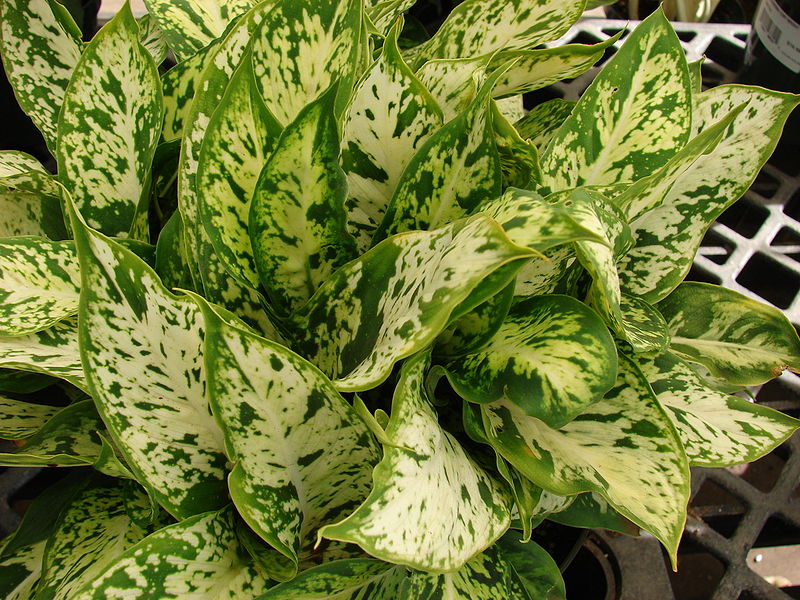 Dracaena deremensis ‘Warneckii”
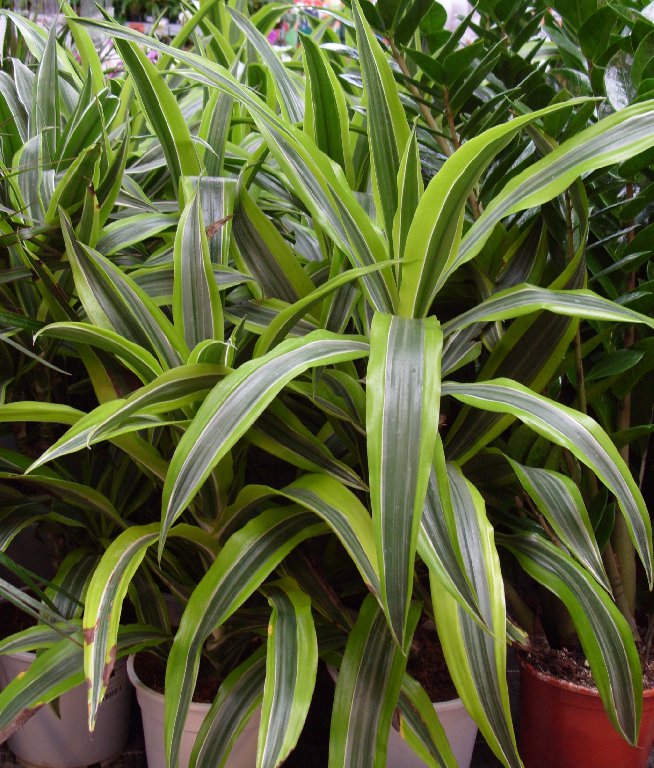 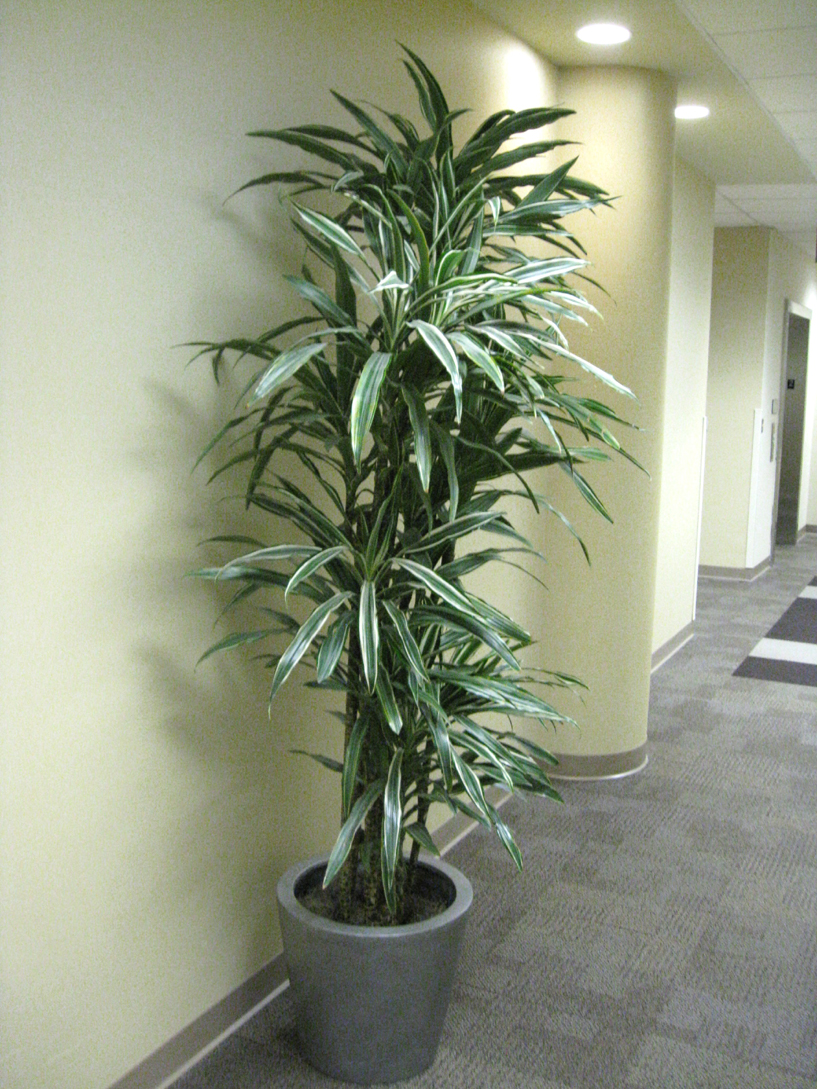 Dracaena fragrans “Massangeana”
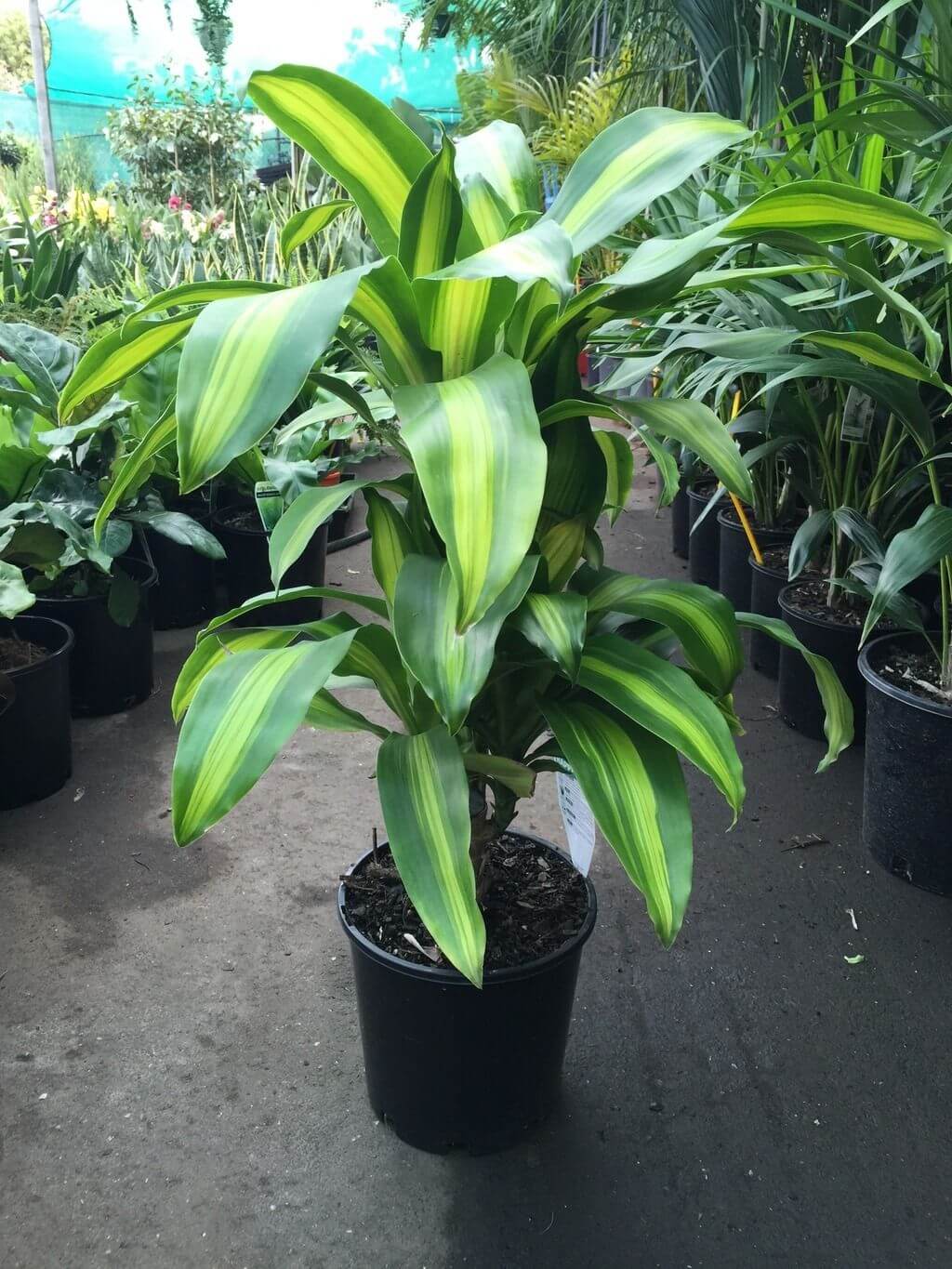 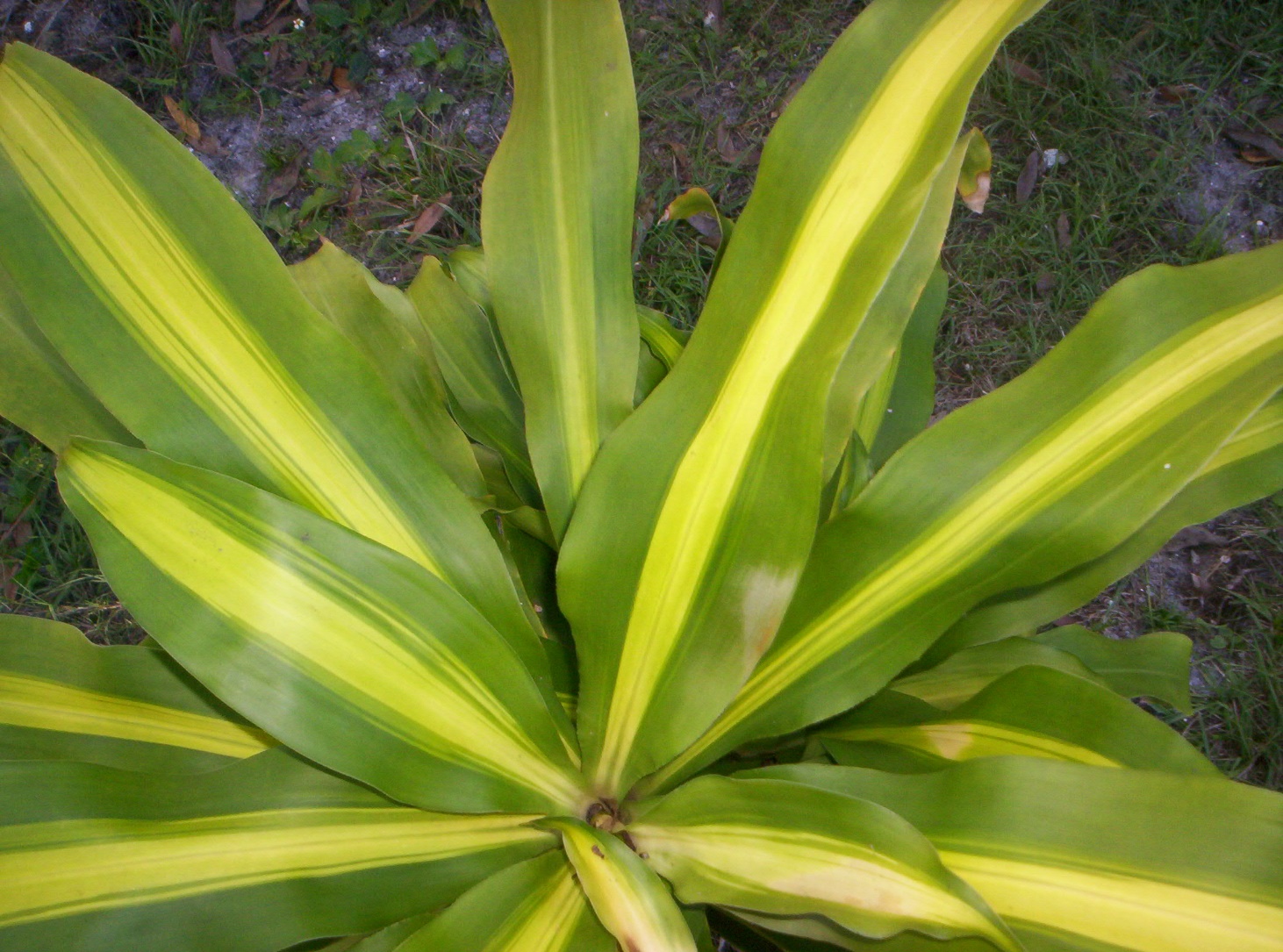 Echeveria species
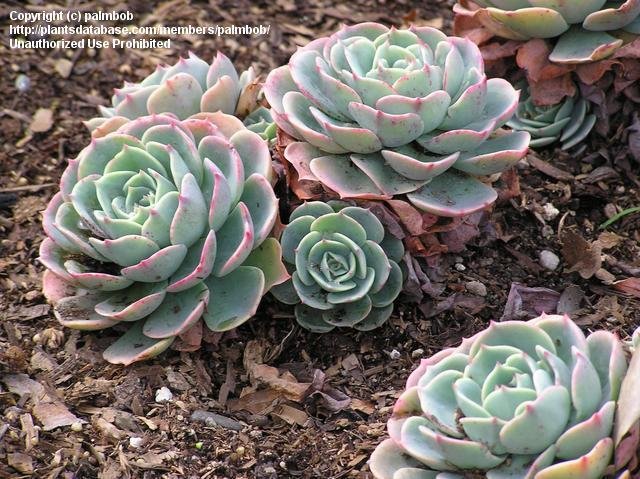 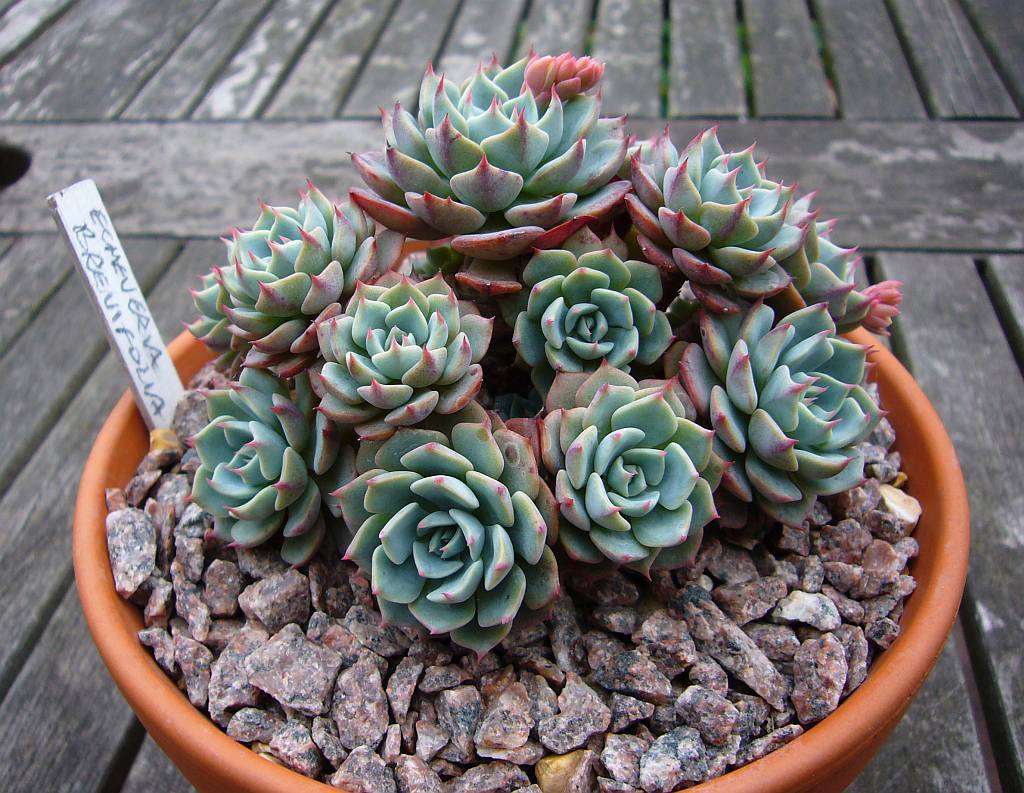 Echinacea purpurea
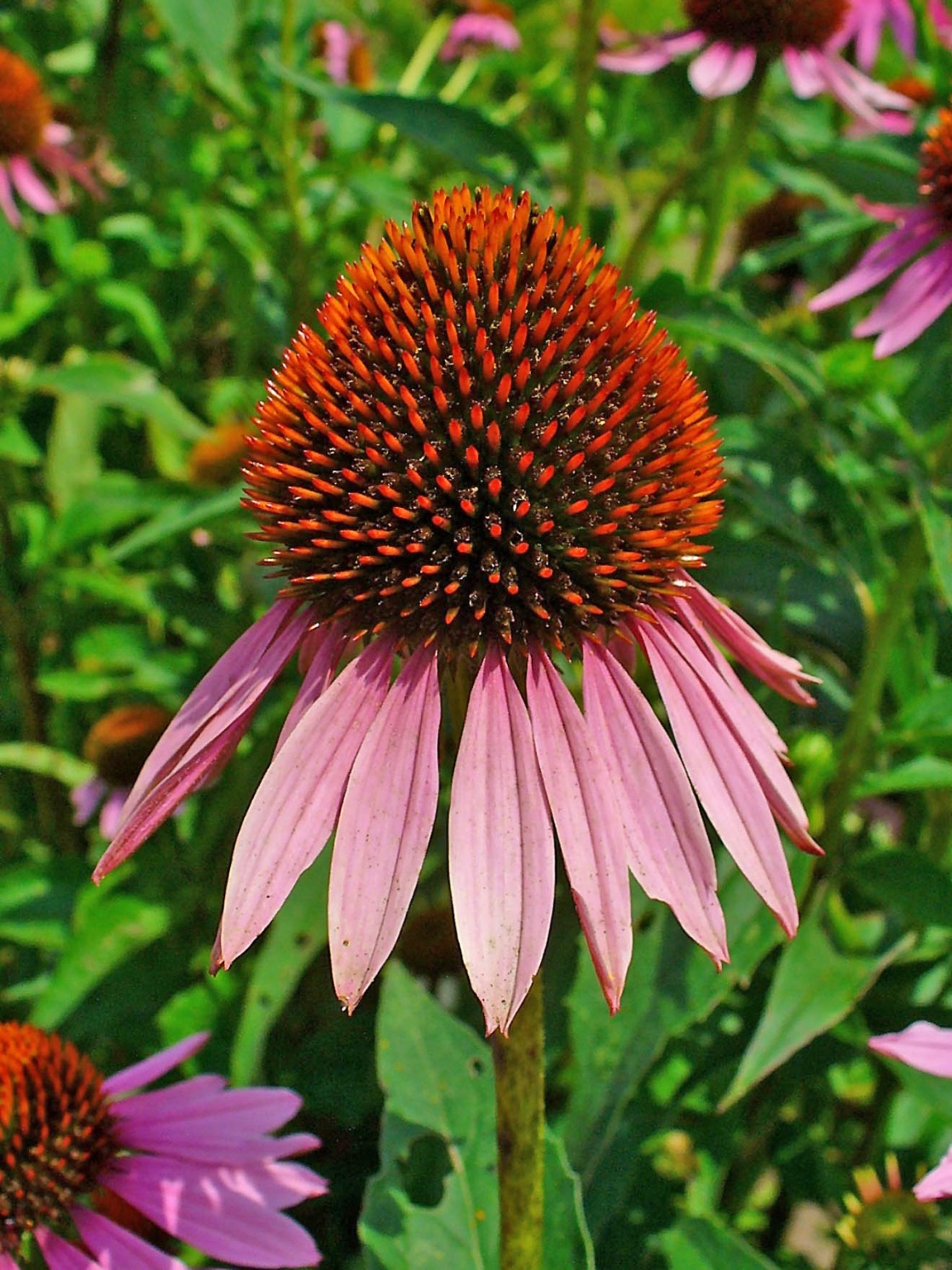 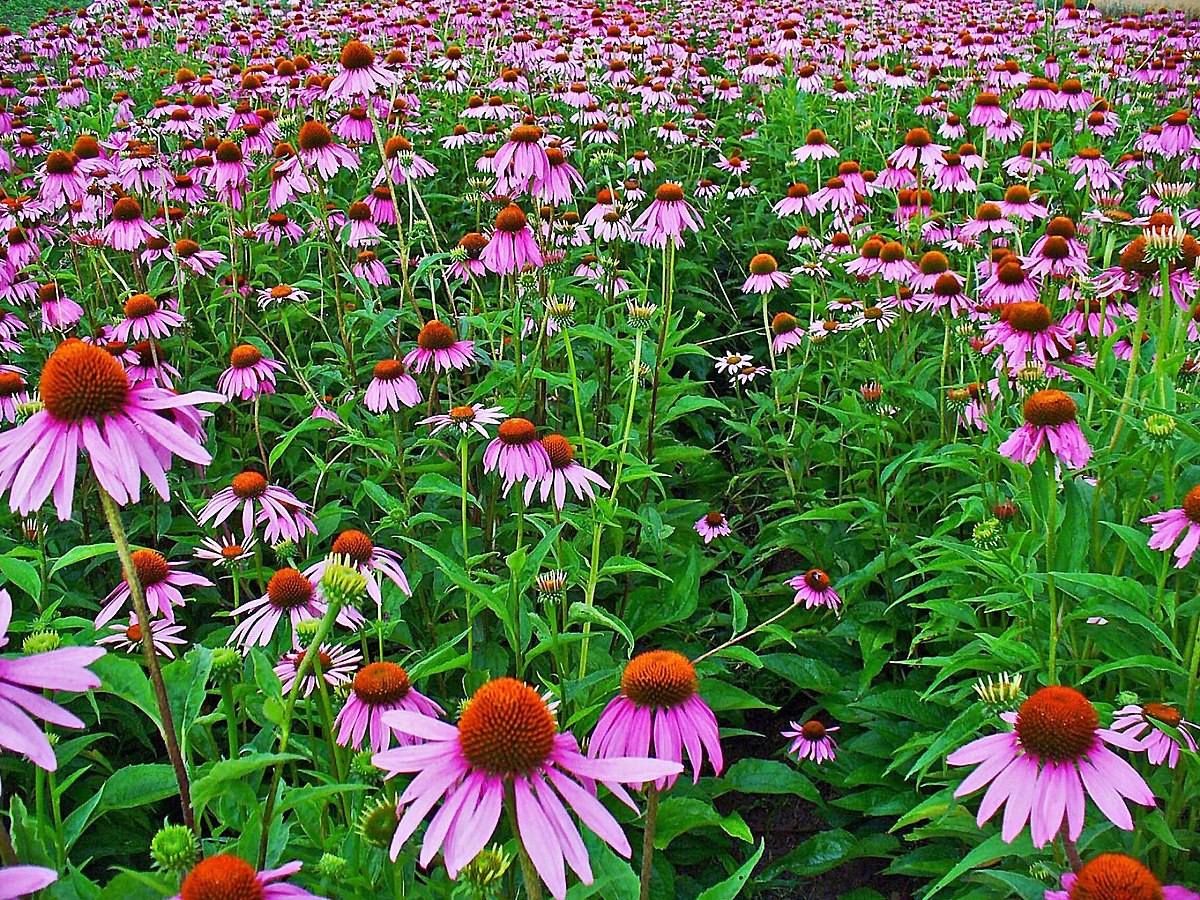 Epipremnum aureum
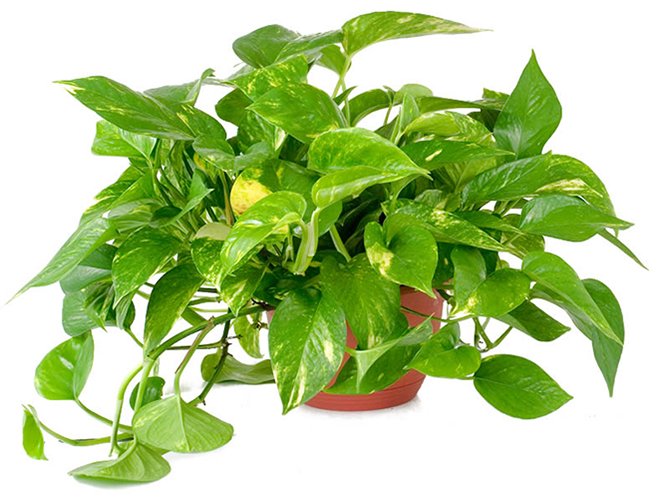 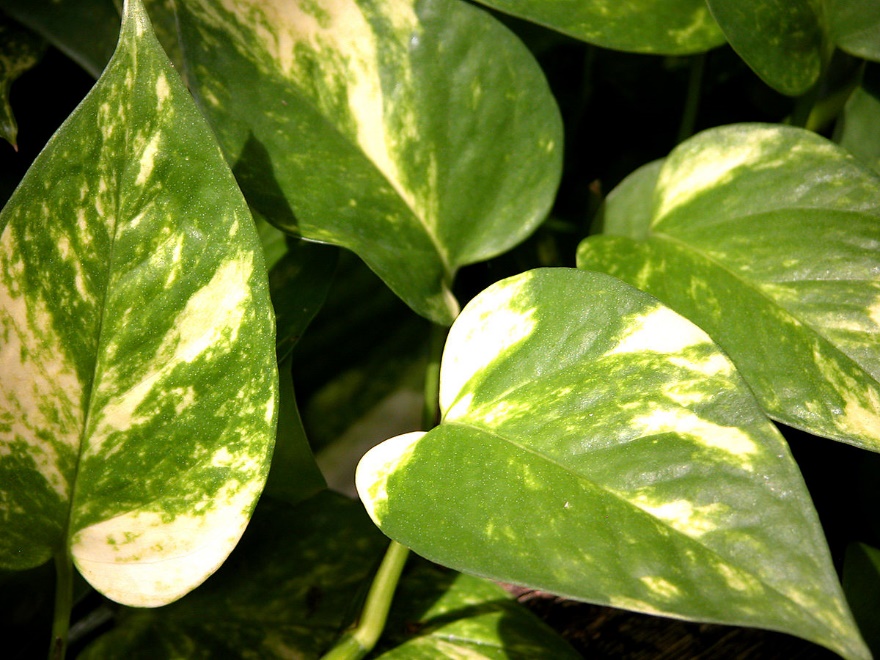 Eruca sativa
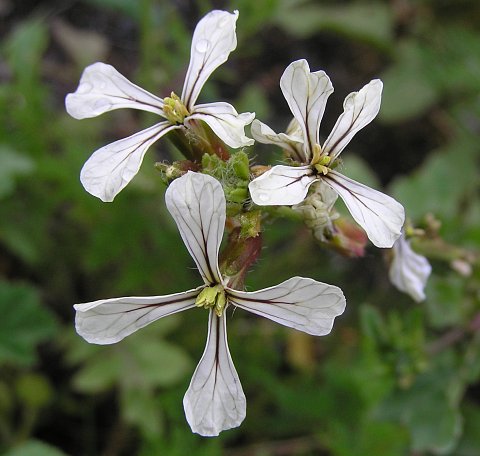 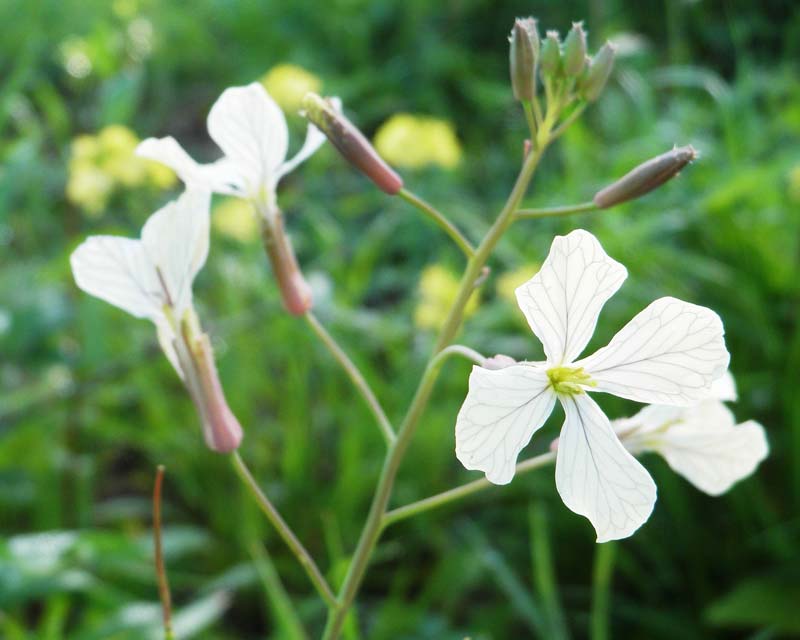 Euphorbia pulcherrima
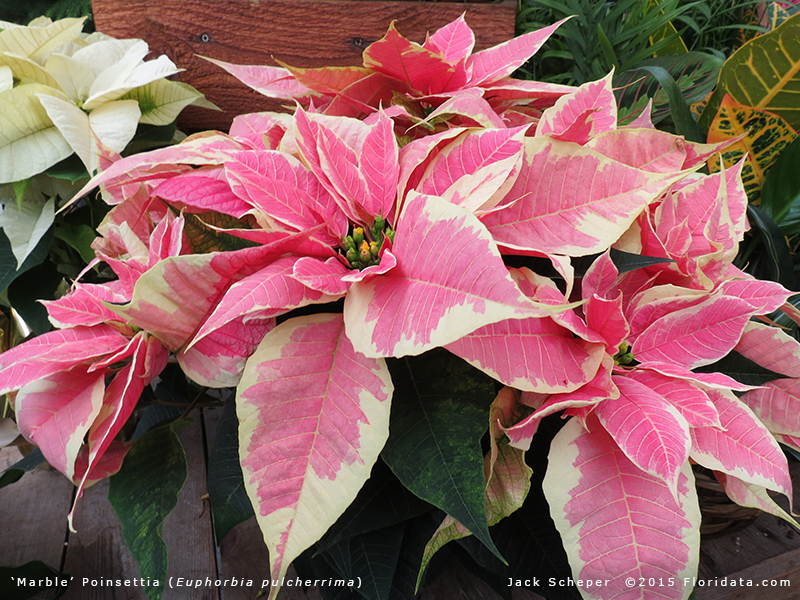 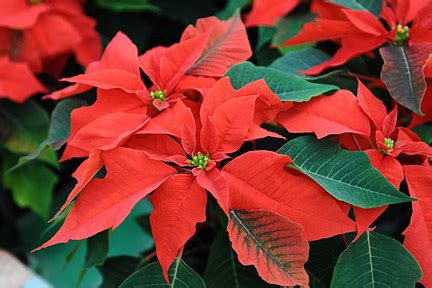 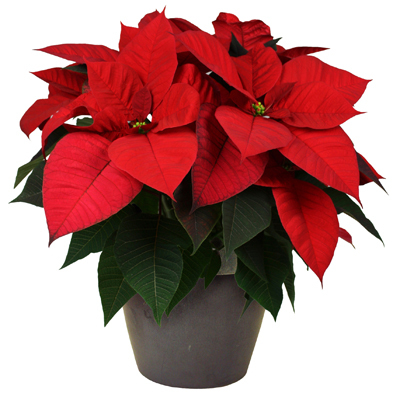 Ficus benjamina
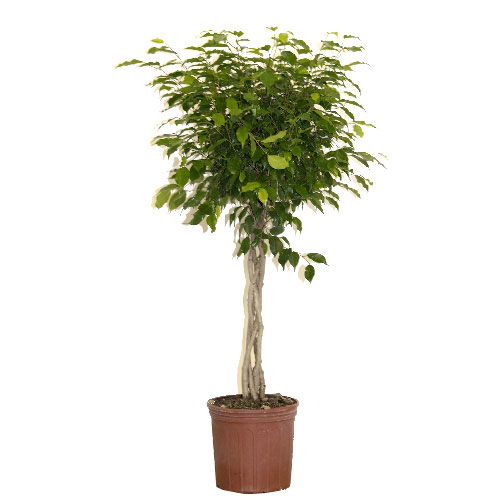 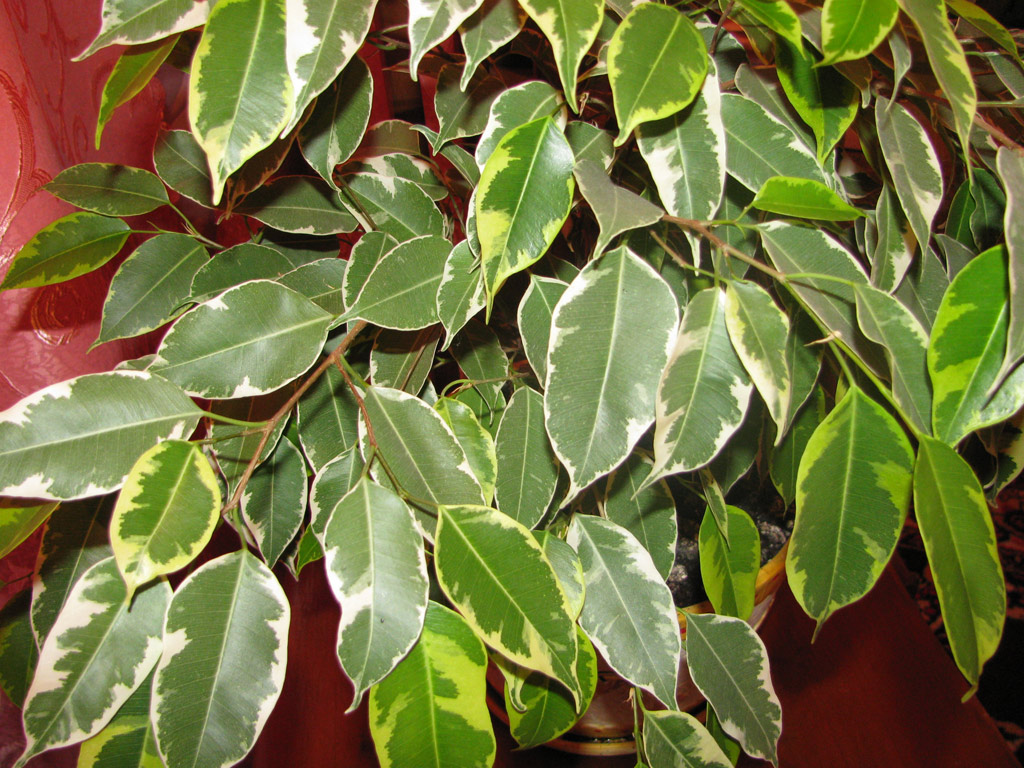 Fragaria x ananassa
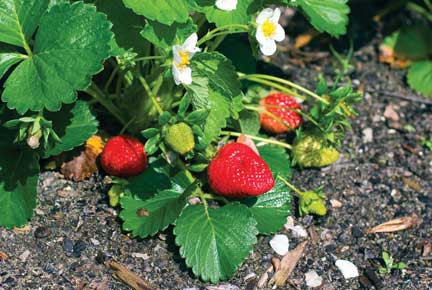 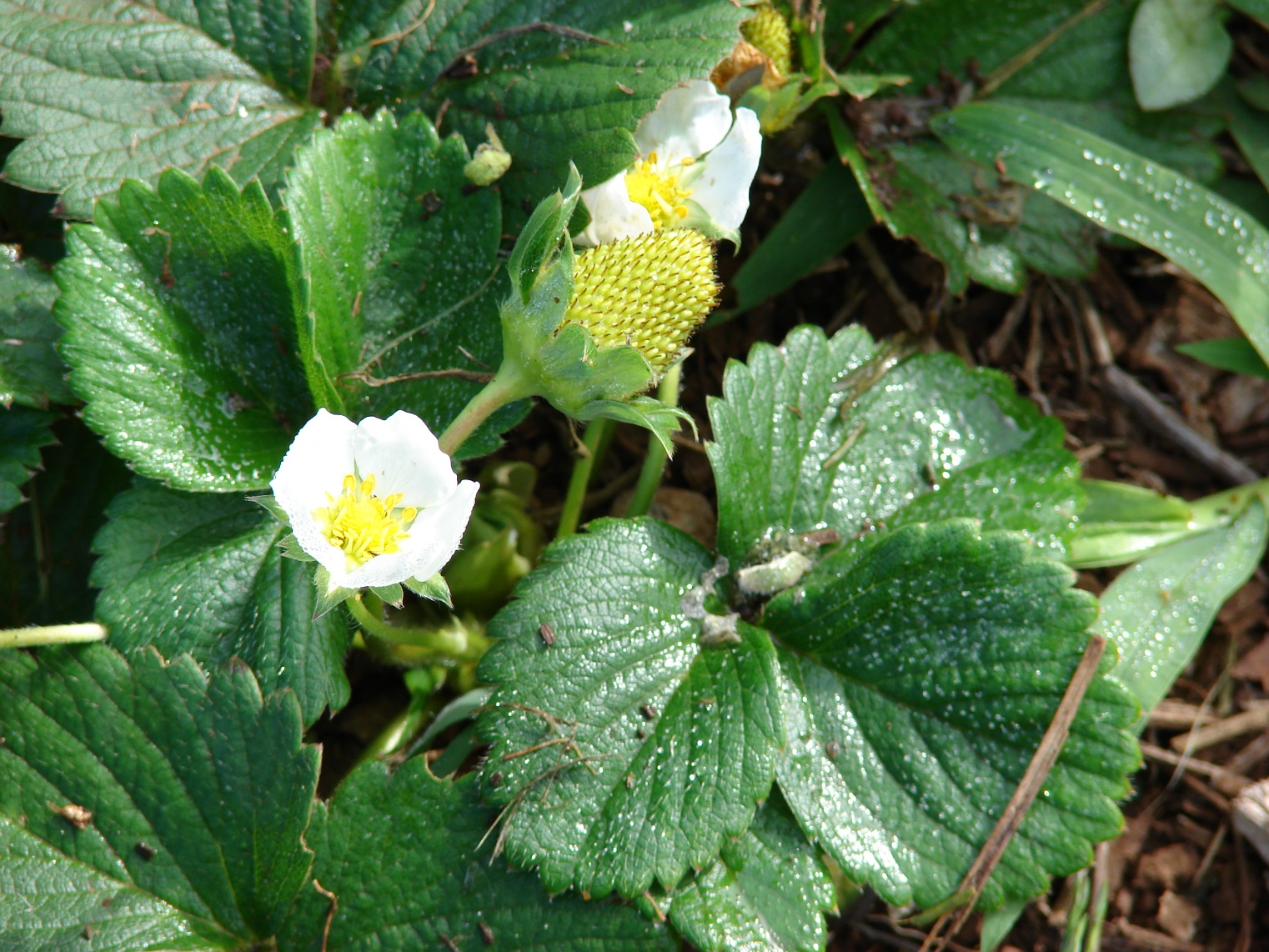 Fuchsia magellanica
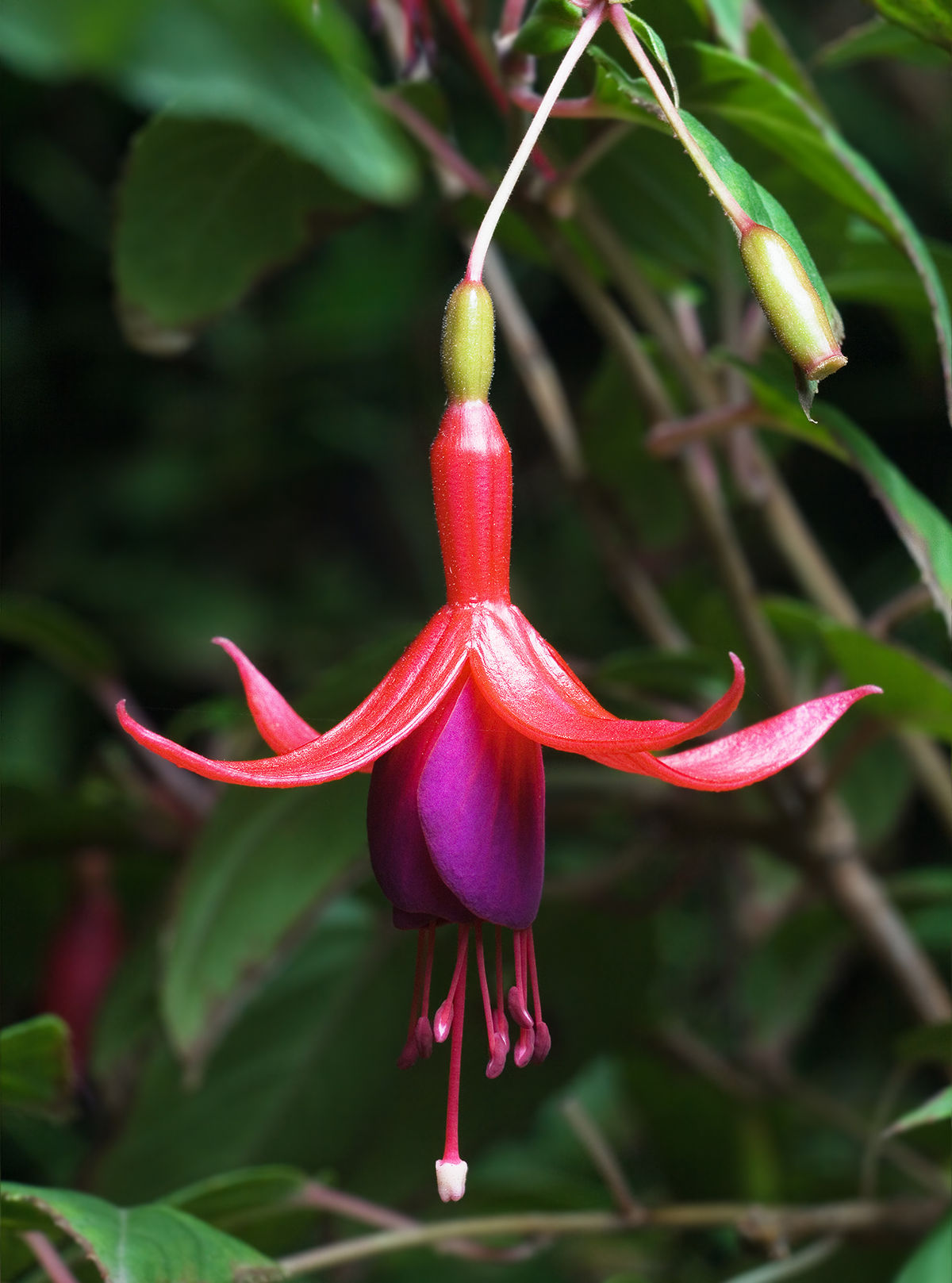 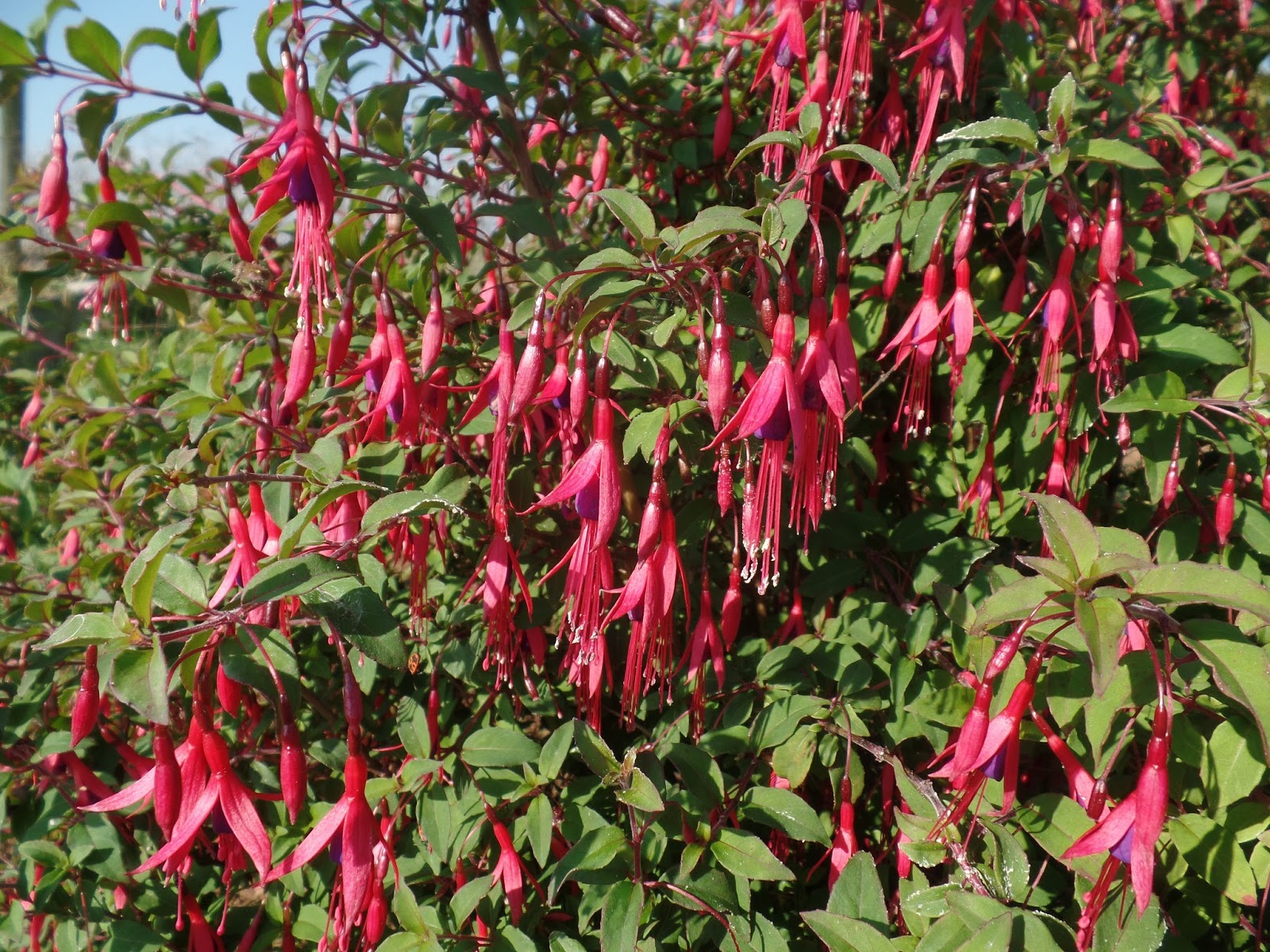 Gaura oenothera
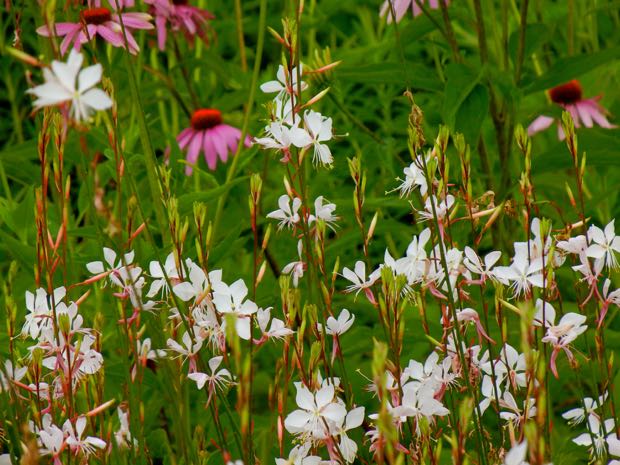 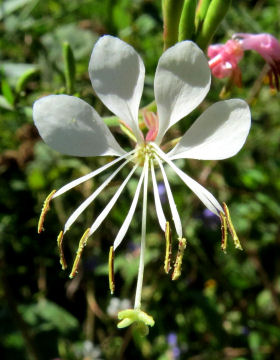 Gerbera jamesonii
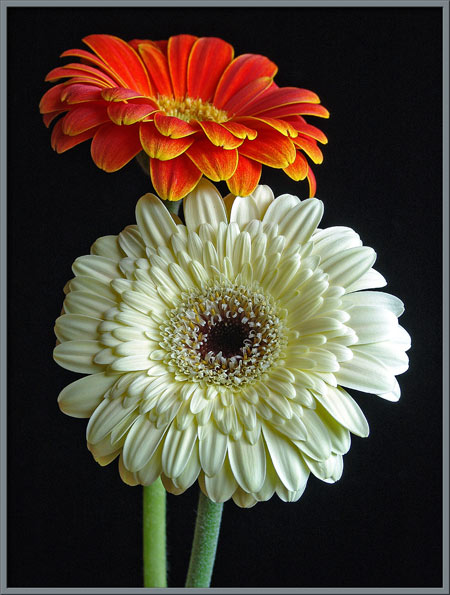 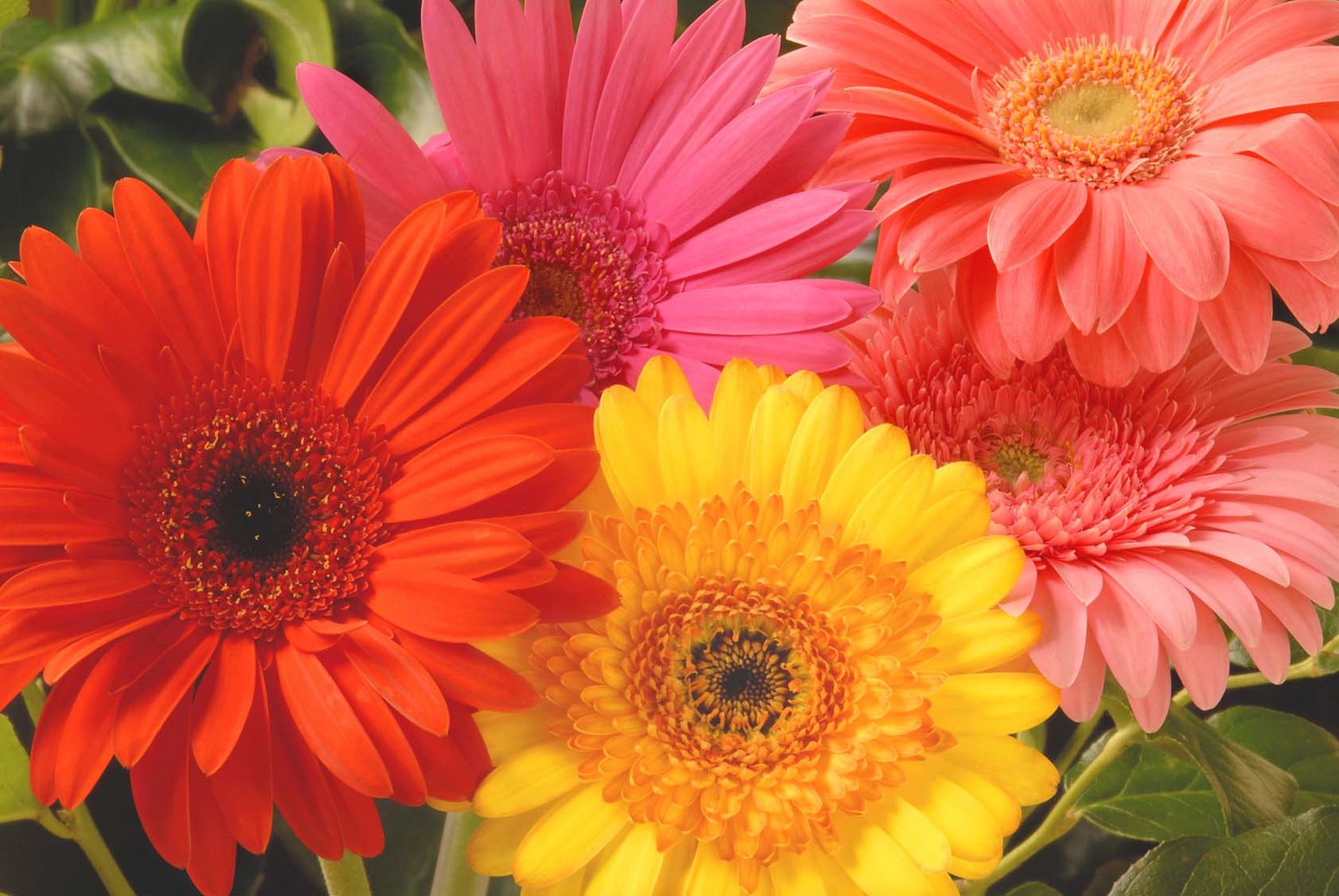 Gladiolus species
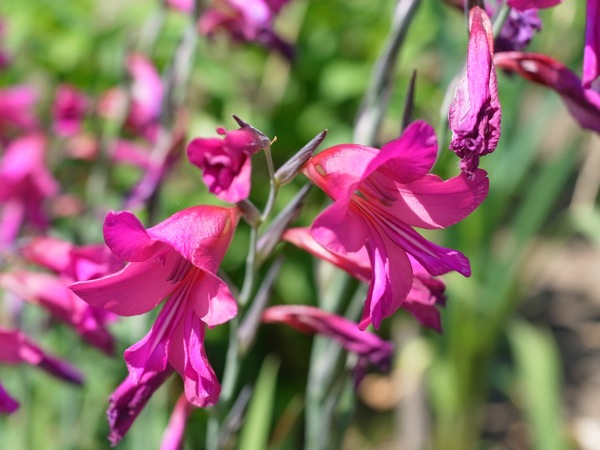 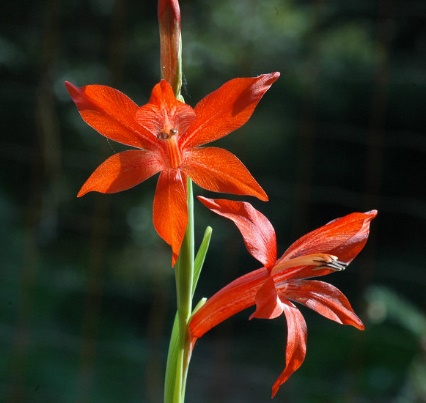 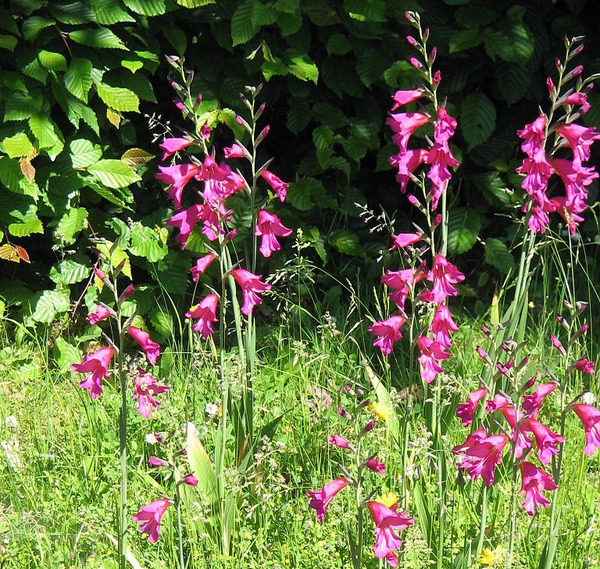 Hedera helix
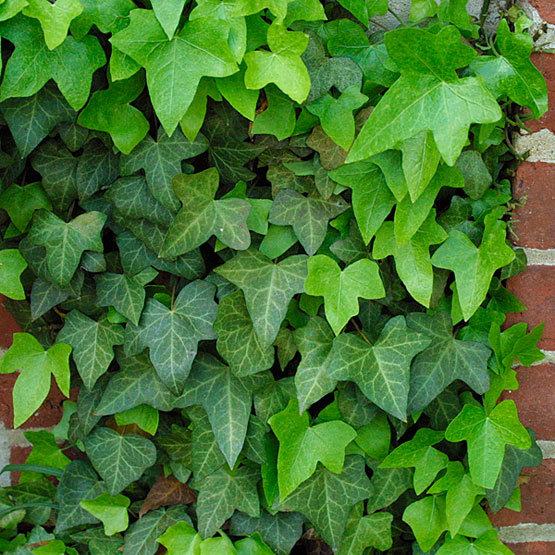 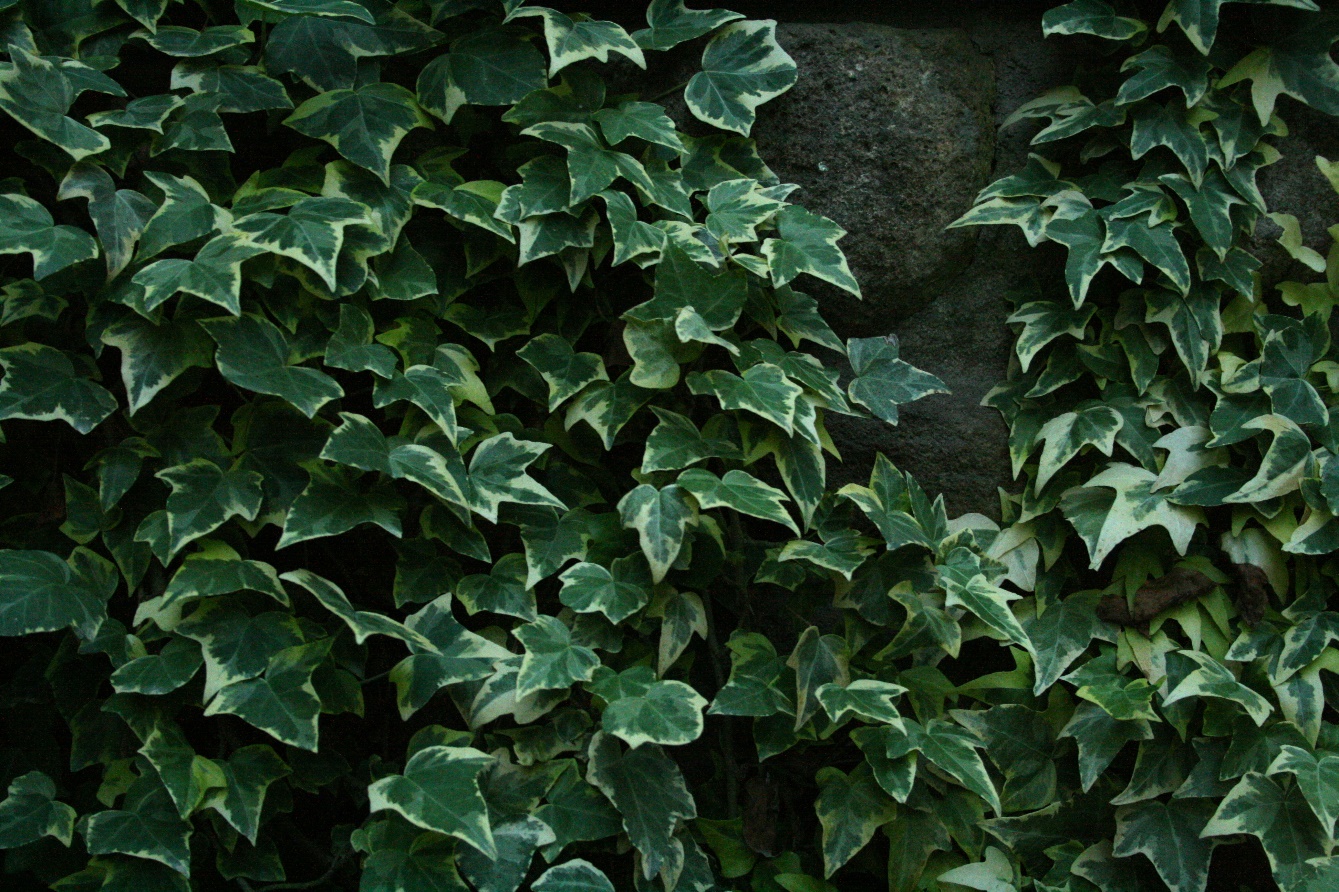 Helianthus annuus
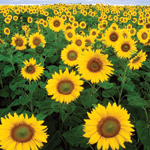 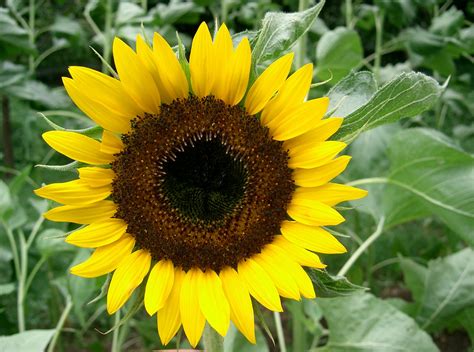 Helichrysum species
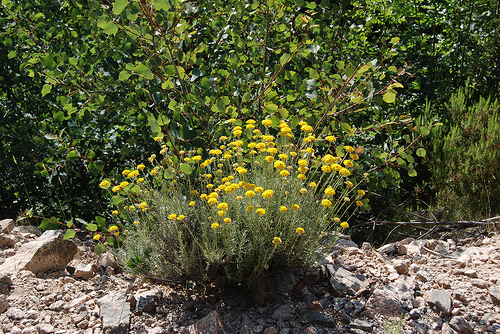 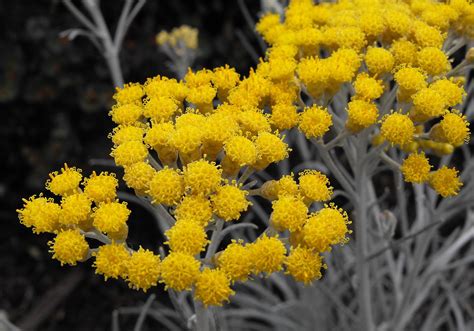 Hemerocallis spp.
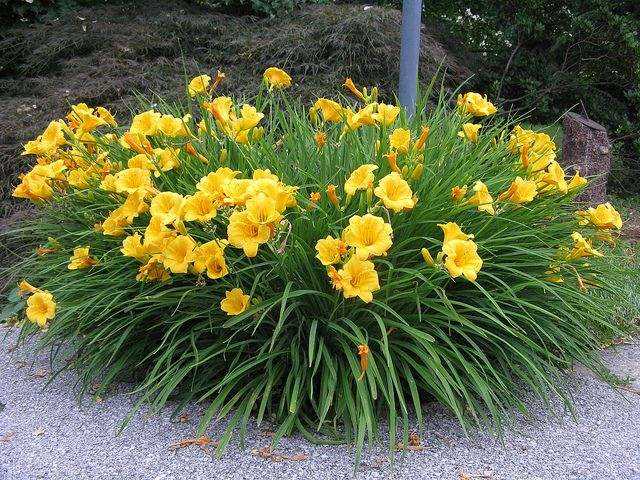 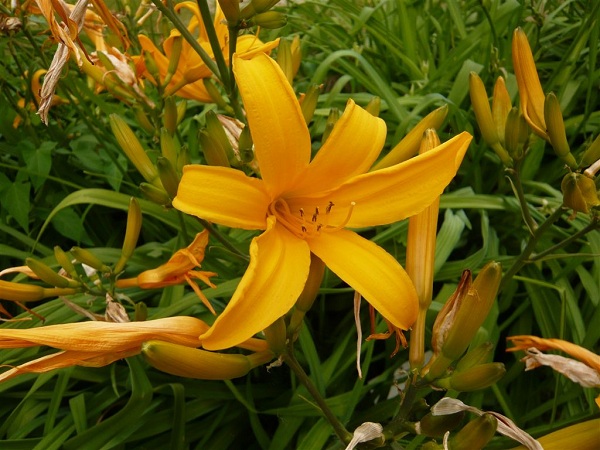 Heptapleurum arboricola
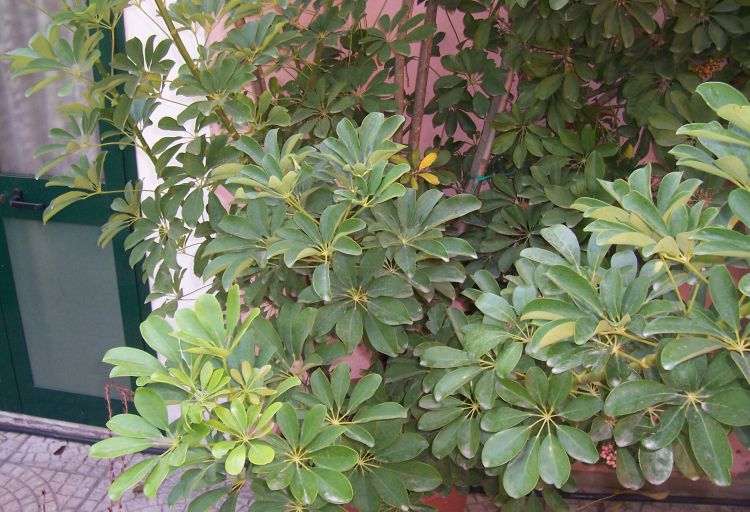 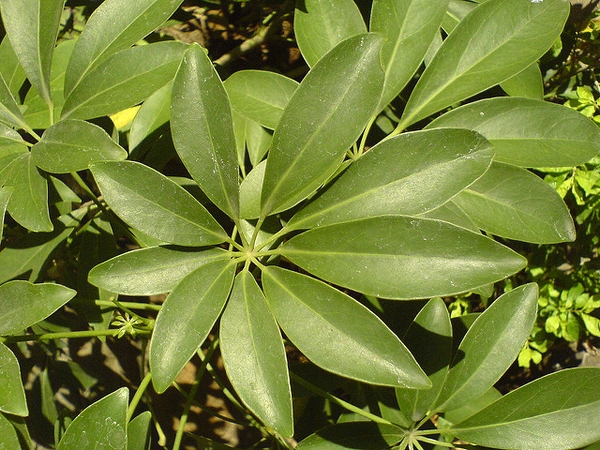 Heuchera x hybrida
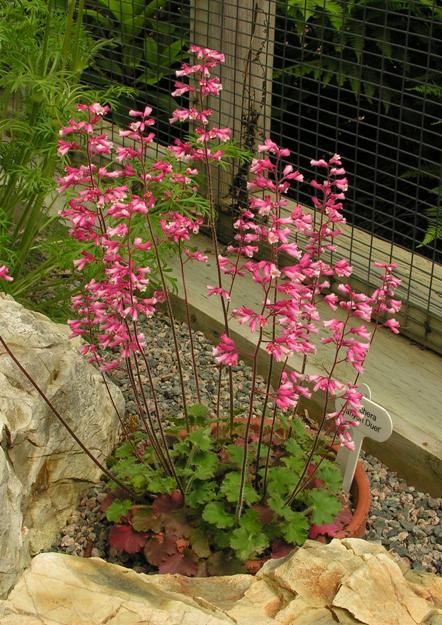 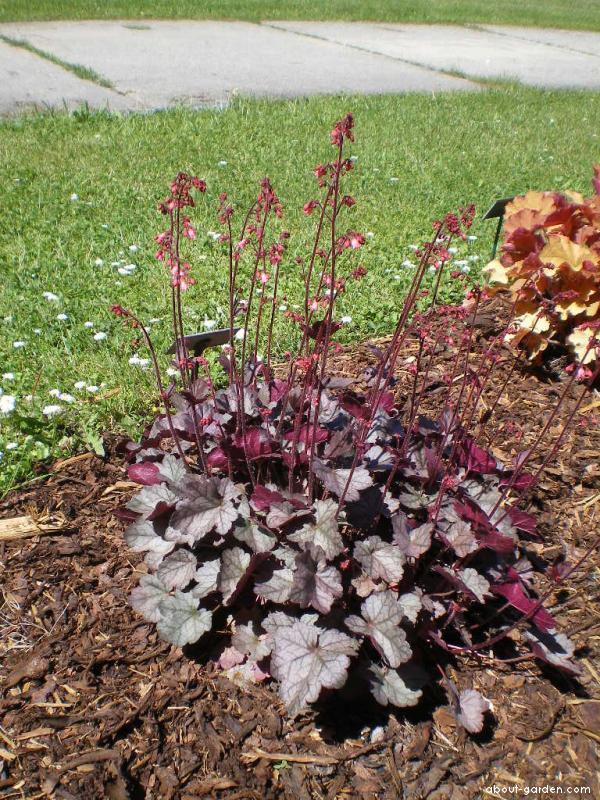 Hosta x hybrida
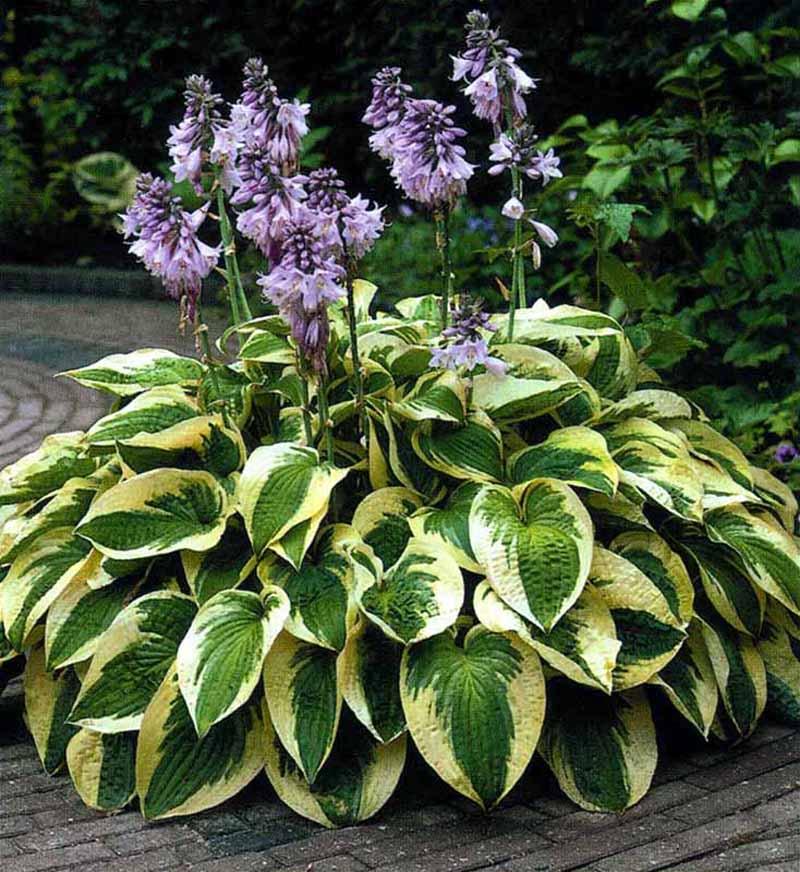 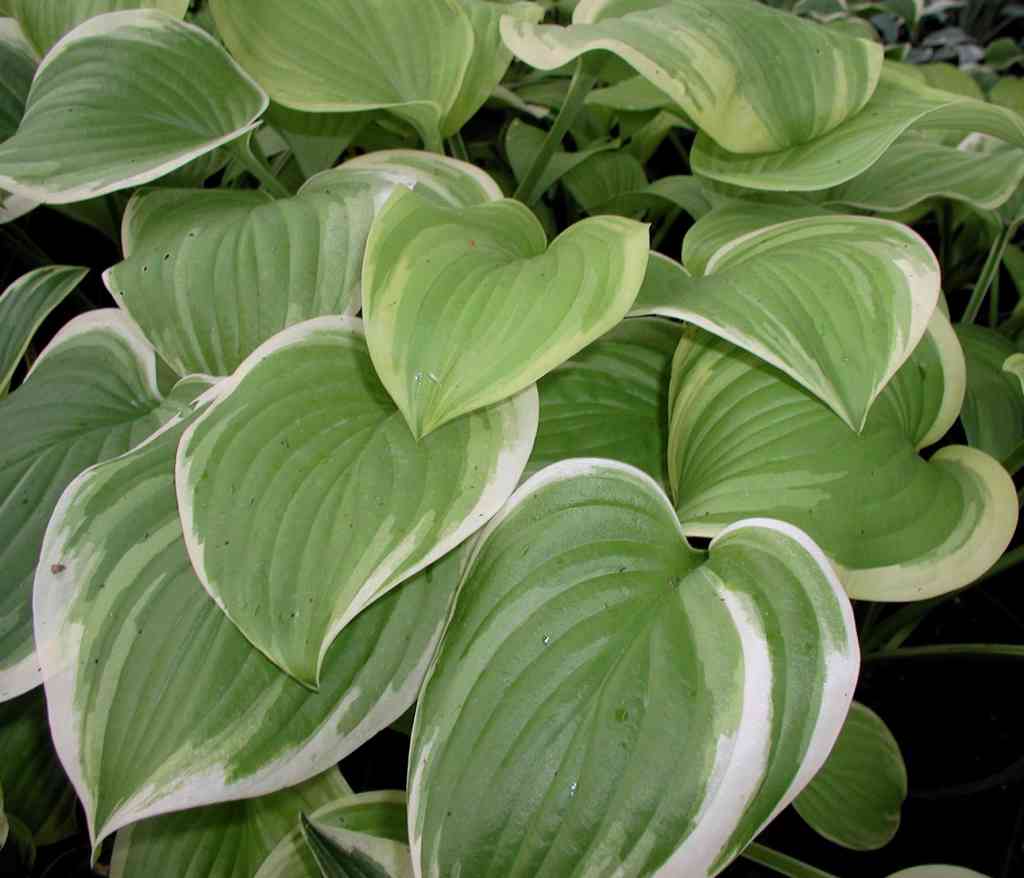 Hyacinthus orientalis
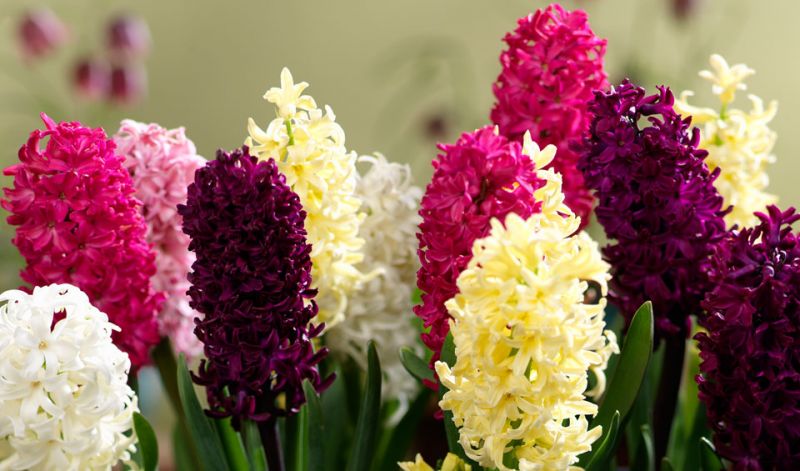 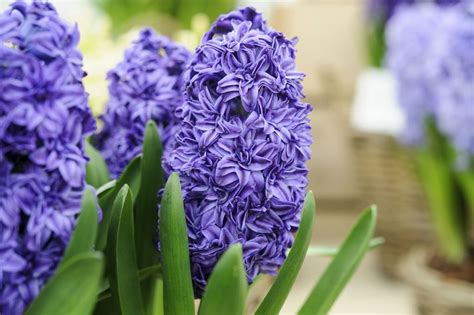 Impatiens hybrid
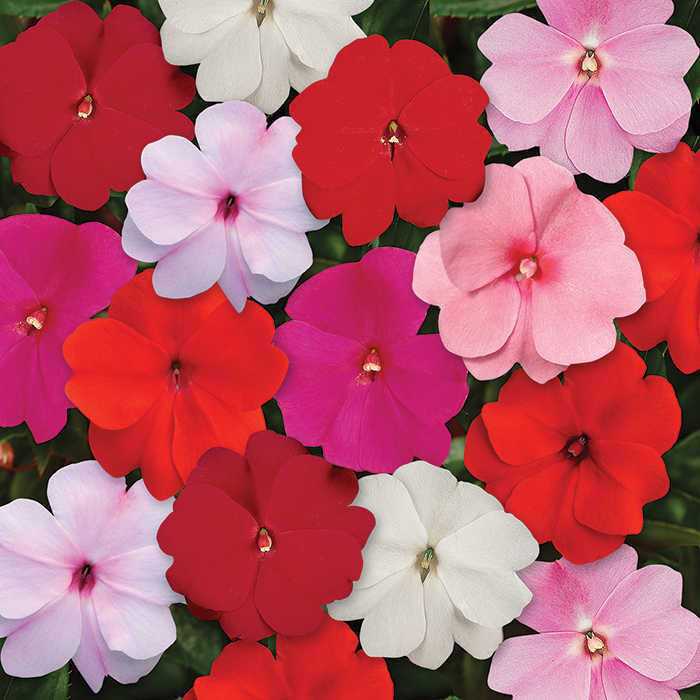 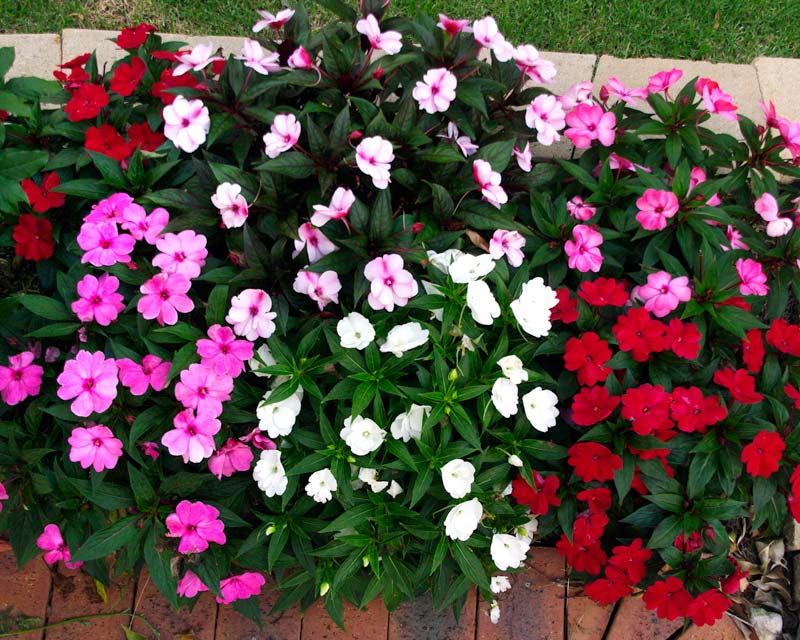 Ipomea batatas
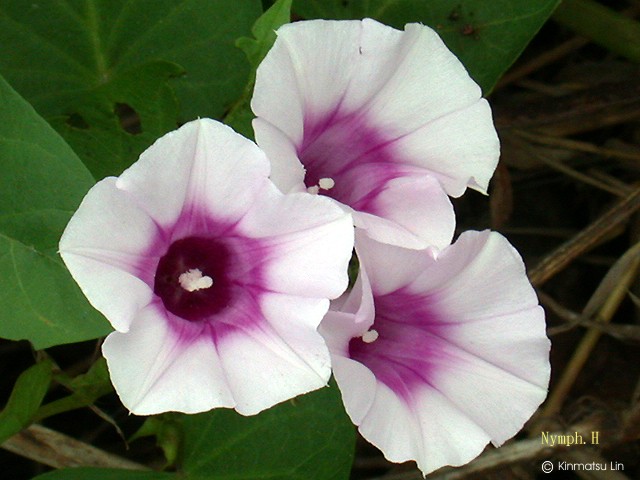 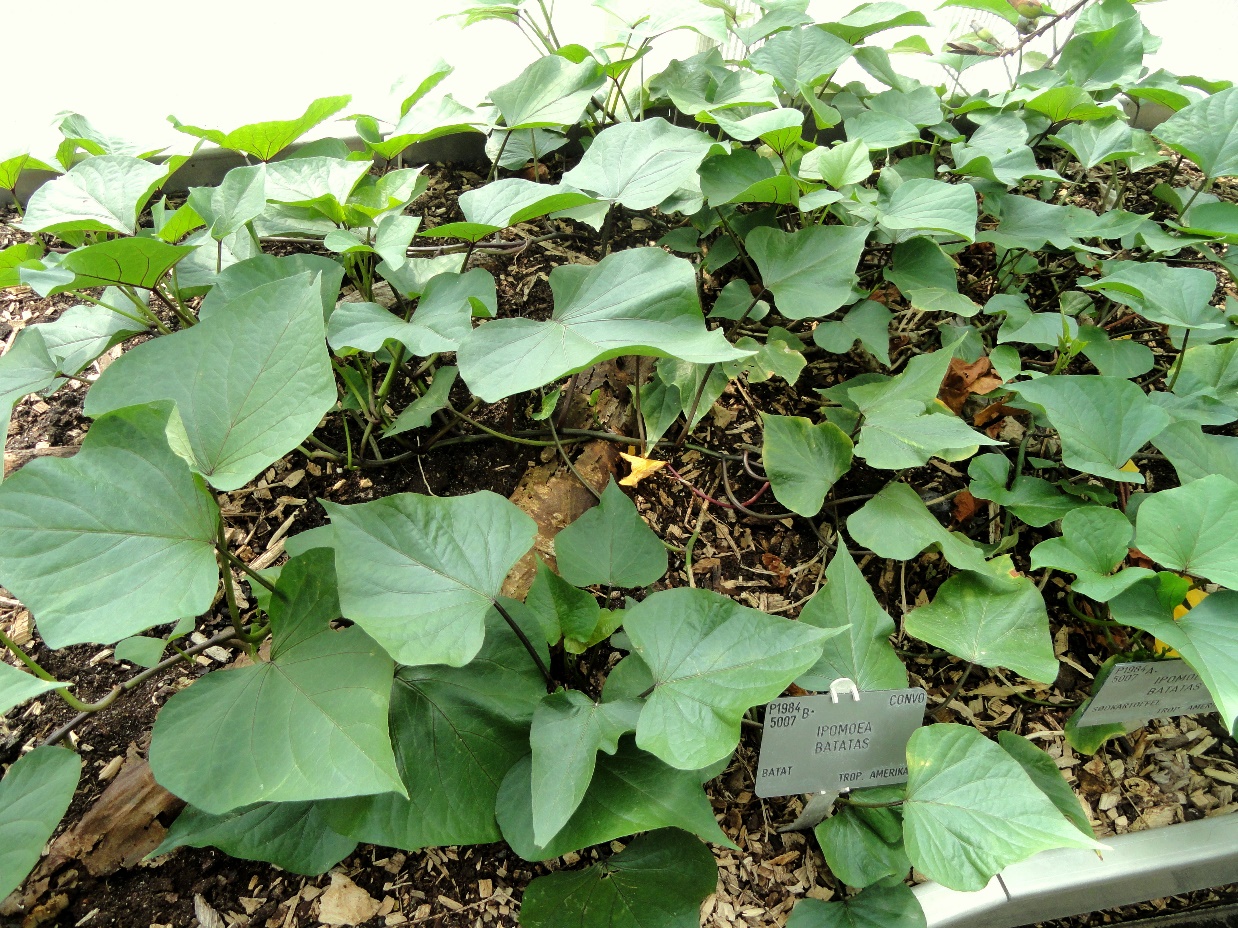 Iris x germanica florentina cv.
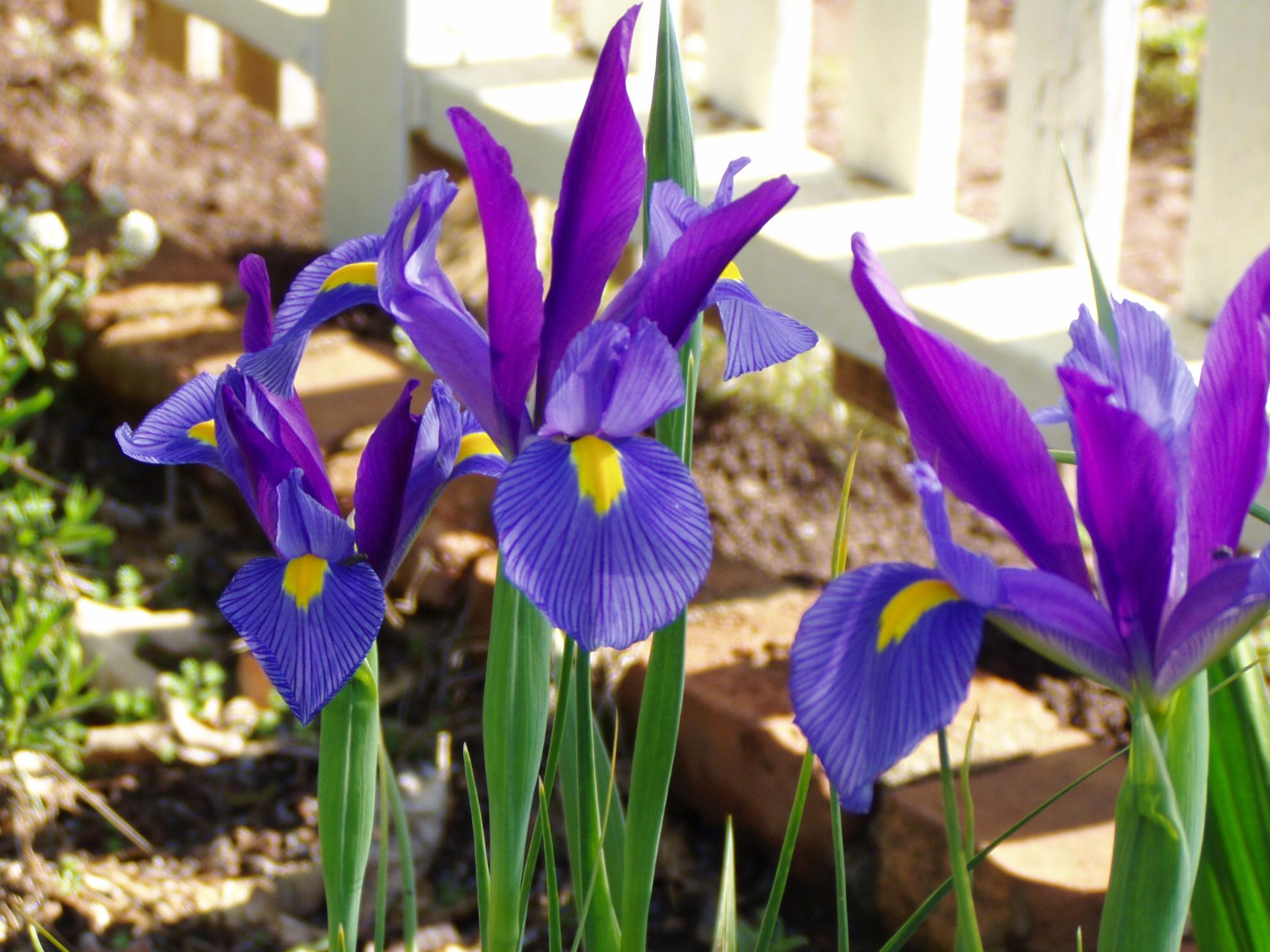 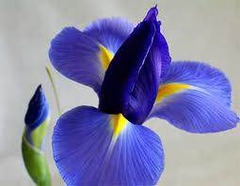 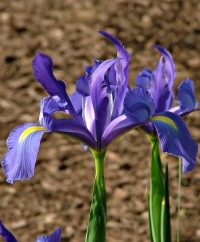 Kalanchoe blossfeldiana
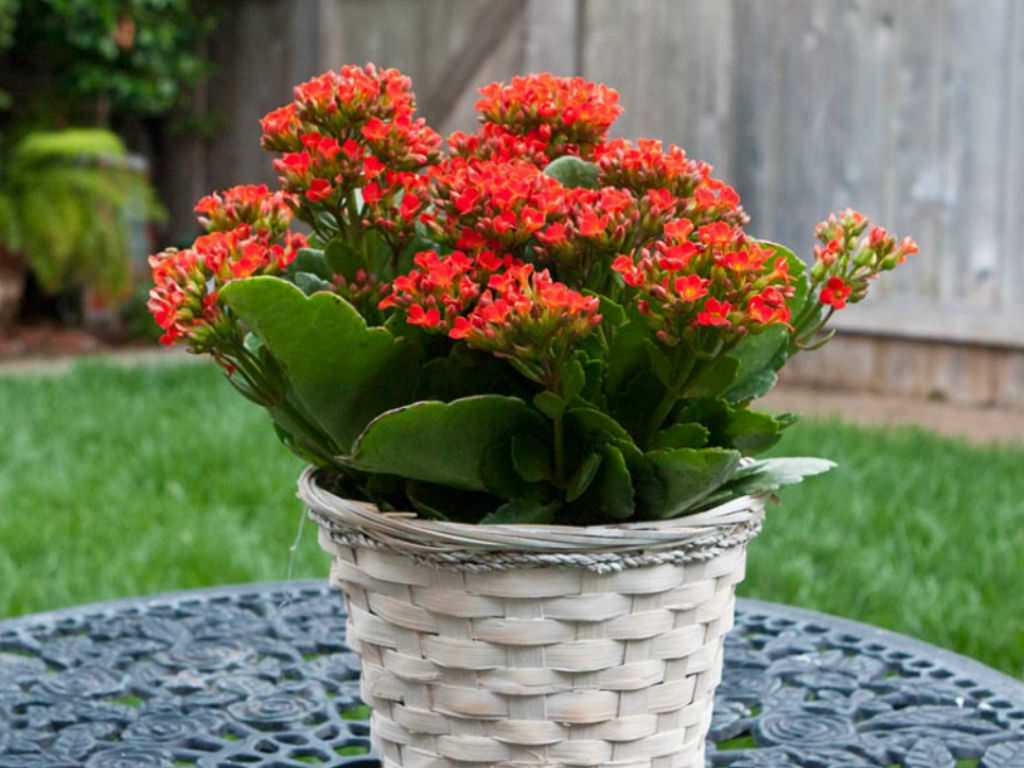 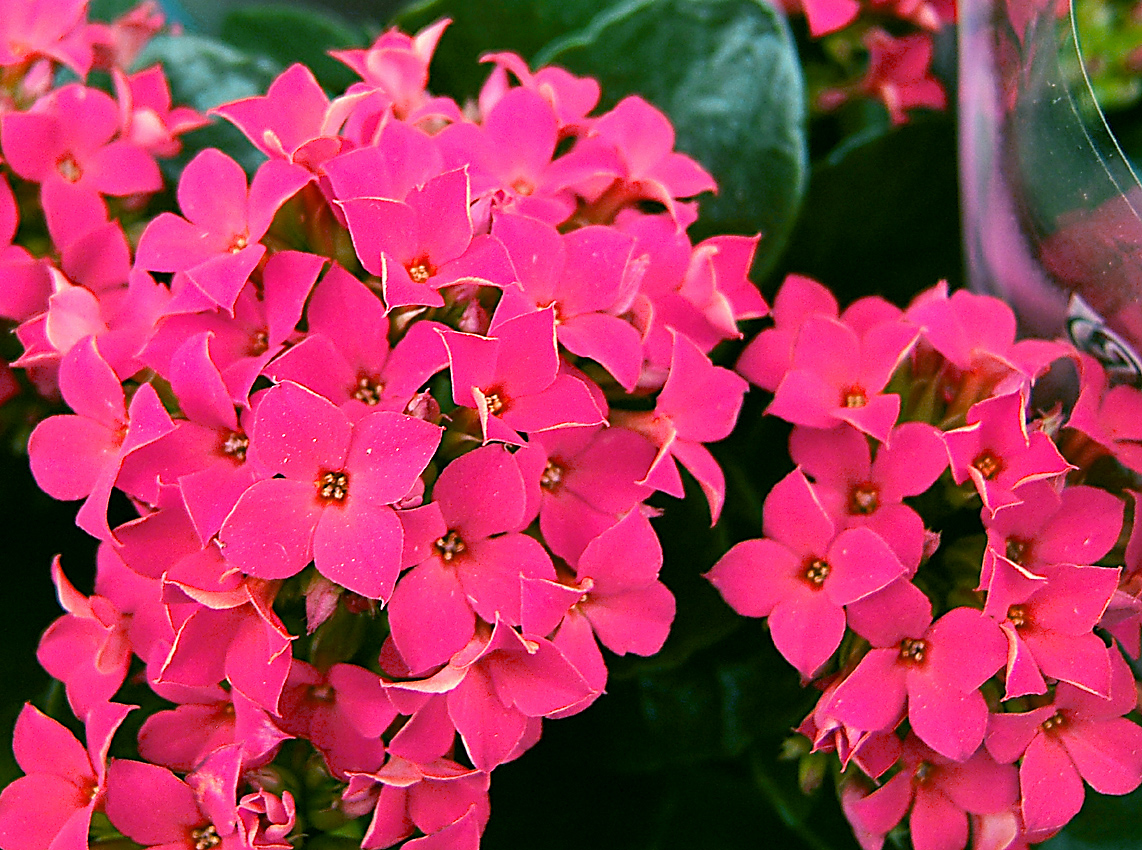 Lavandula angustifolia
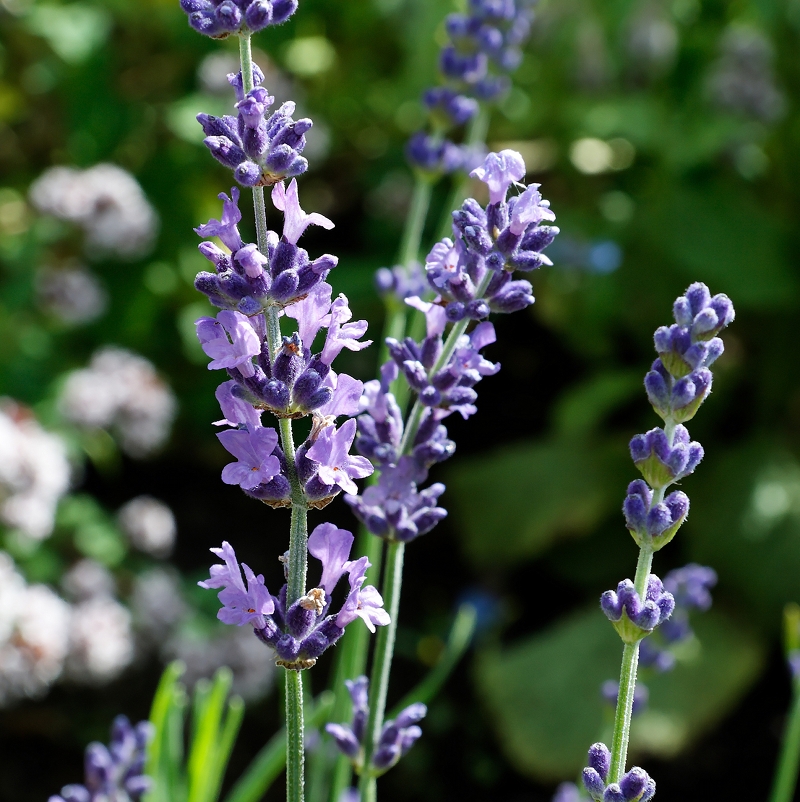 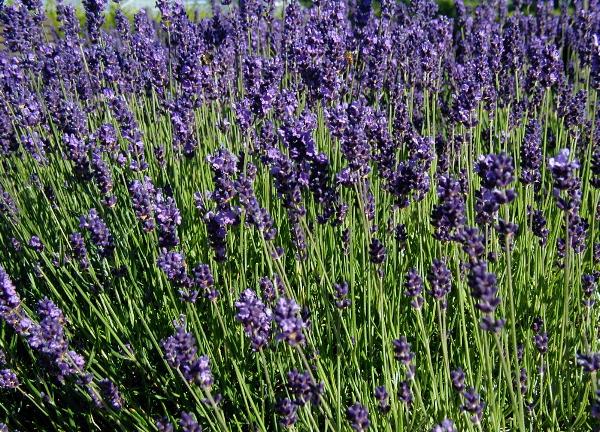 Leucanthemum superbum
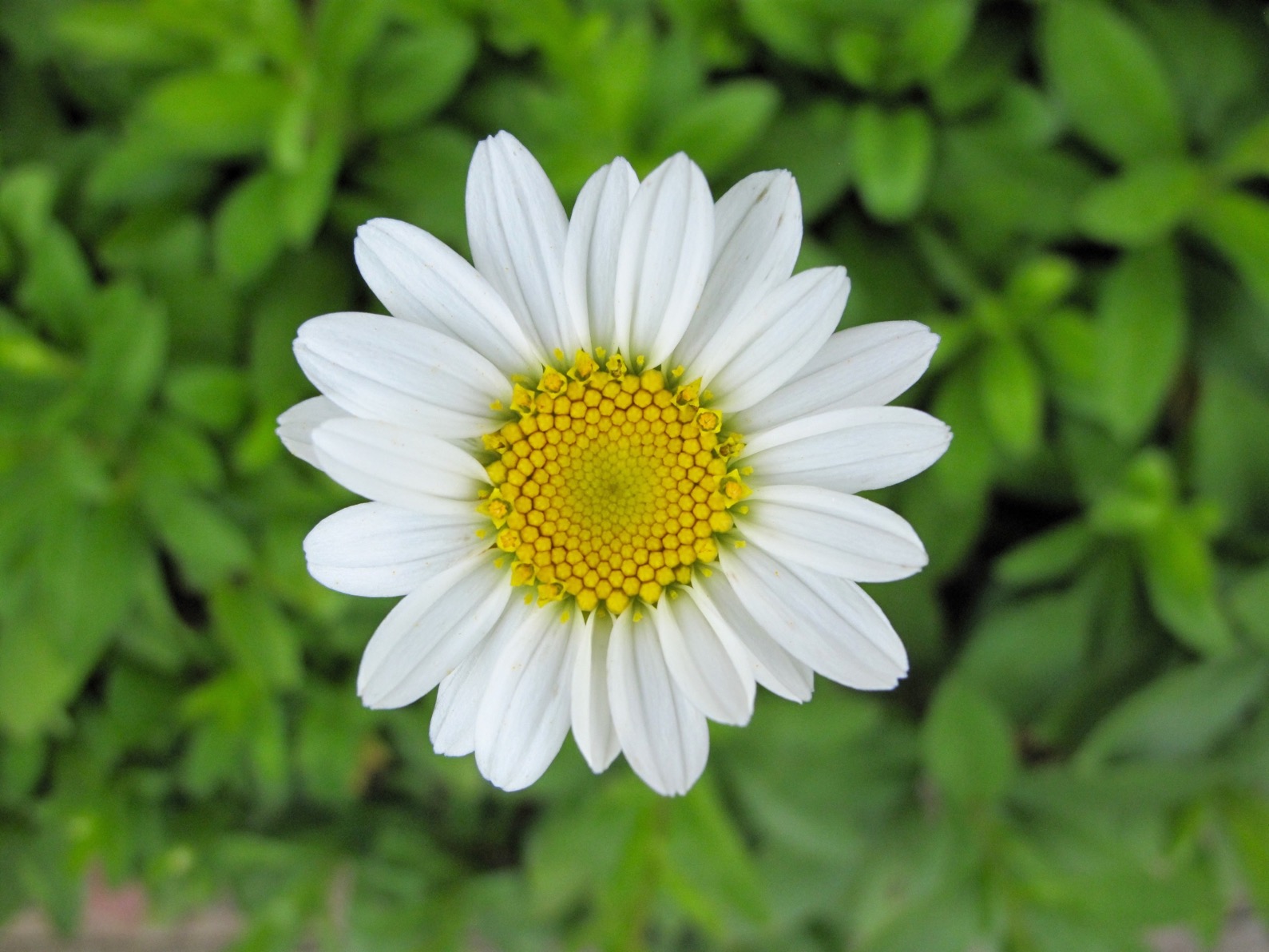 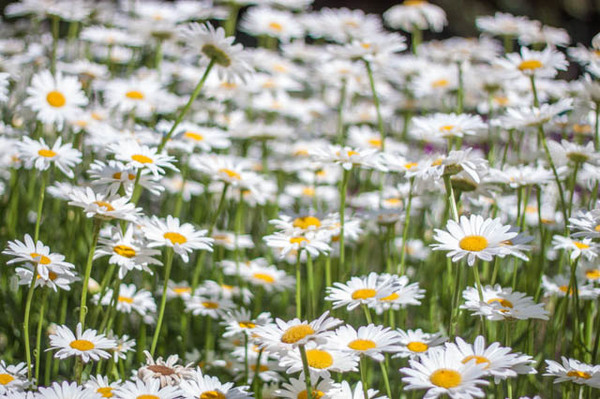 Liatris spicata
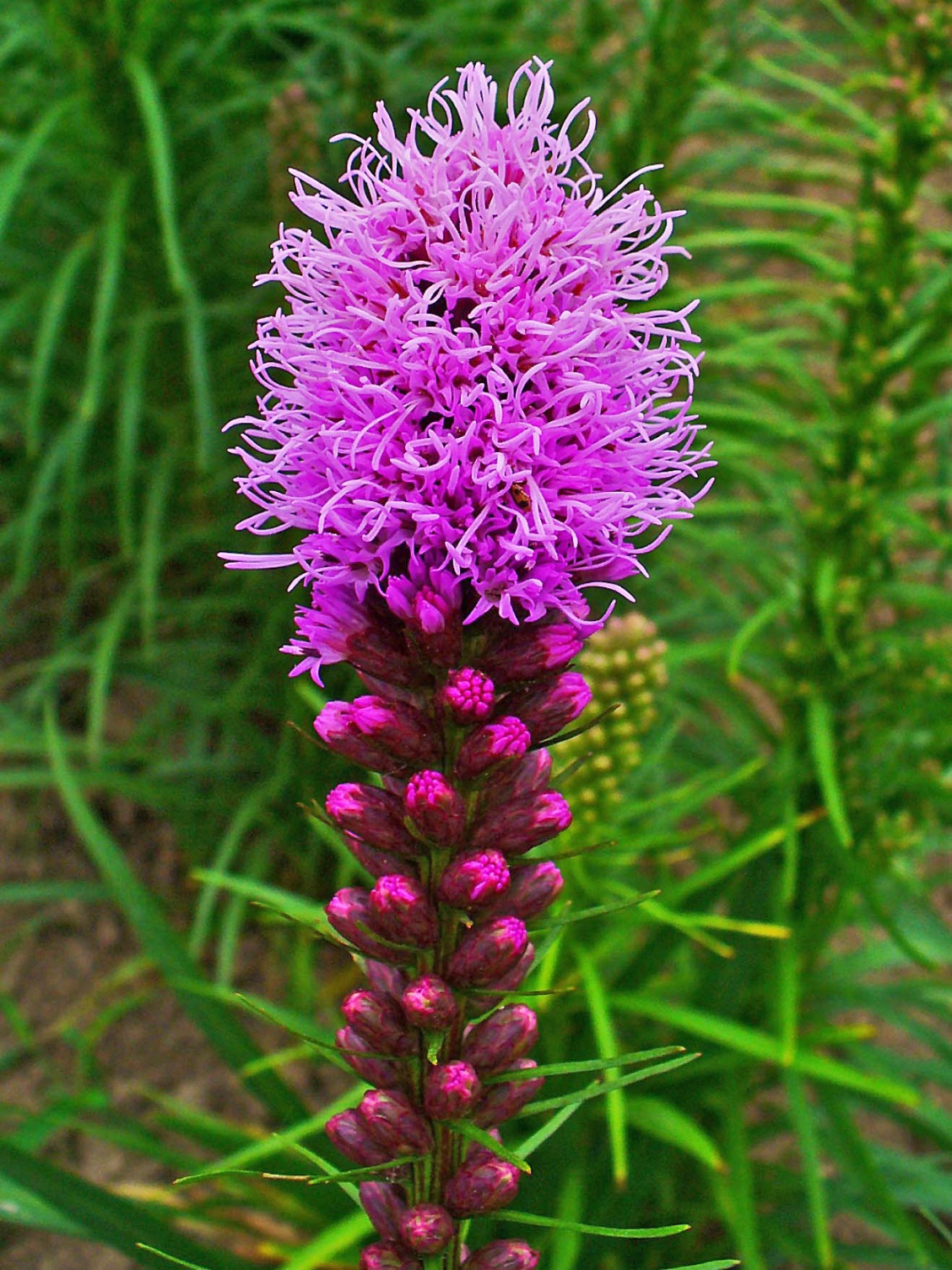 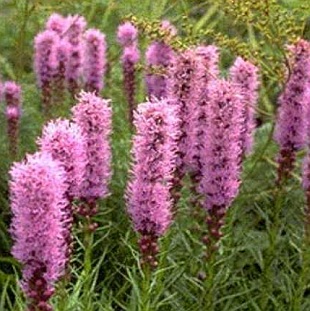 Lilium longiflorum
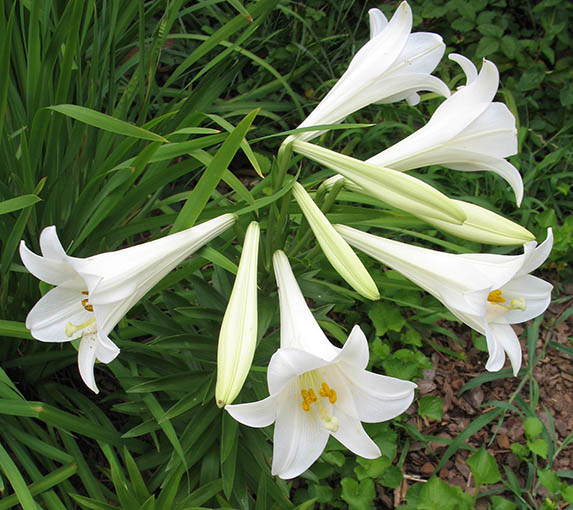 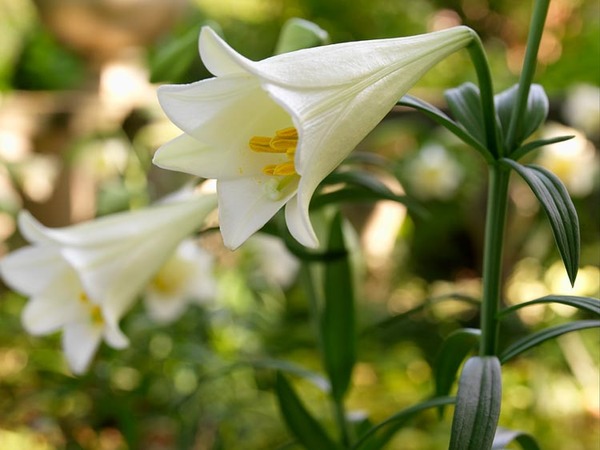 Lilium x hybridum cv.
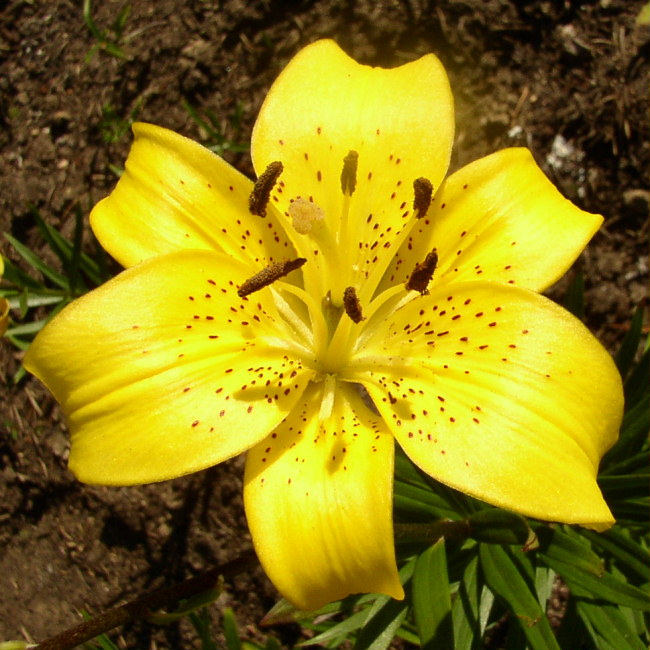 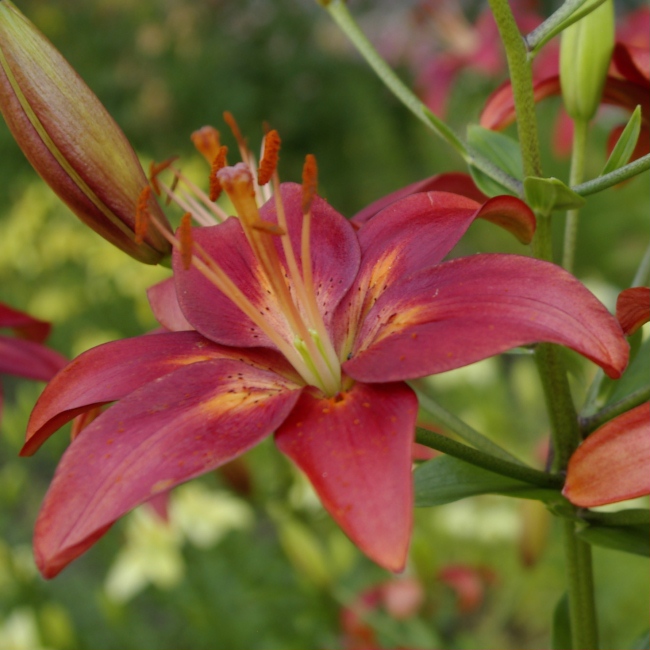 Liriope muscari
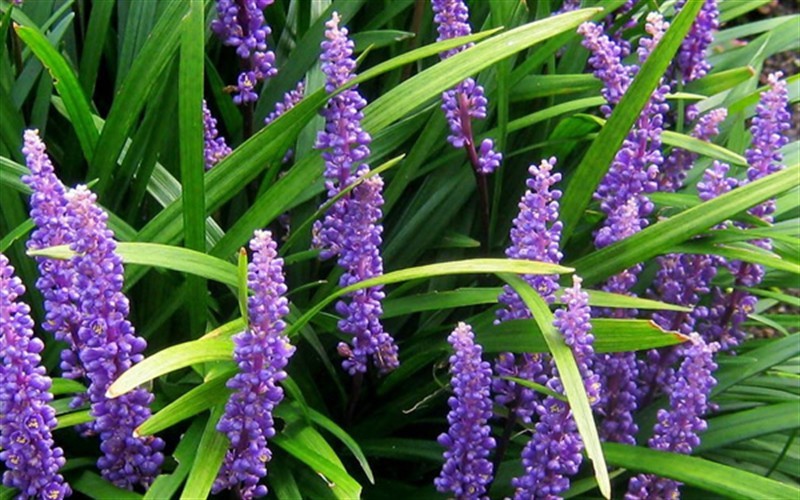 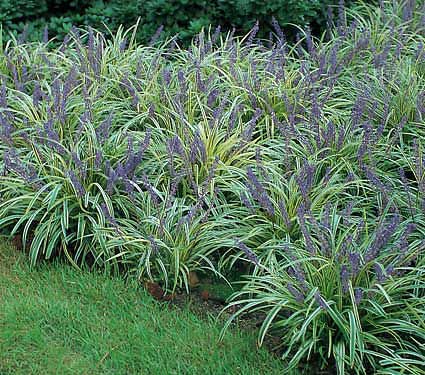 Lobularia maritima
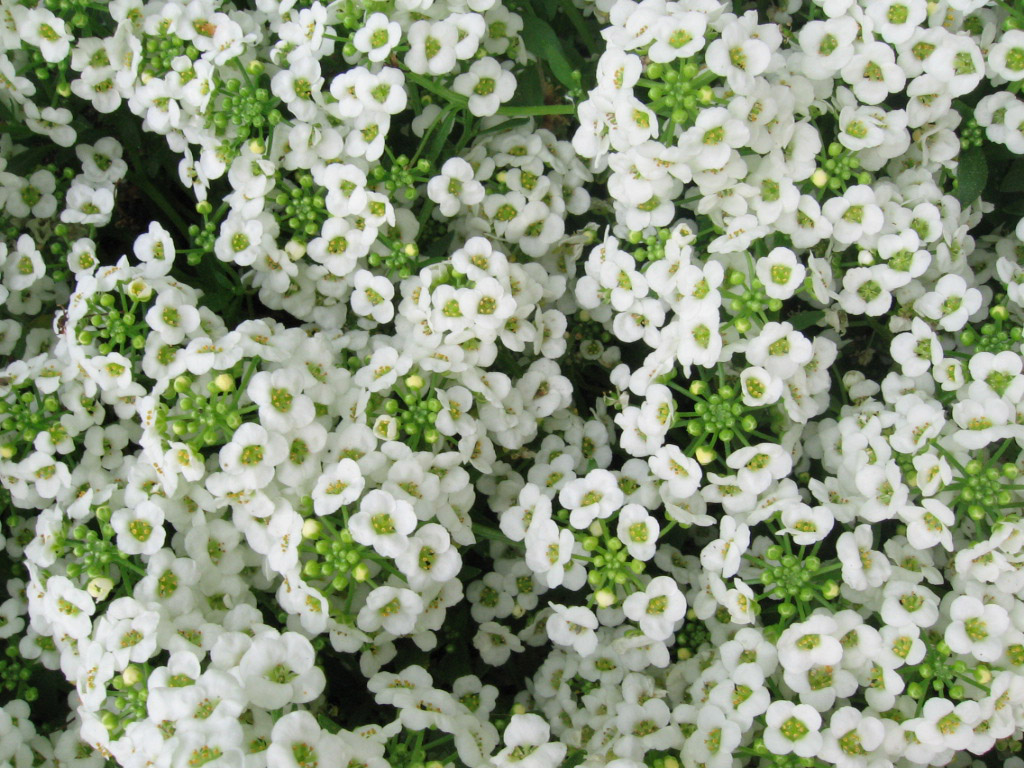 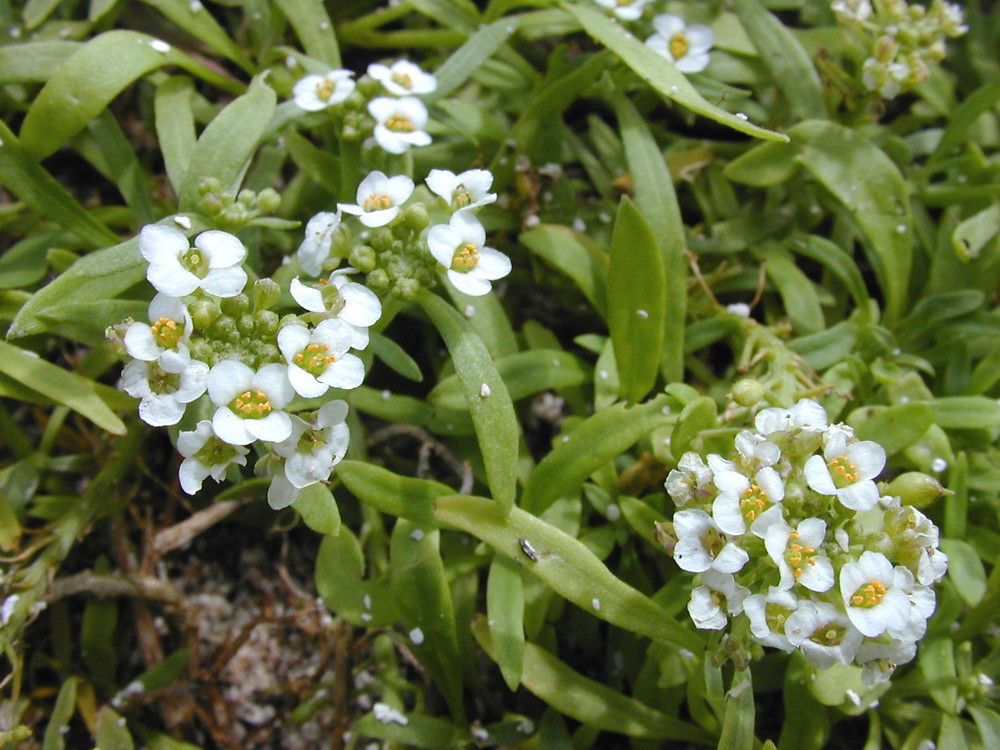 Maranta leuconeura var. kerchoviana
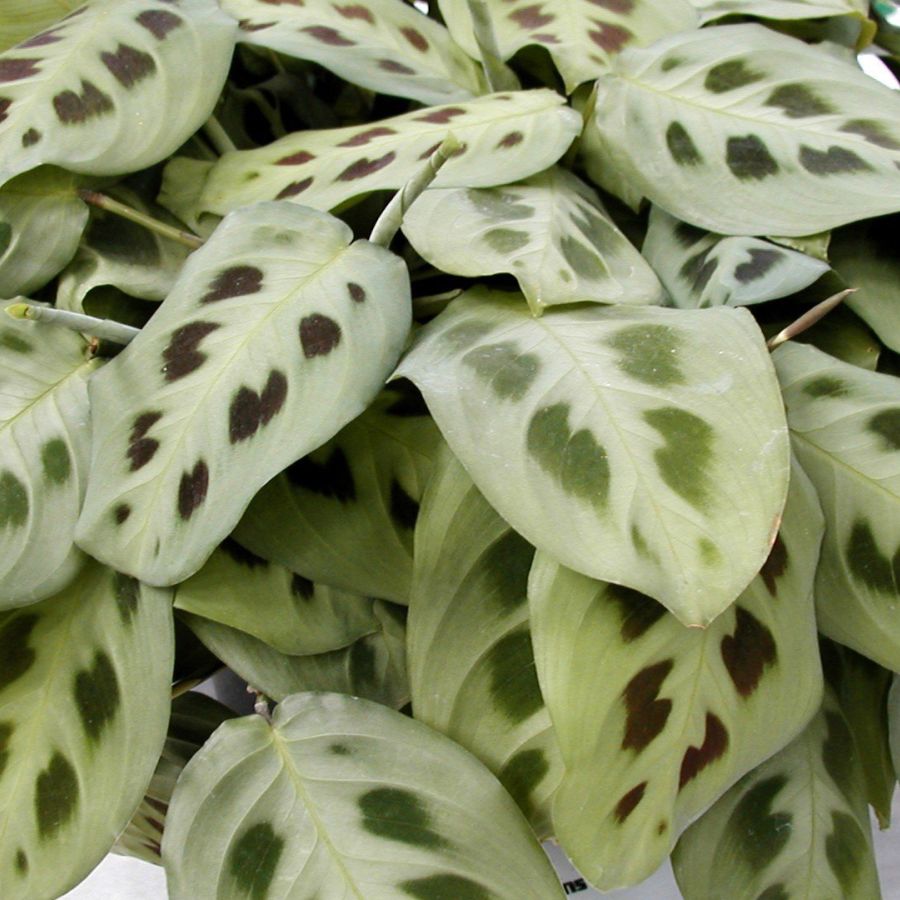 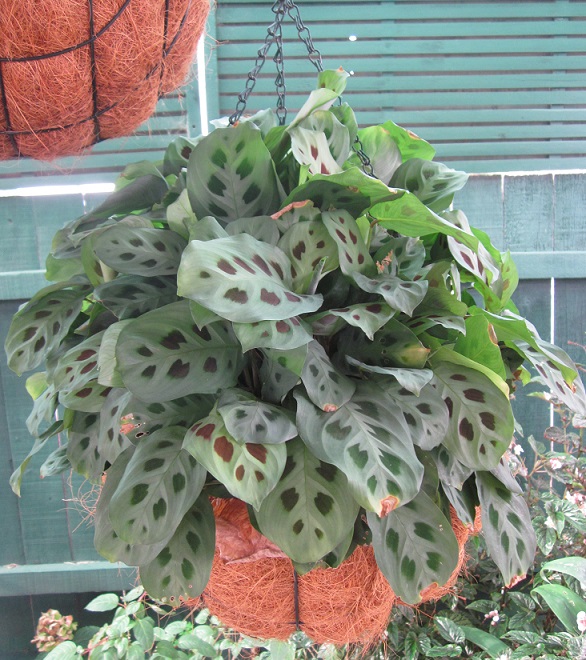 Mentha
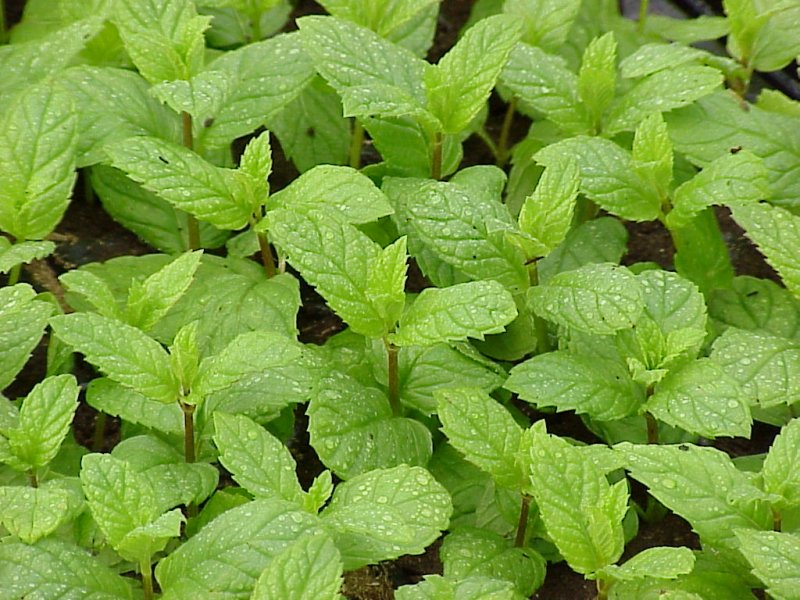 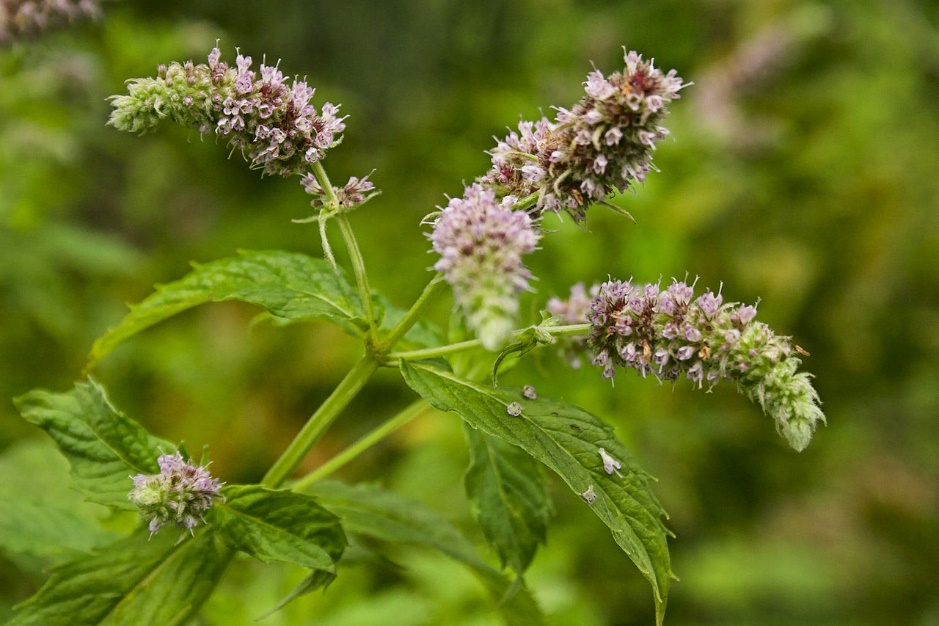 Miscanthus sinensis
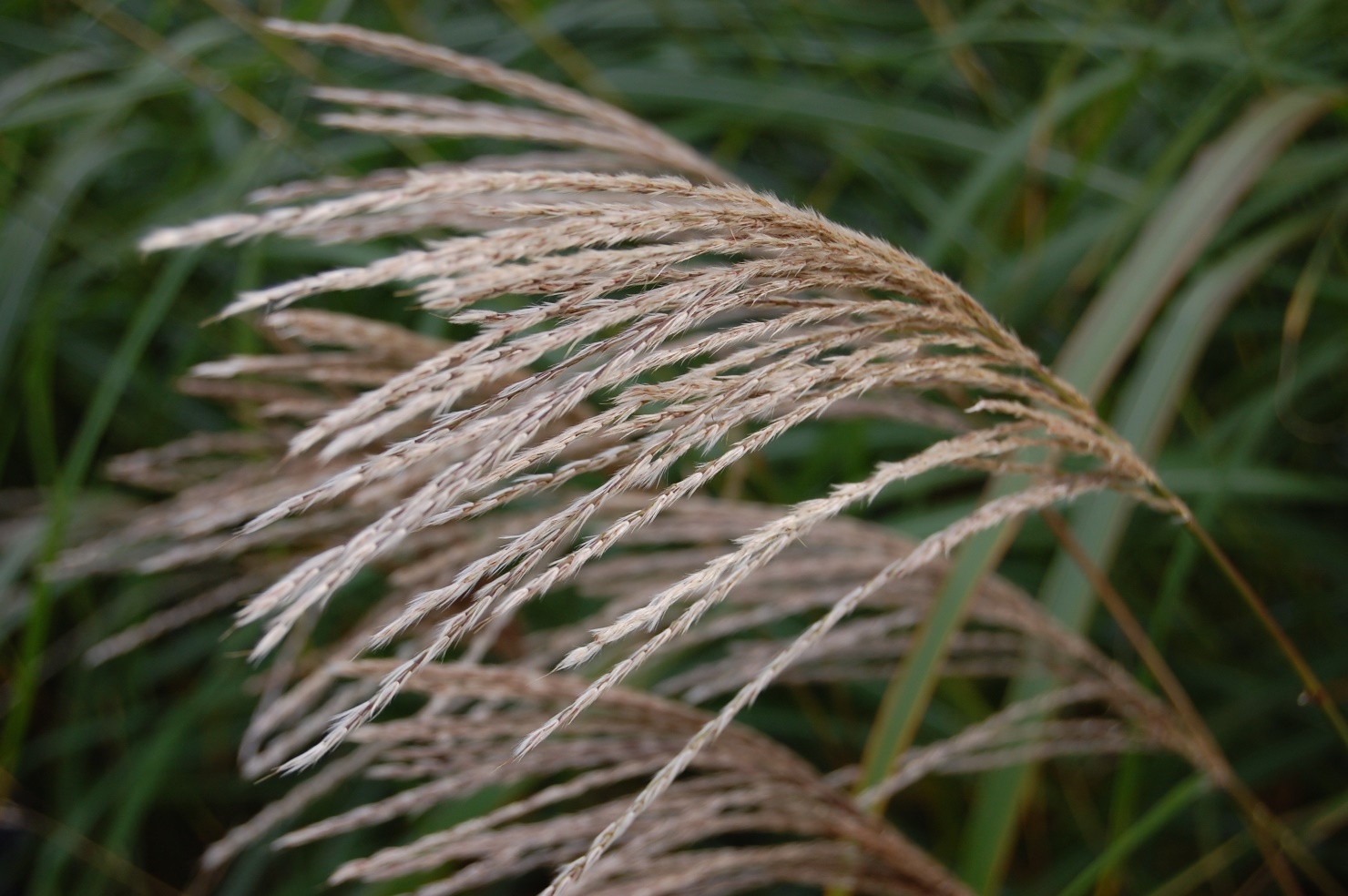 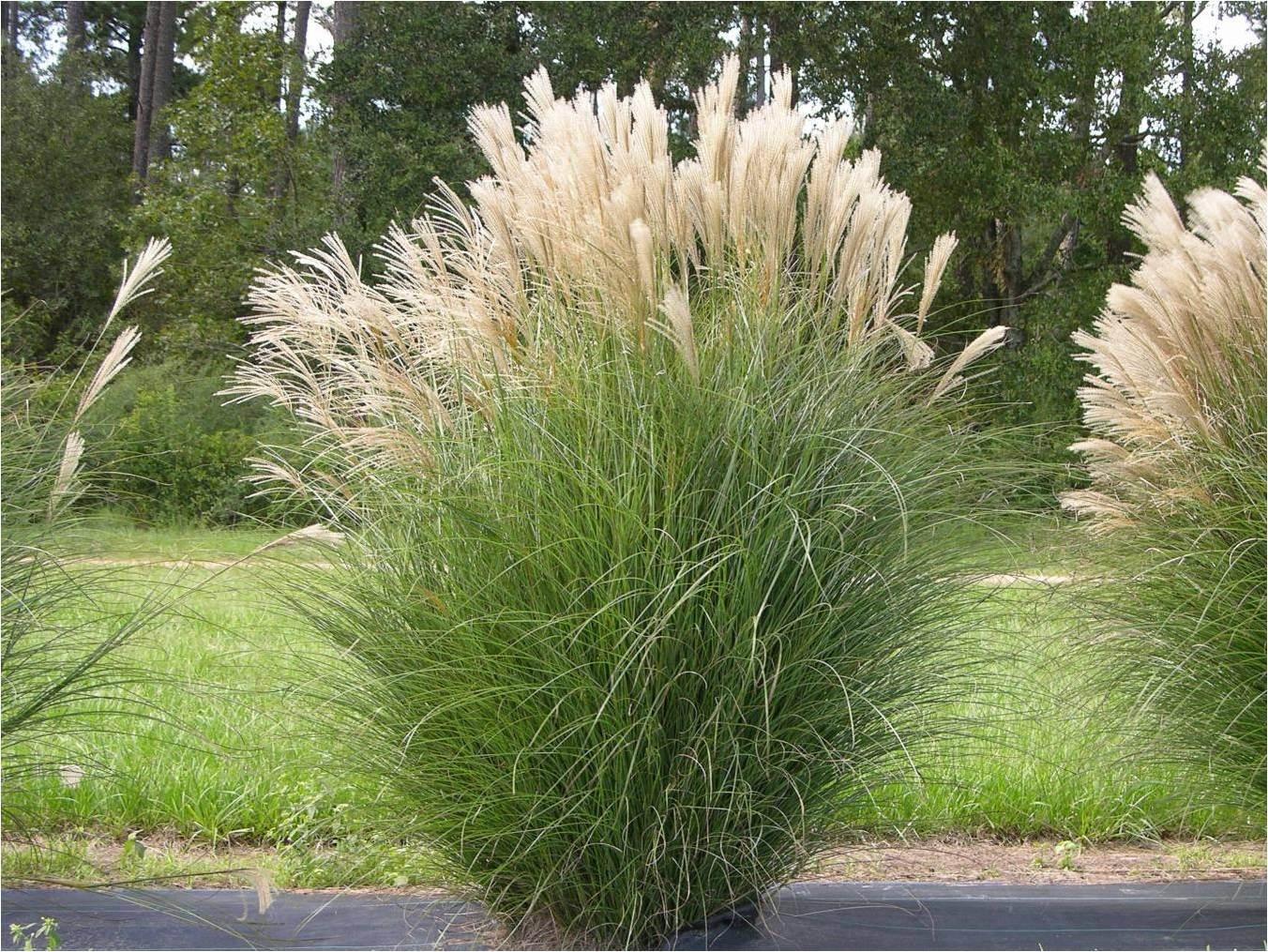 Narcissus pseudonarcissus
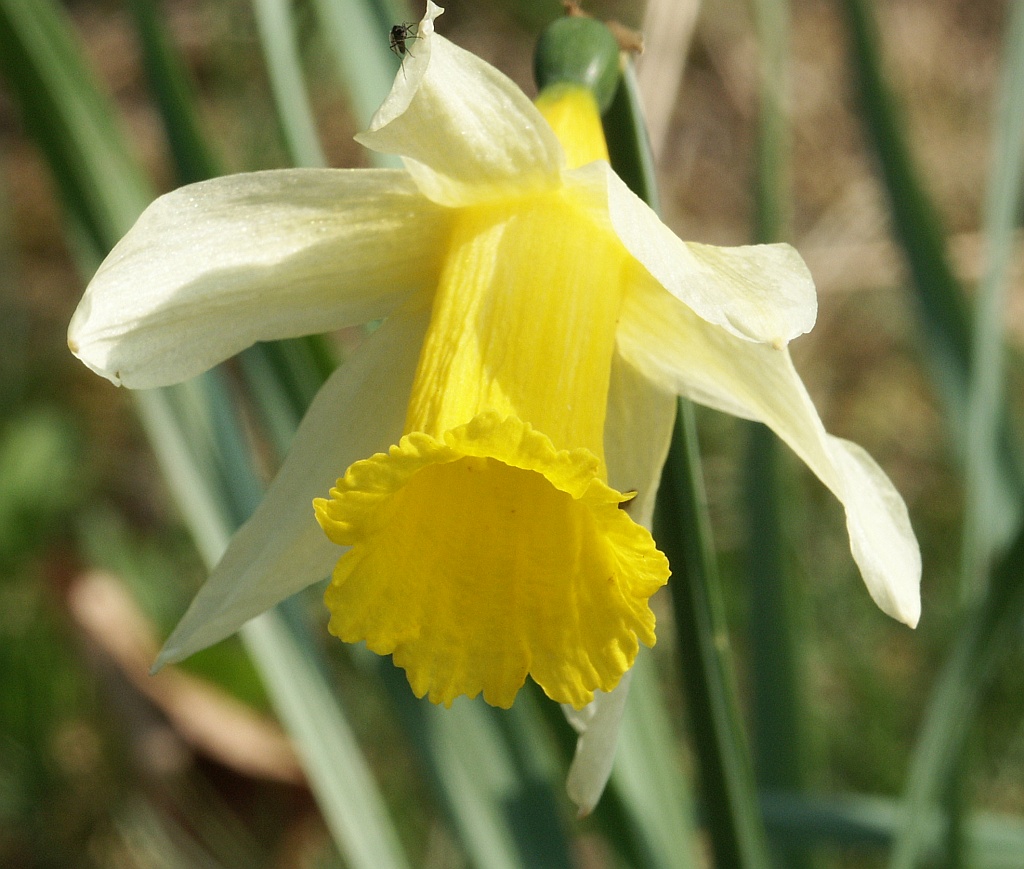 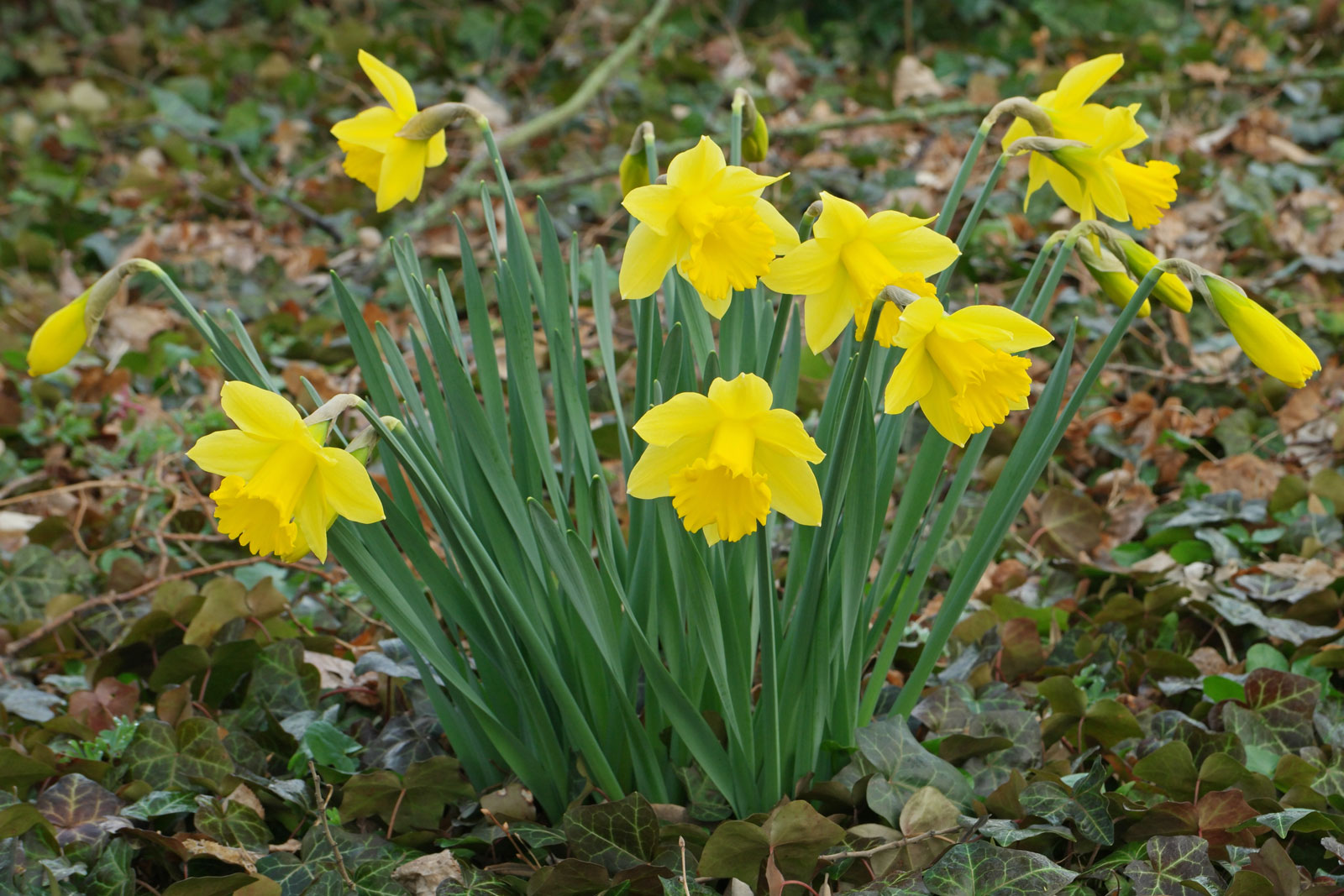 Nephrolepis exalt
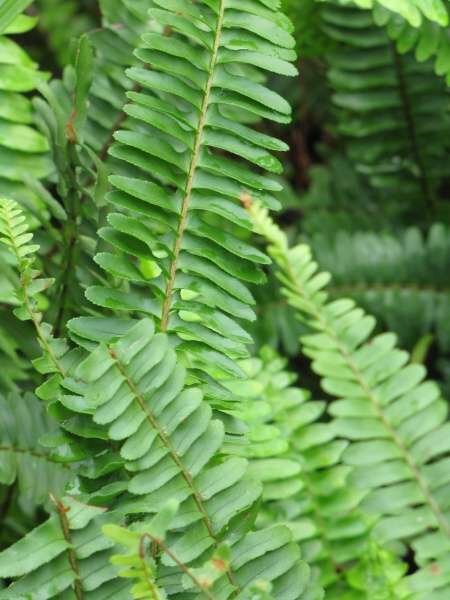 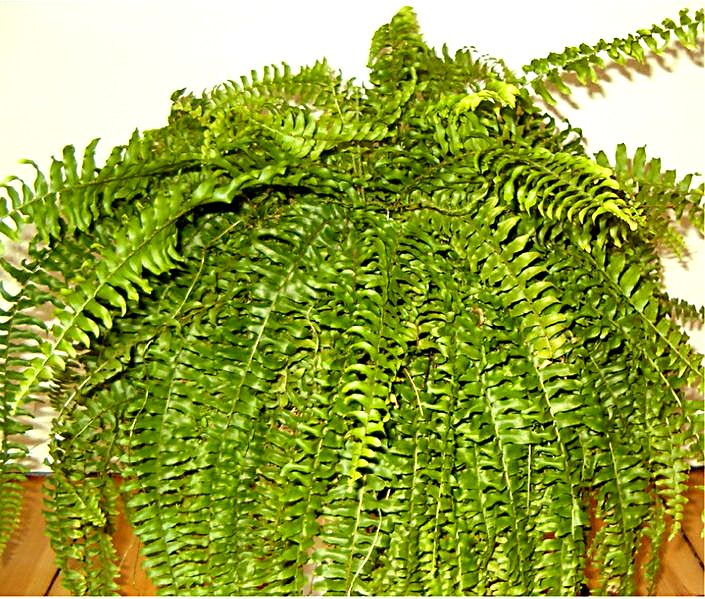 Ocimum basilicum
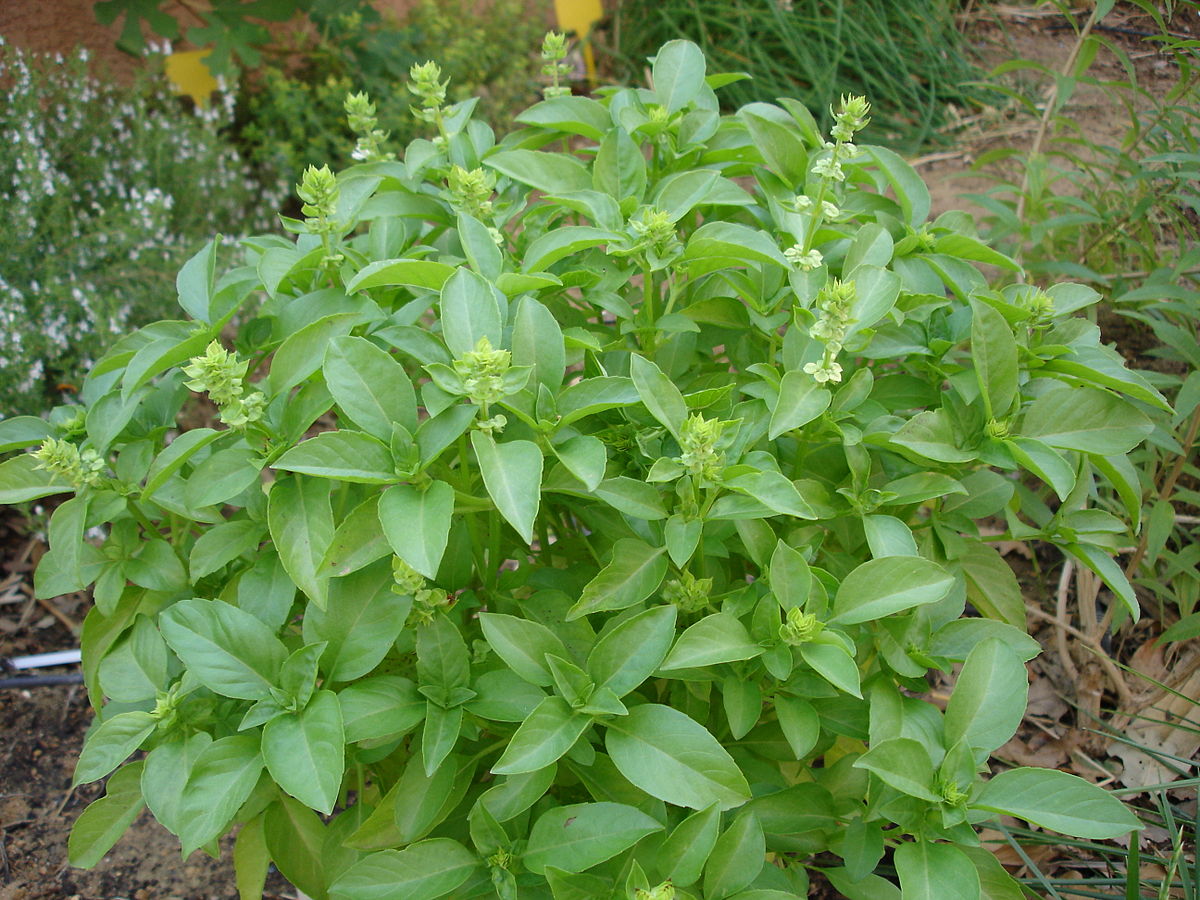 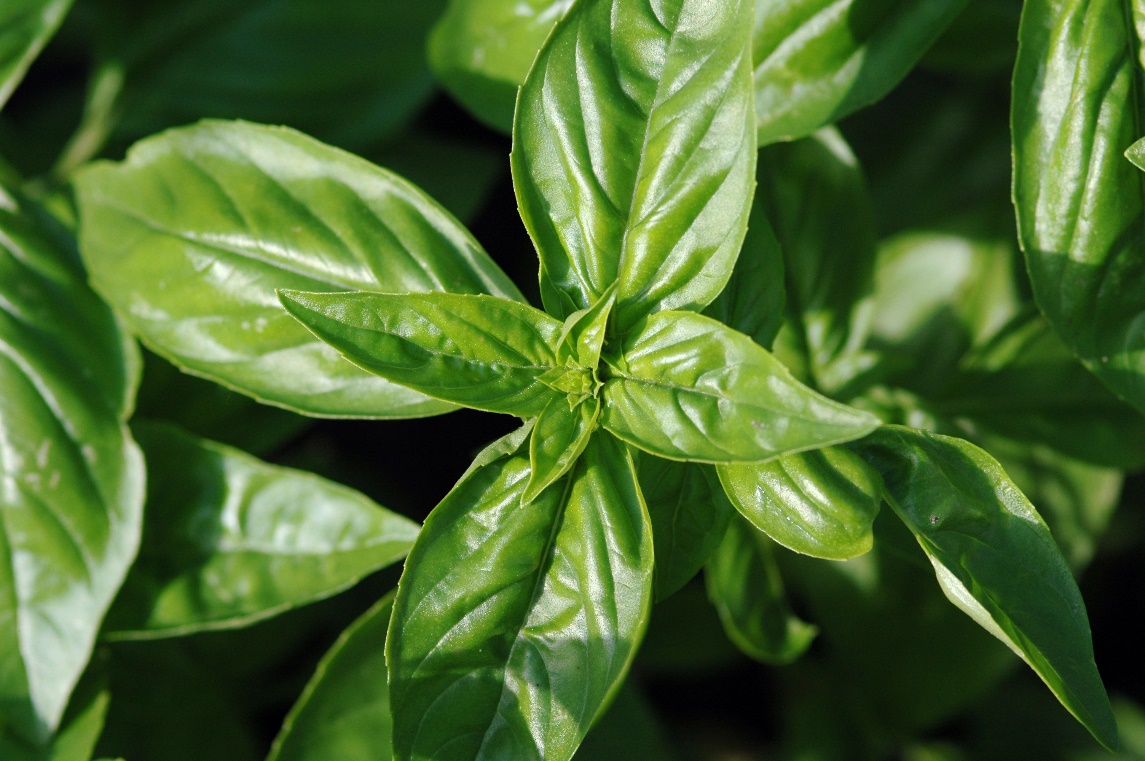 Origanum vulgare
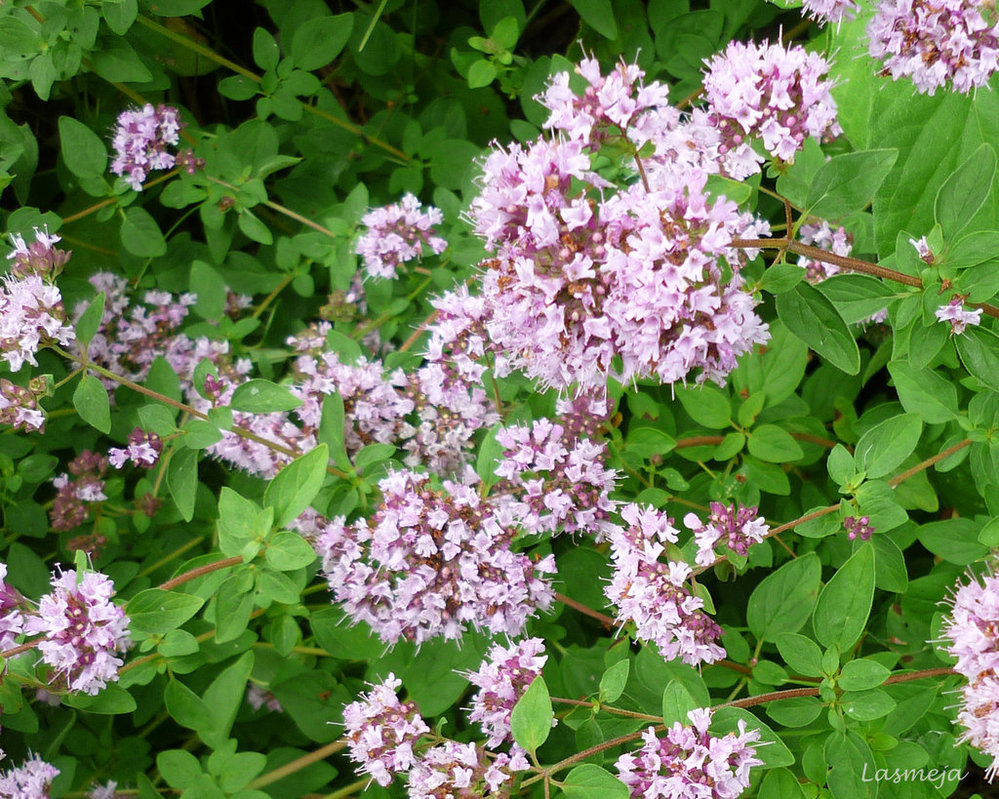 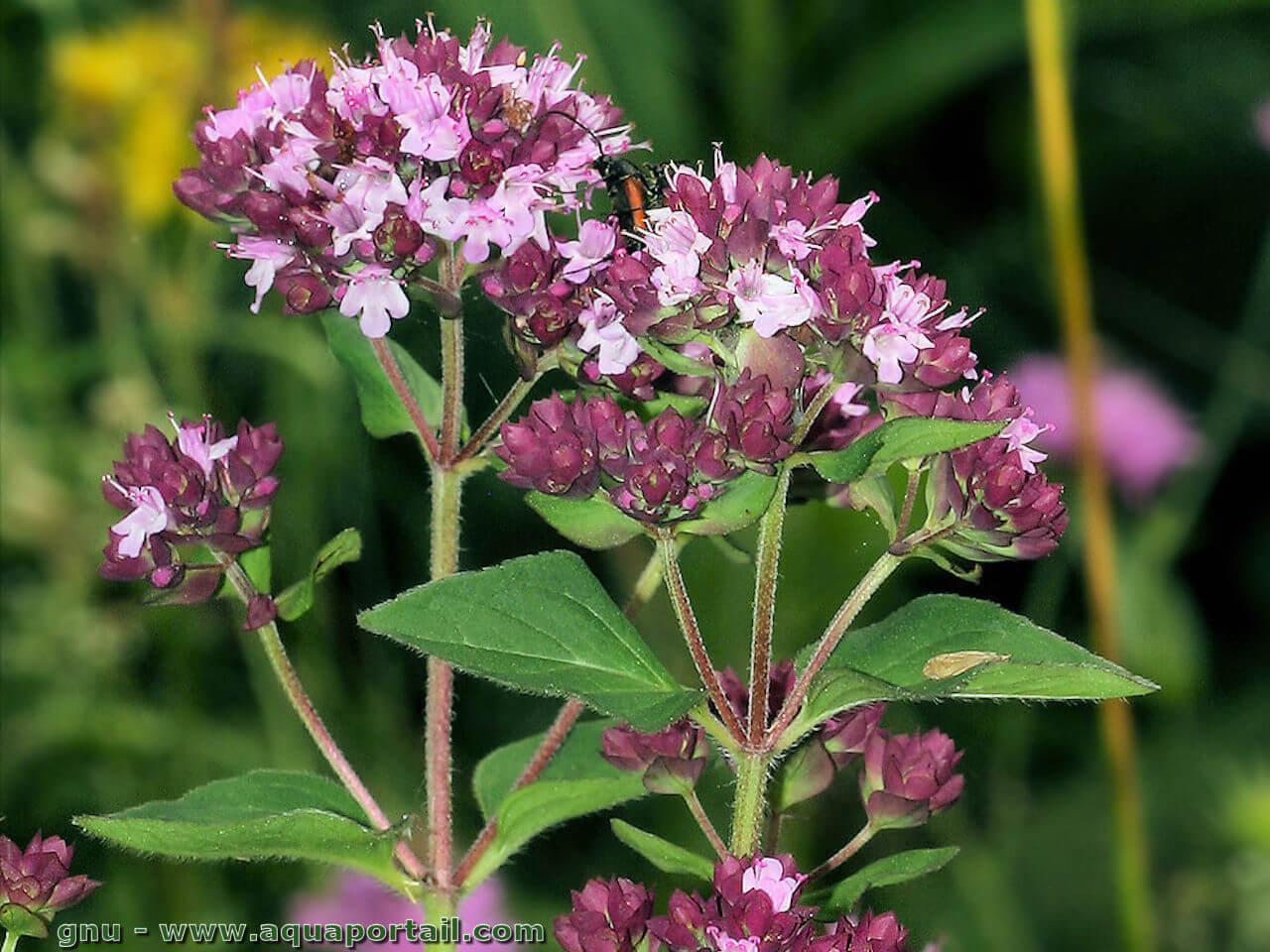 osteospermum
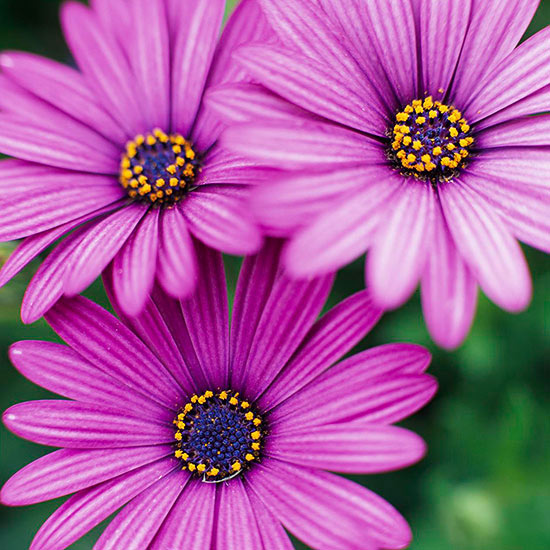 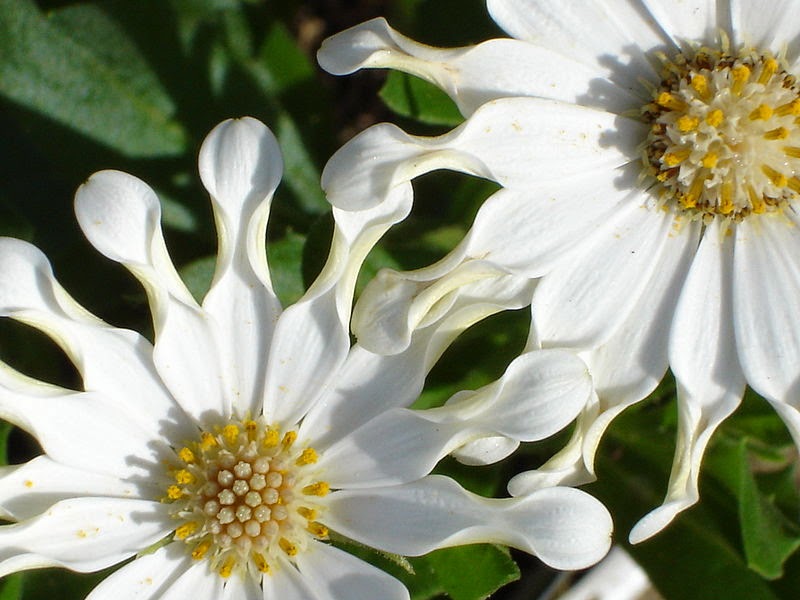 Oxalis articulata
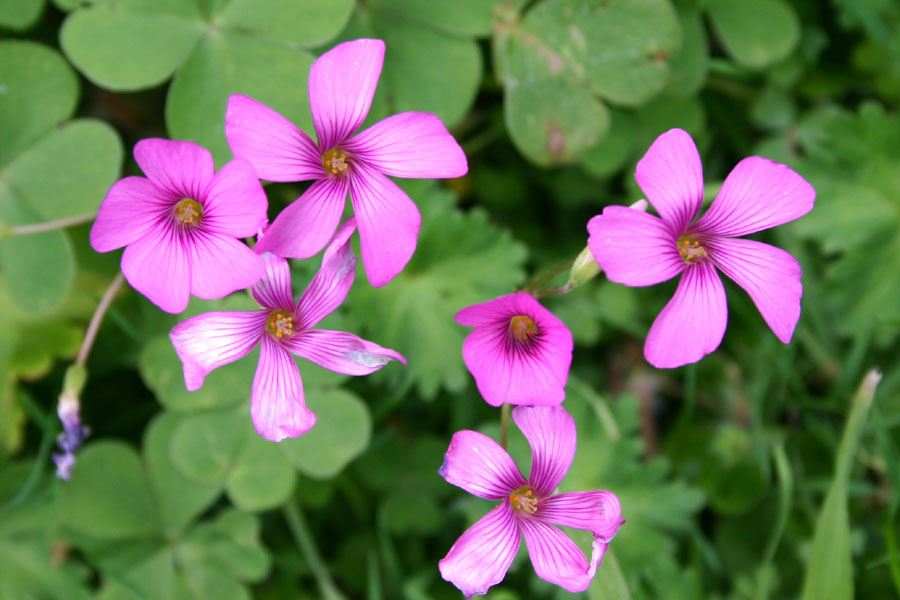 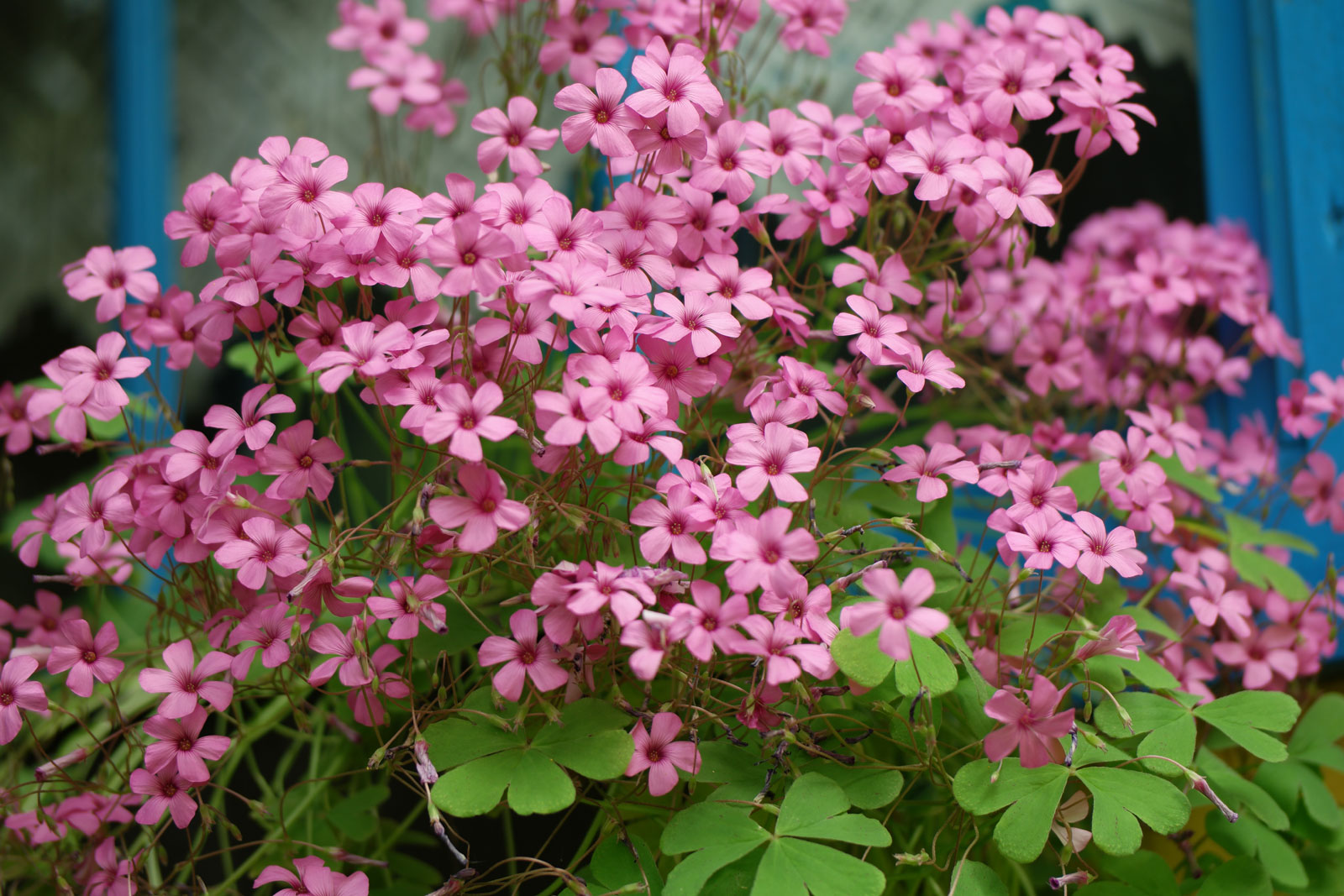 Paeonia sp.
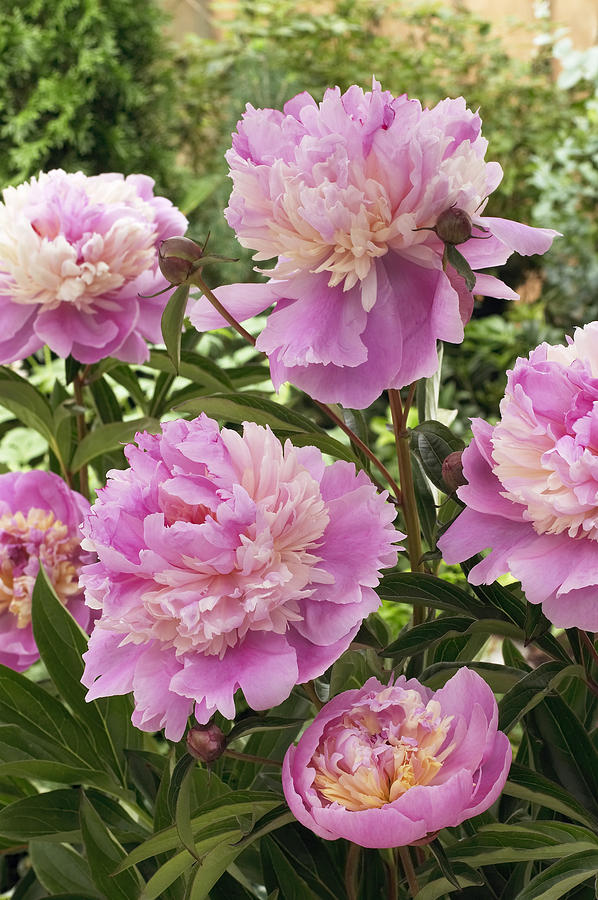 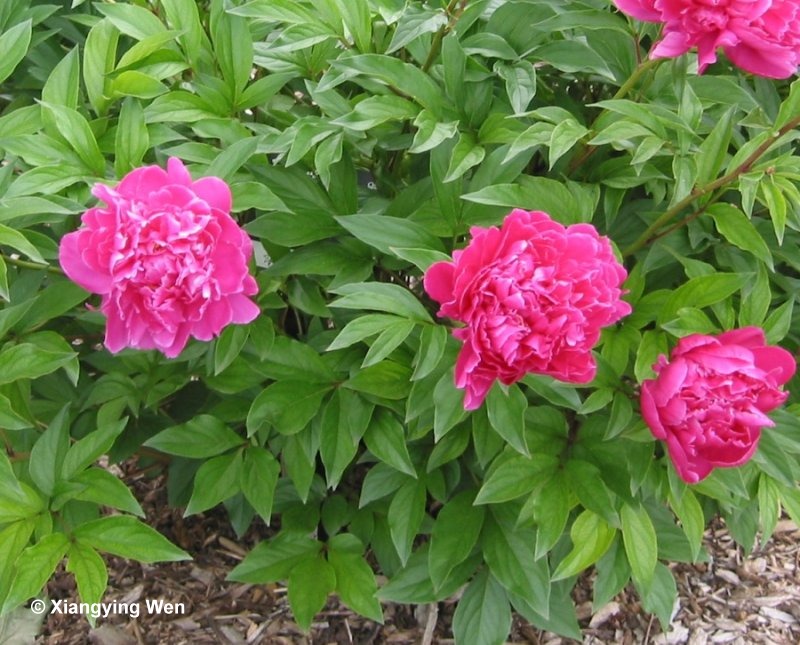 Pelargonium peltatum
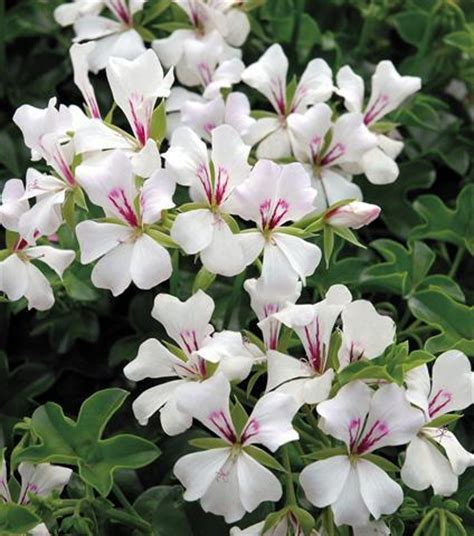 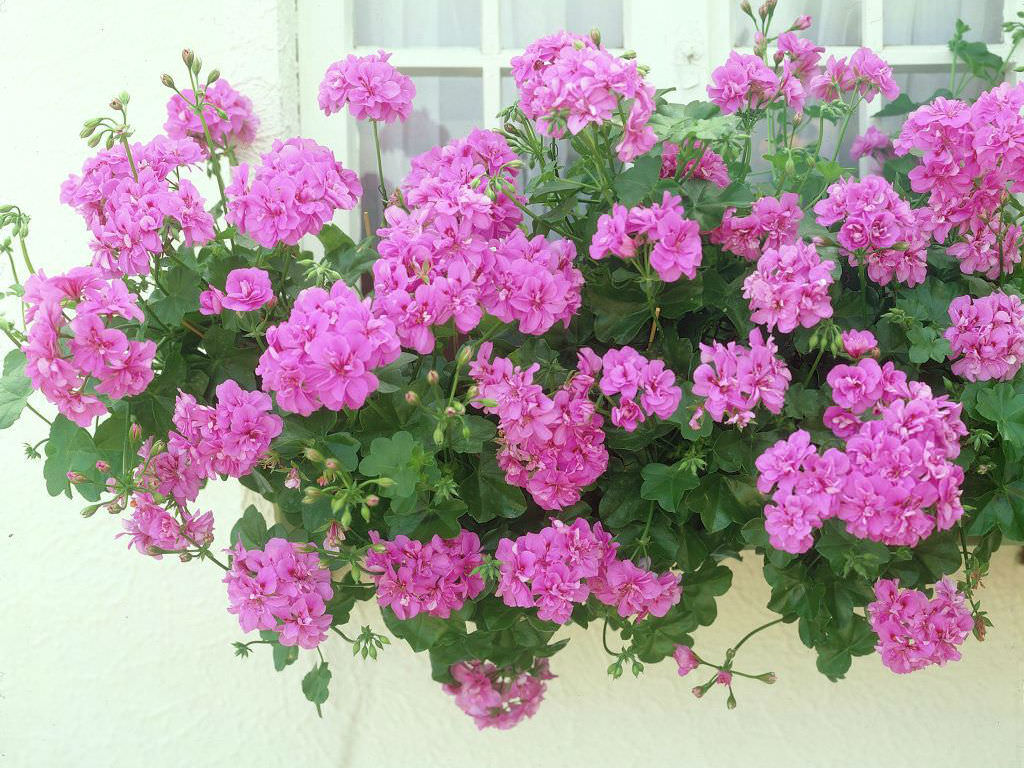 Pelargonium X hortorum
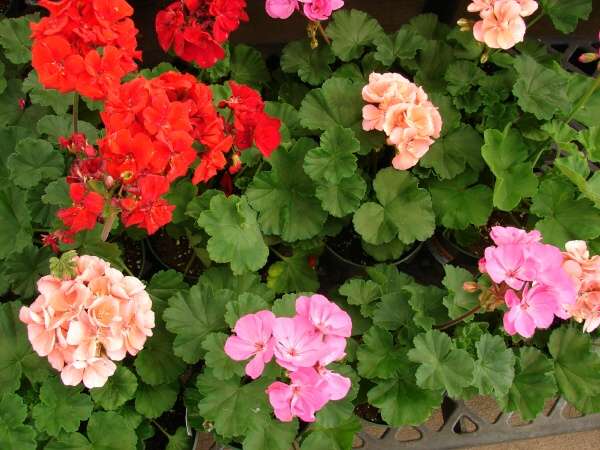 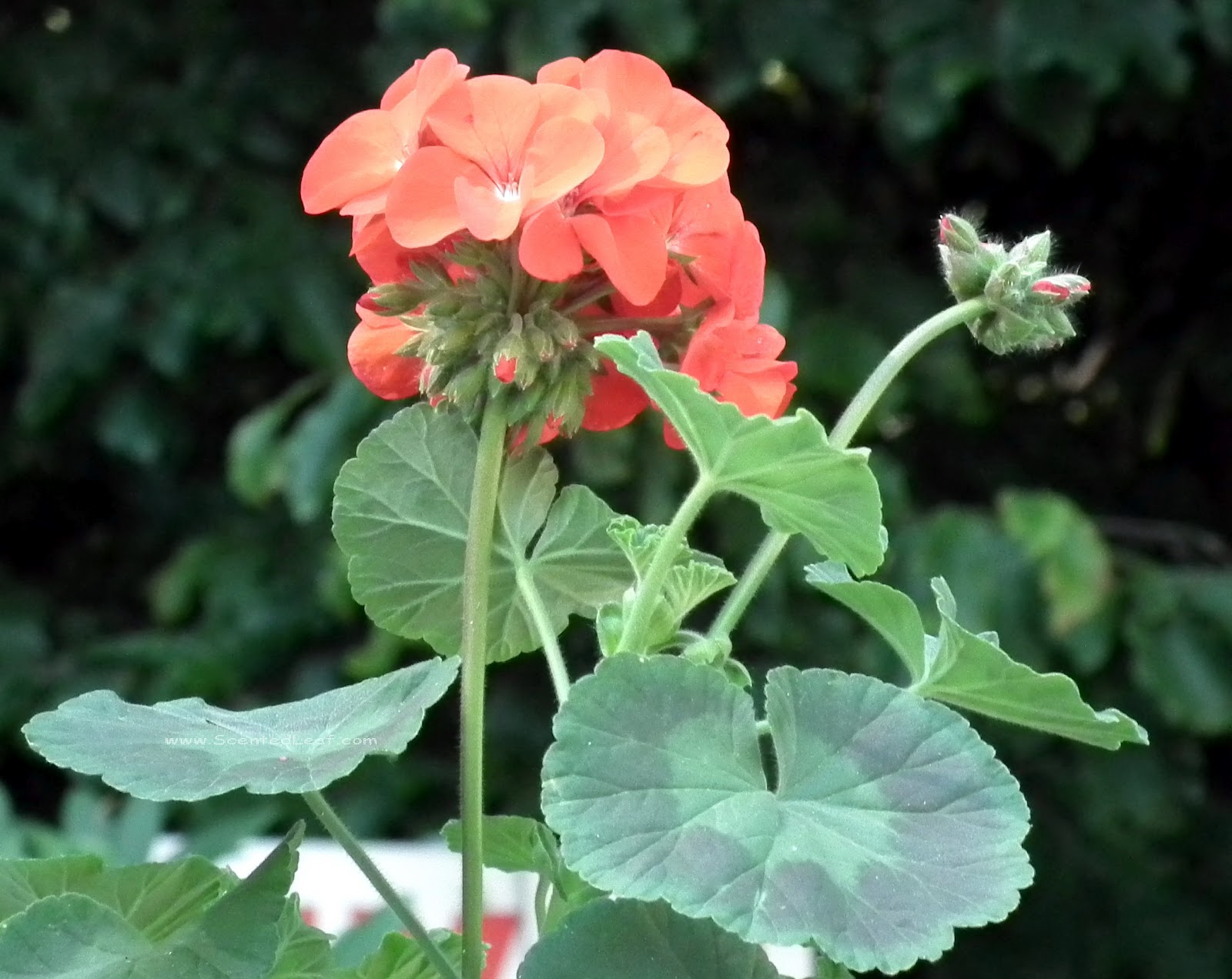 Pennisetum setaceum ‘Rubrum’
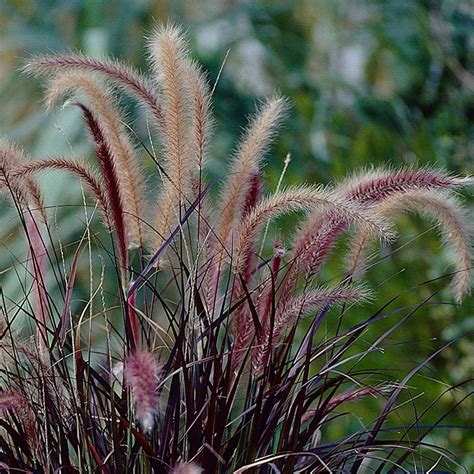 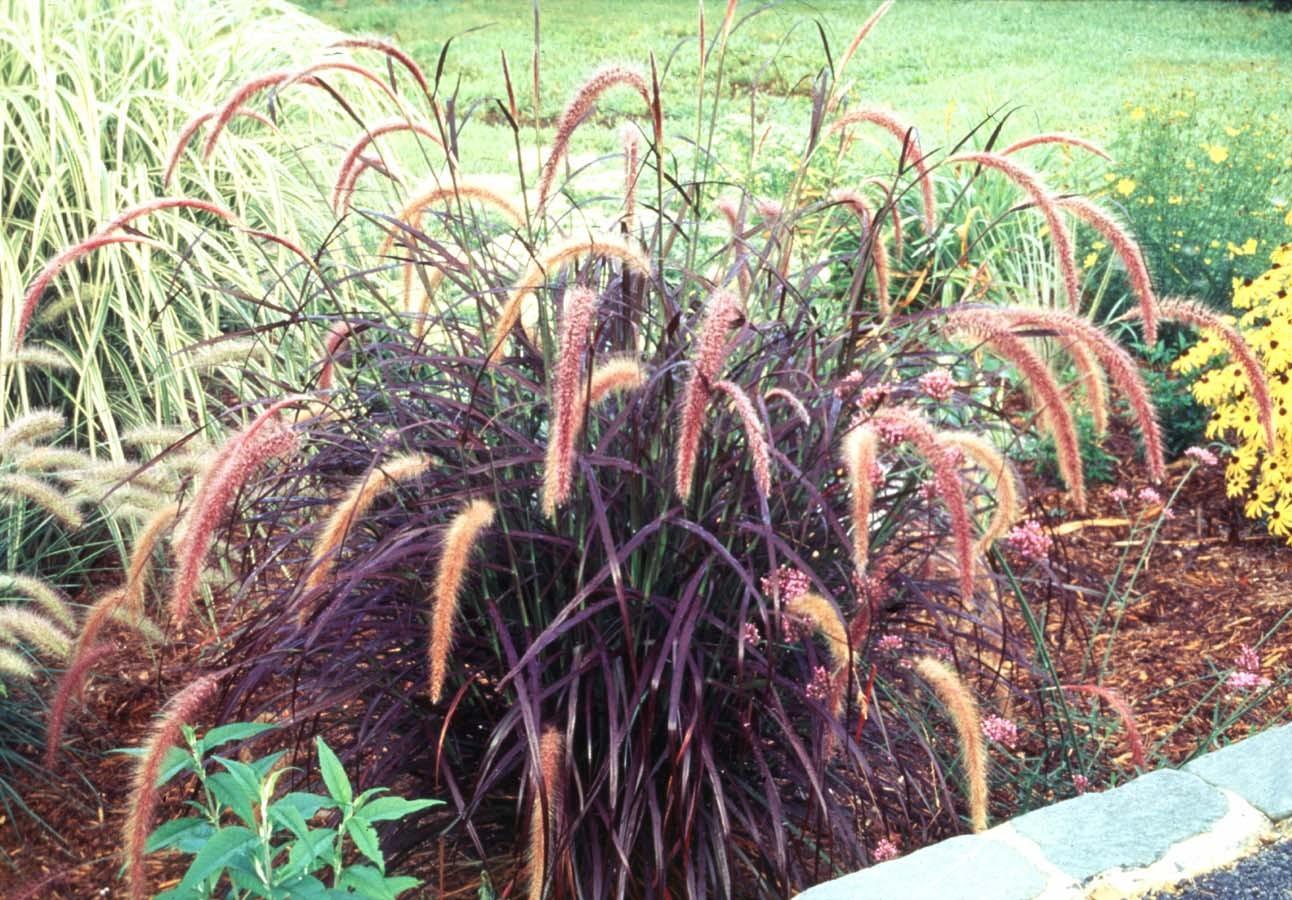 Perovskia atriplicifolia
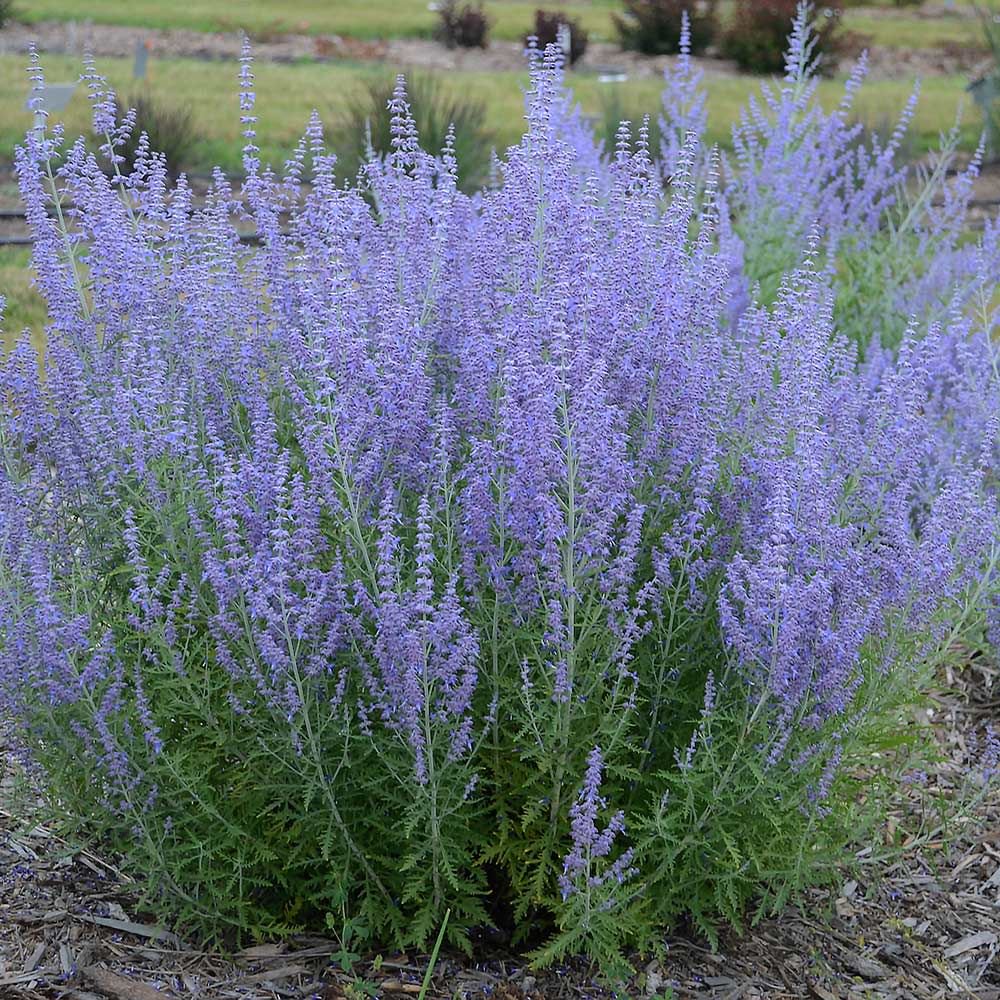 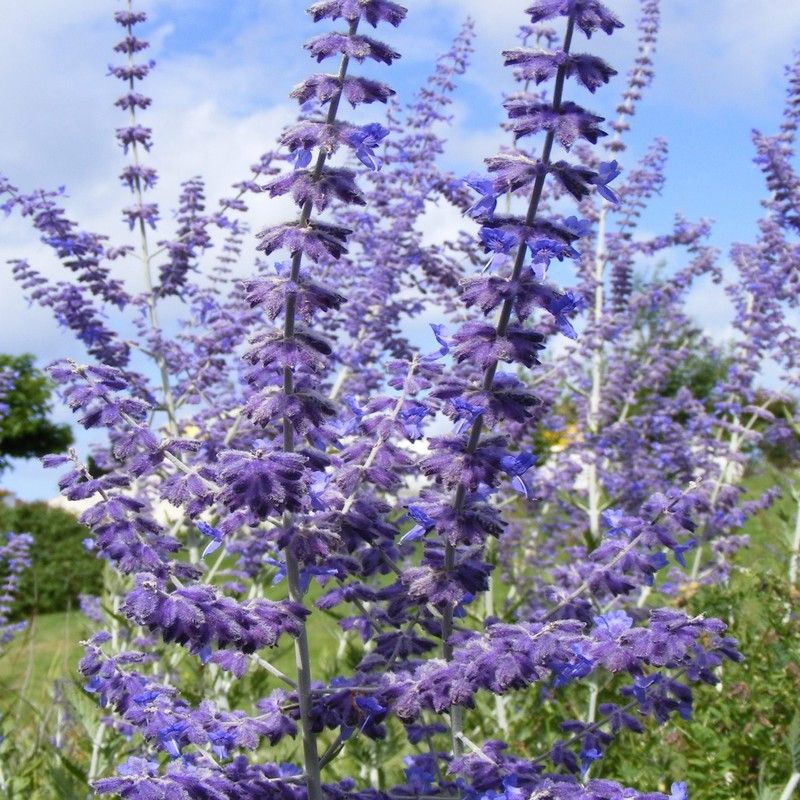 Petroselinum crispum
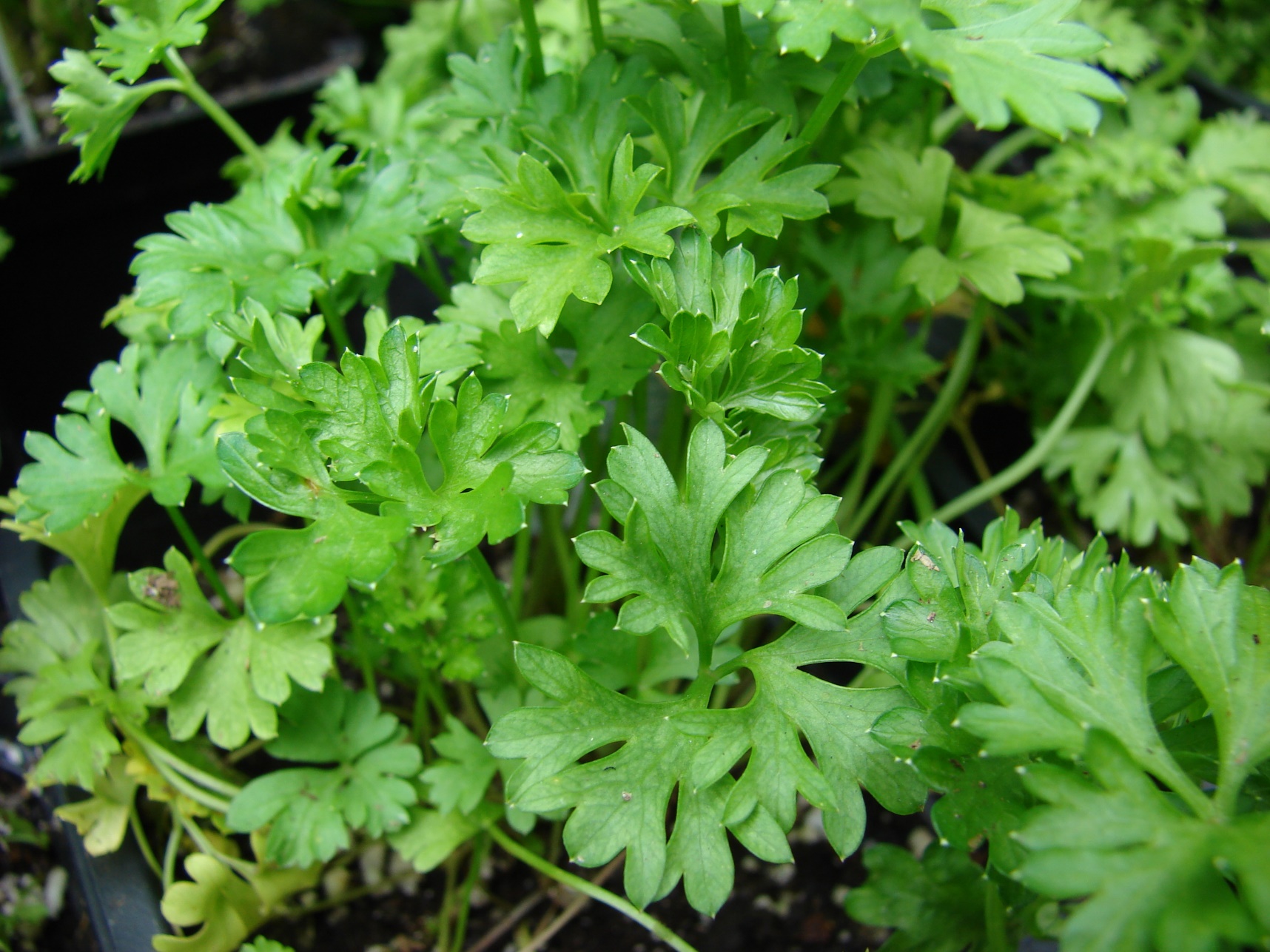 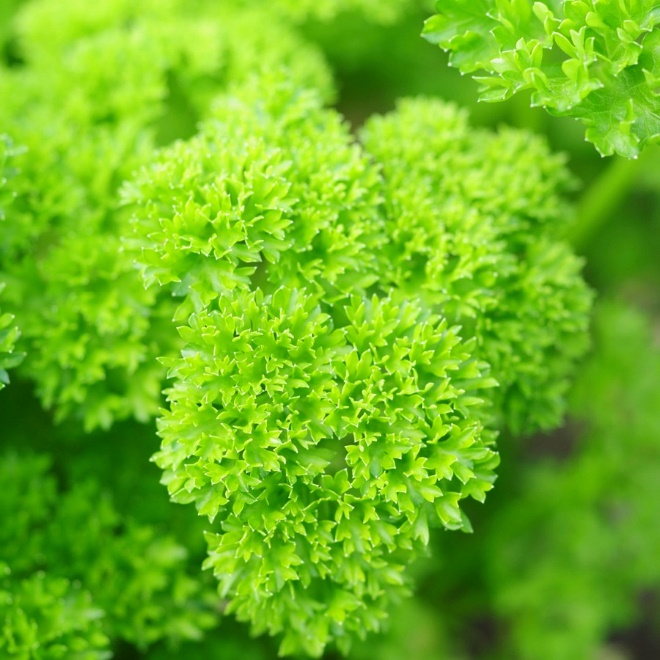 Petunia X hybrida
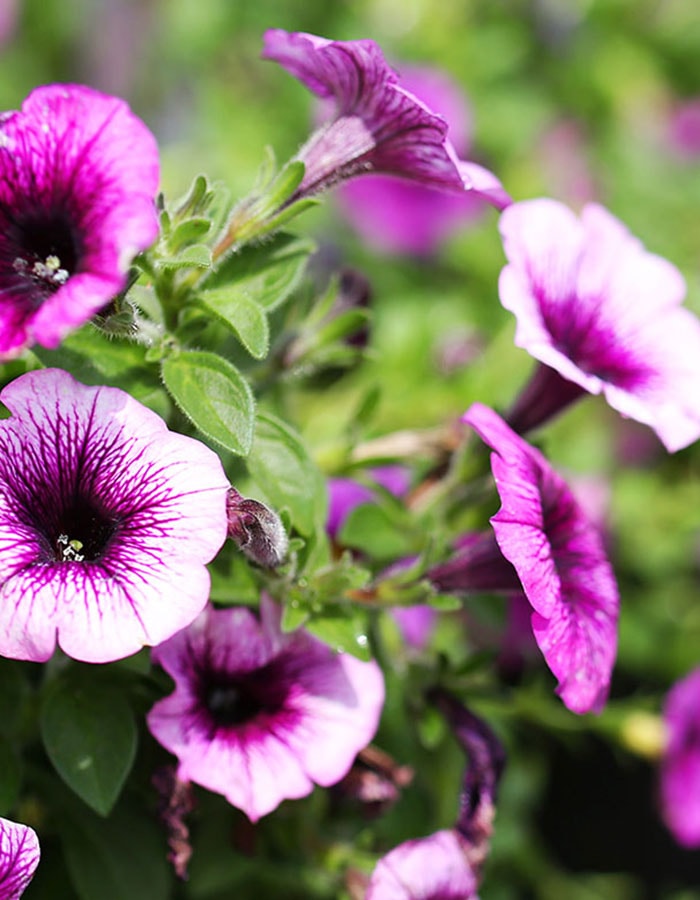 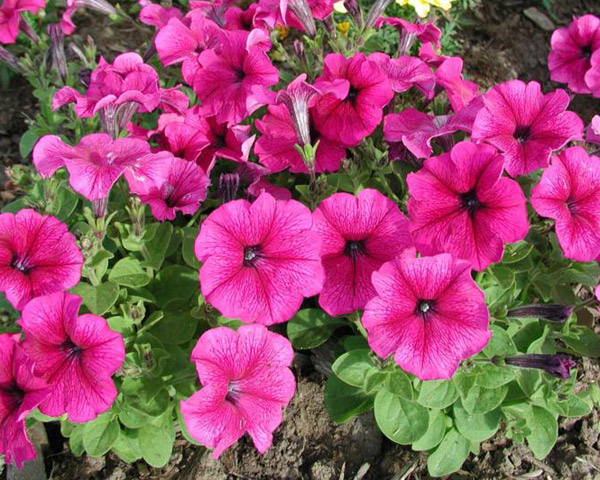 Phalaenopsis
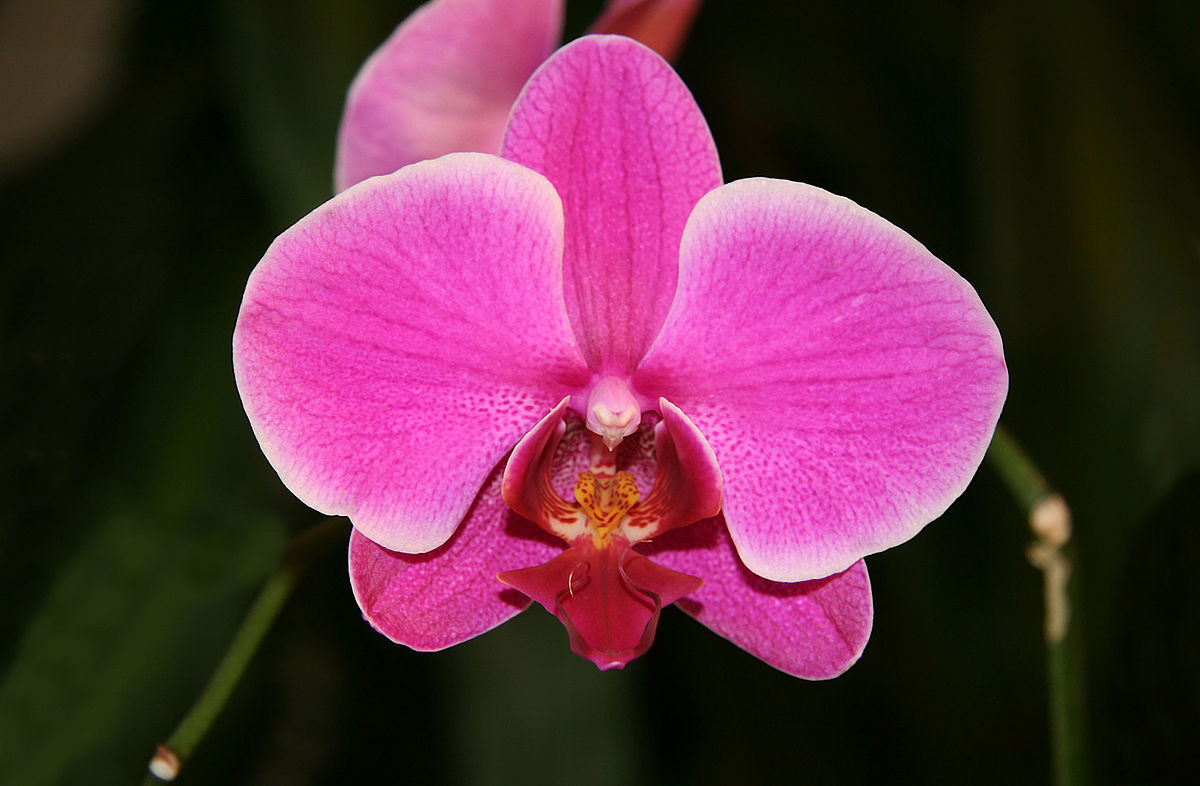 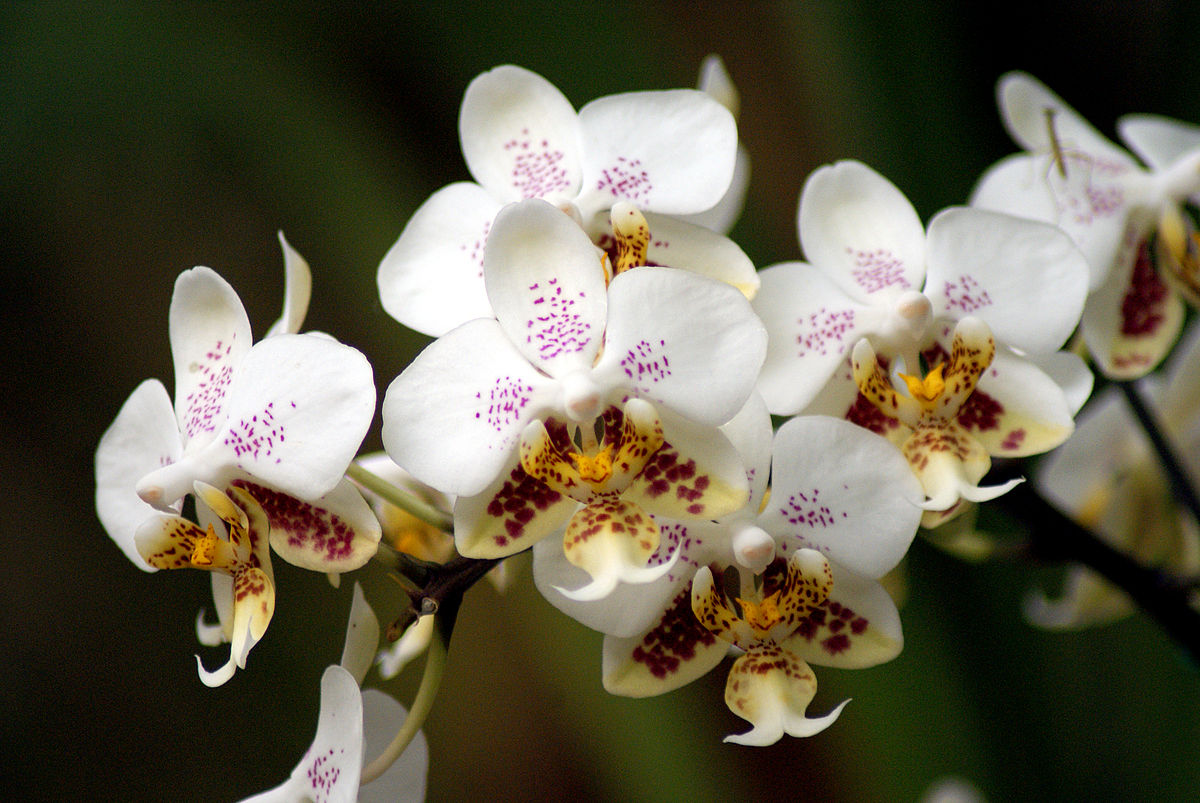 Phaseolus vulgaris
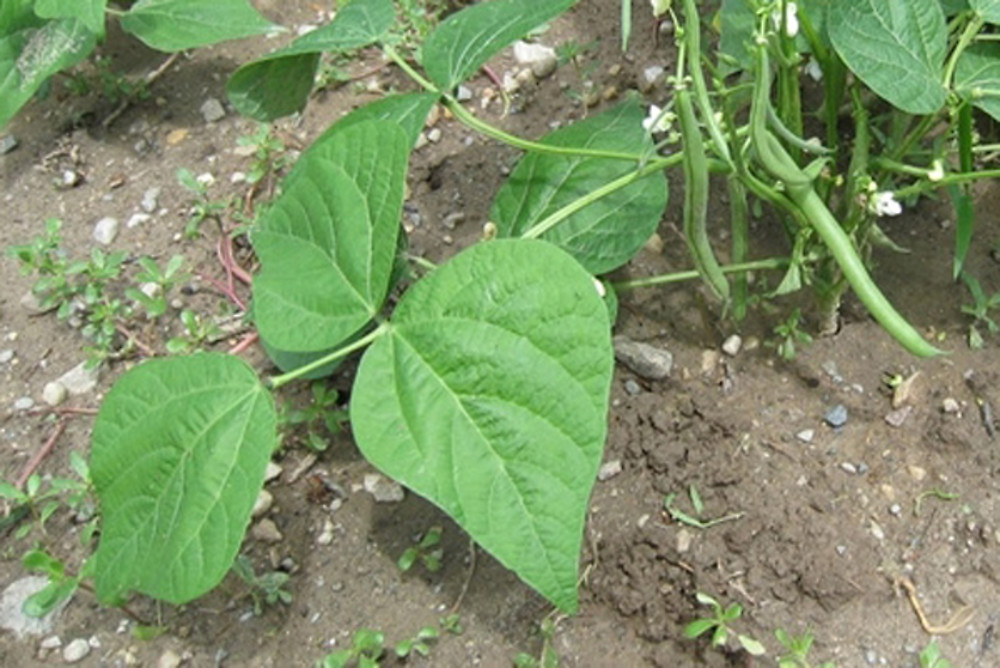 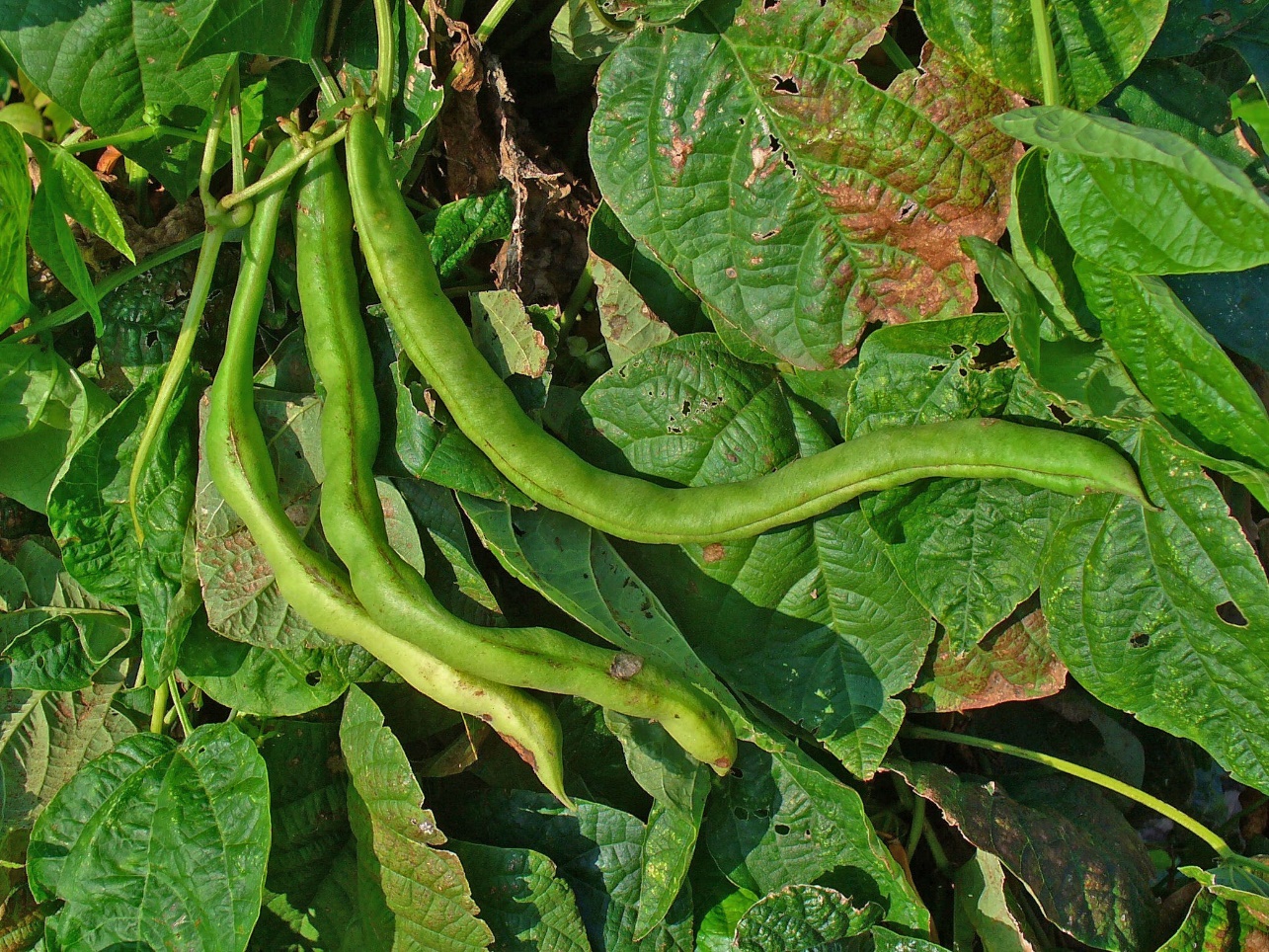 Rosa spp. Class Hybrid Tea
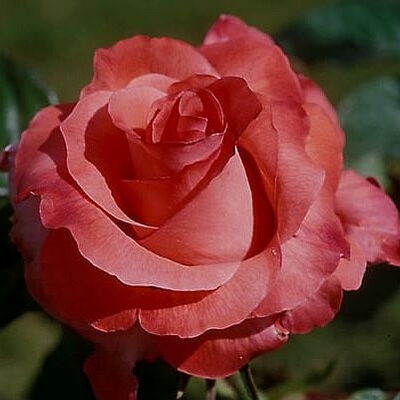 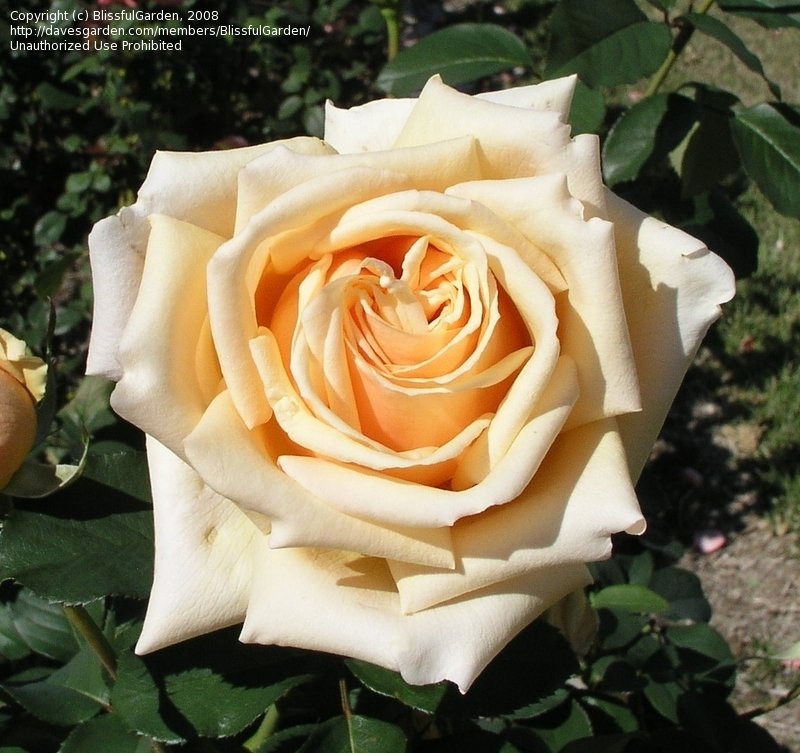 Rosmarinus officinalis
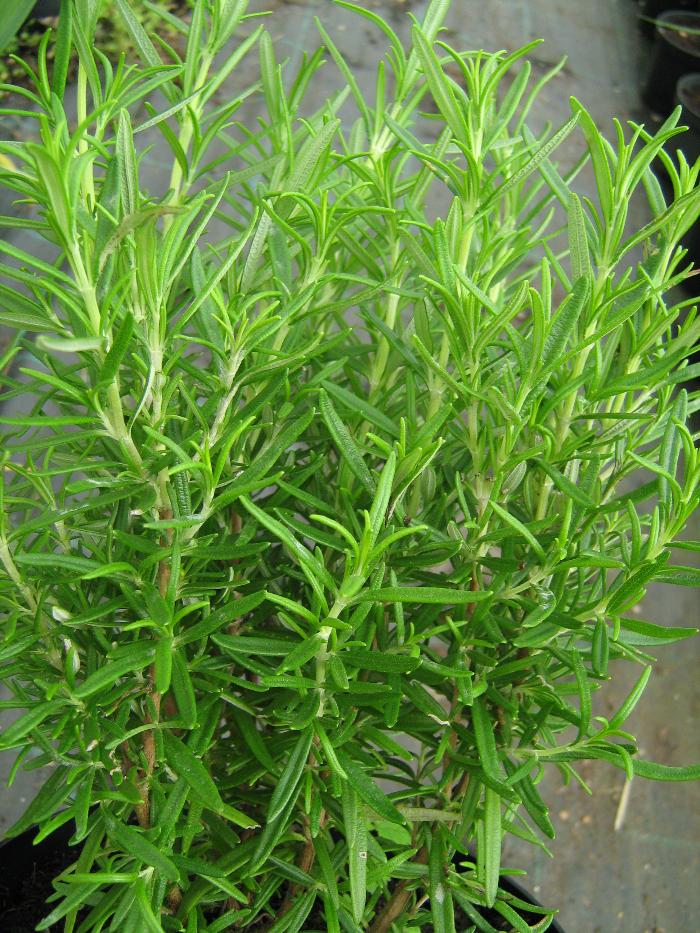 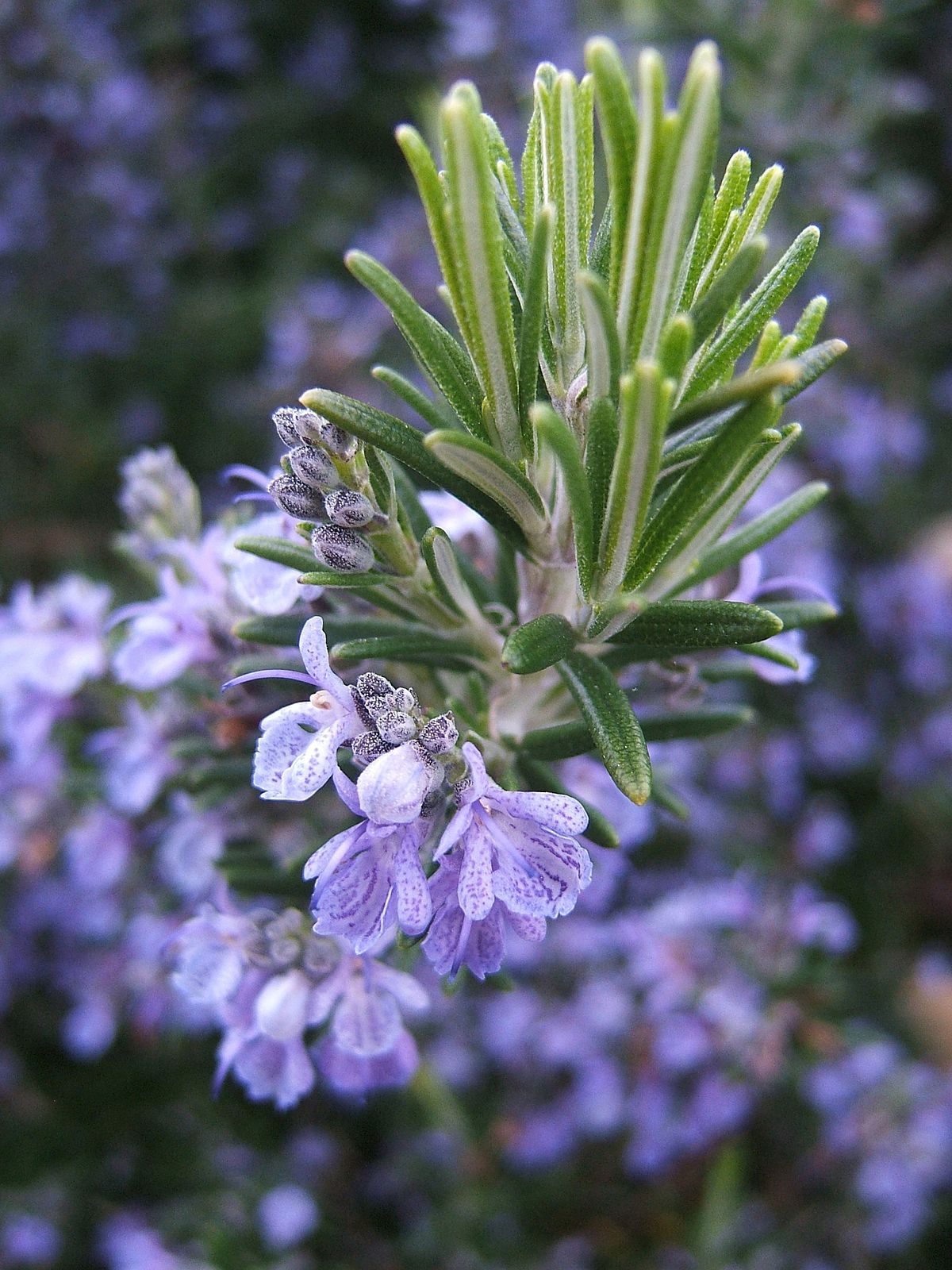 Rudbeckia fulgida
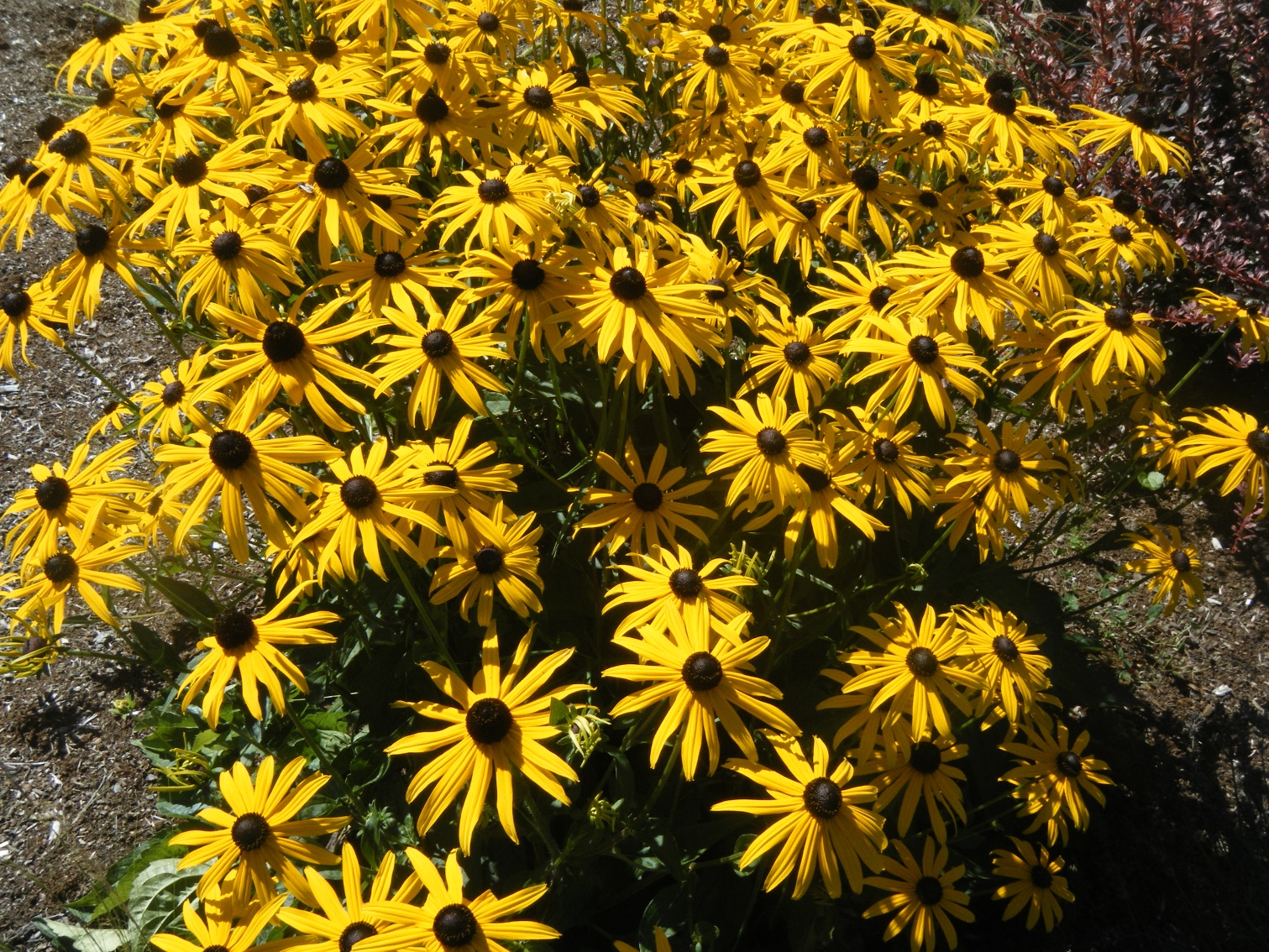 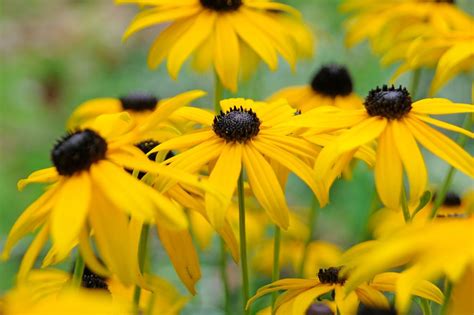 Saintpaulia ionantha
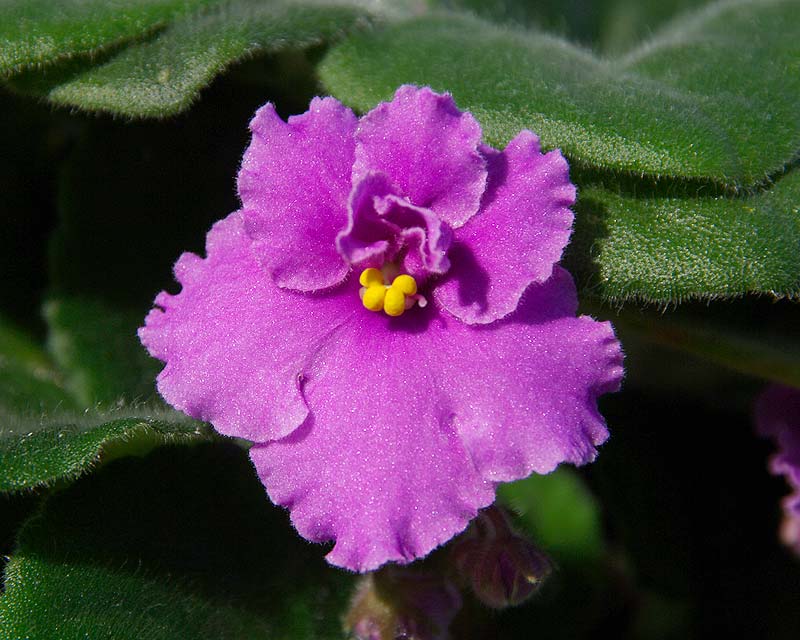 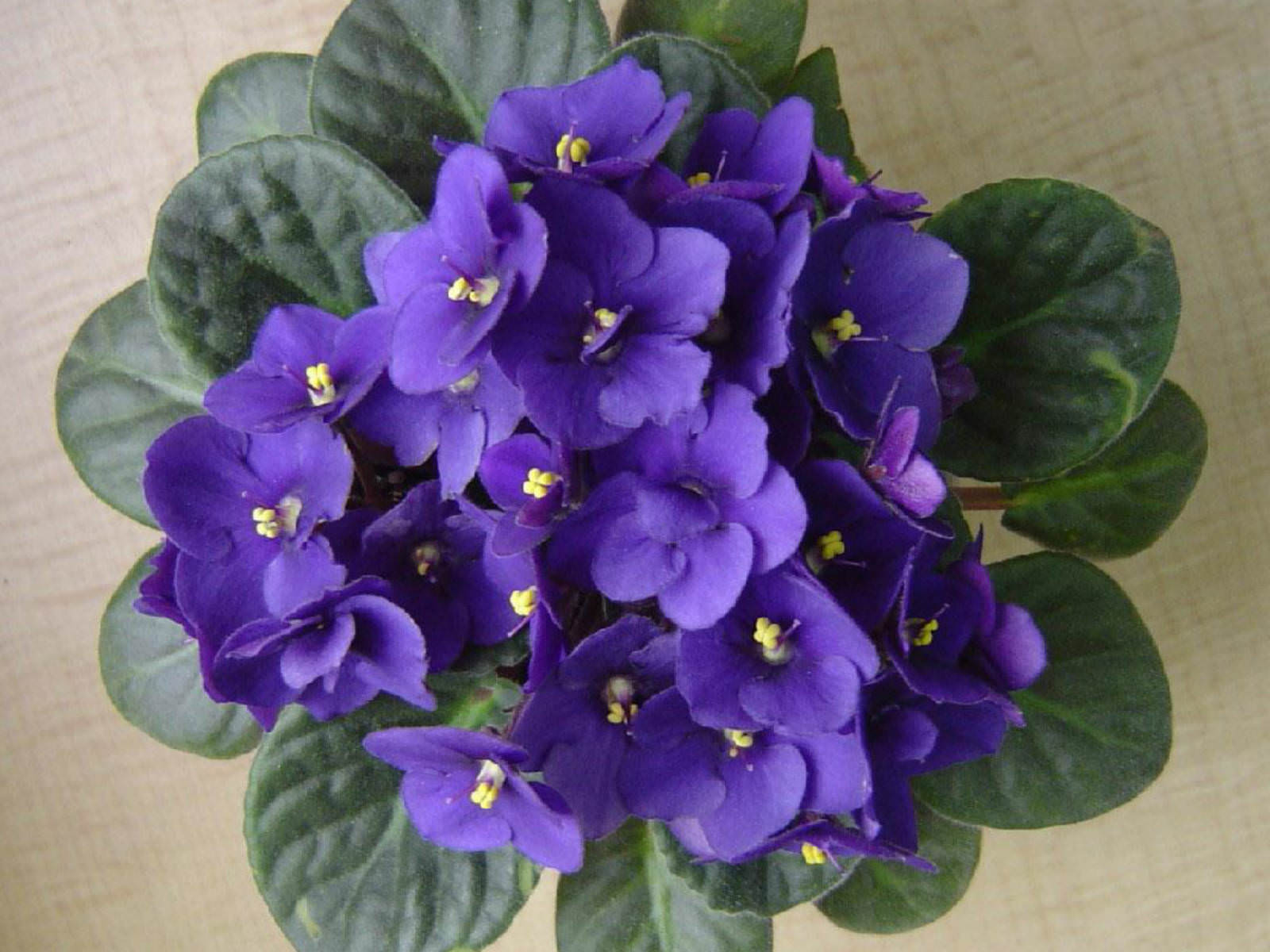 Salvia nemorosa
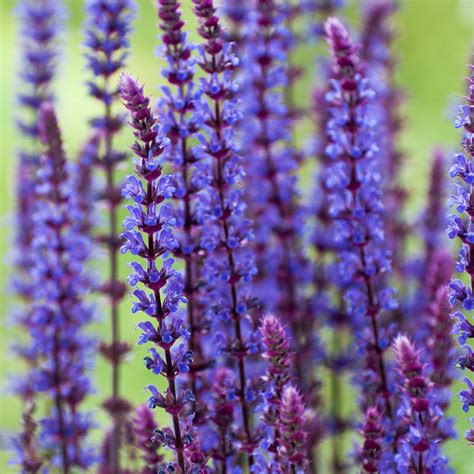 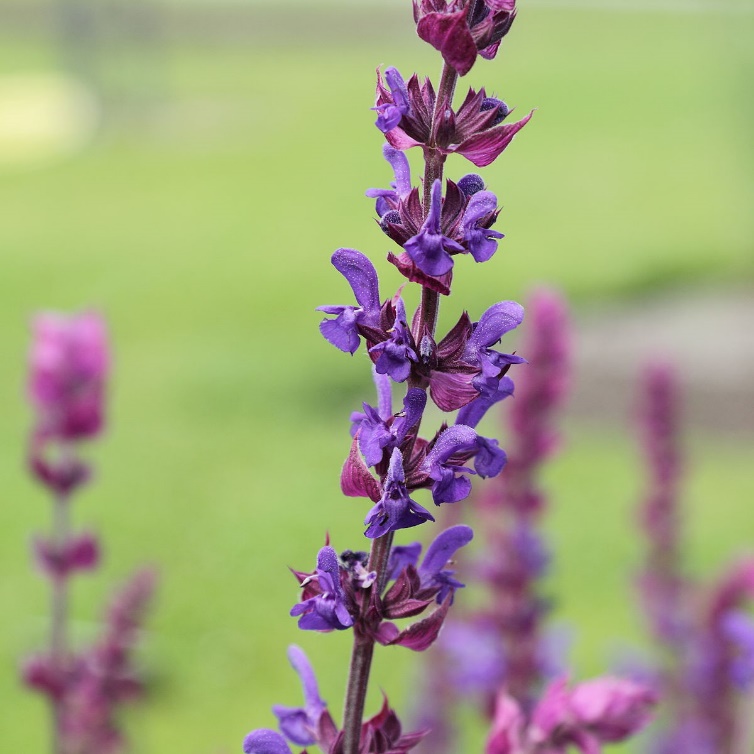 Schlumbergera truncata
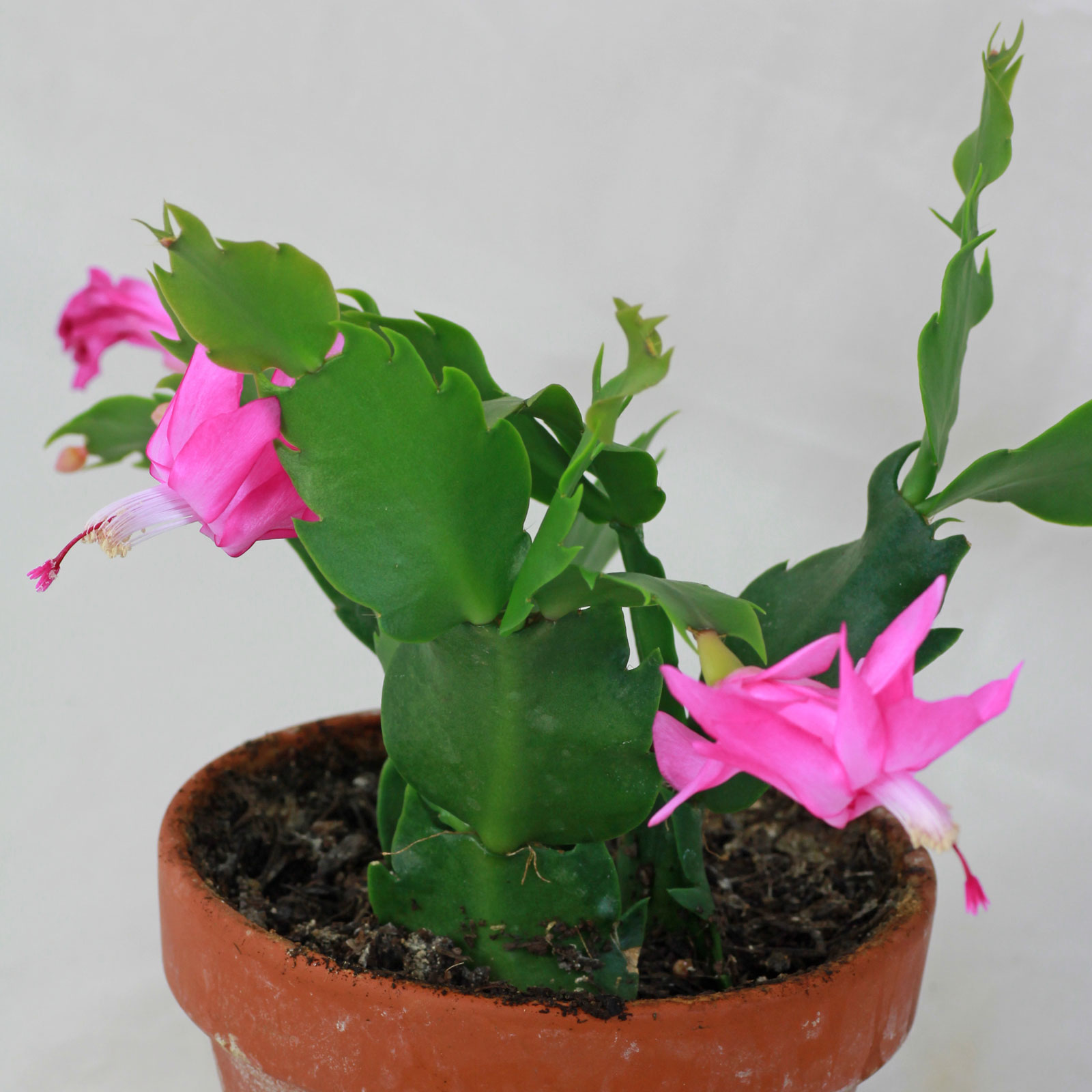 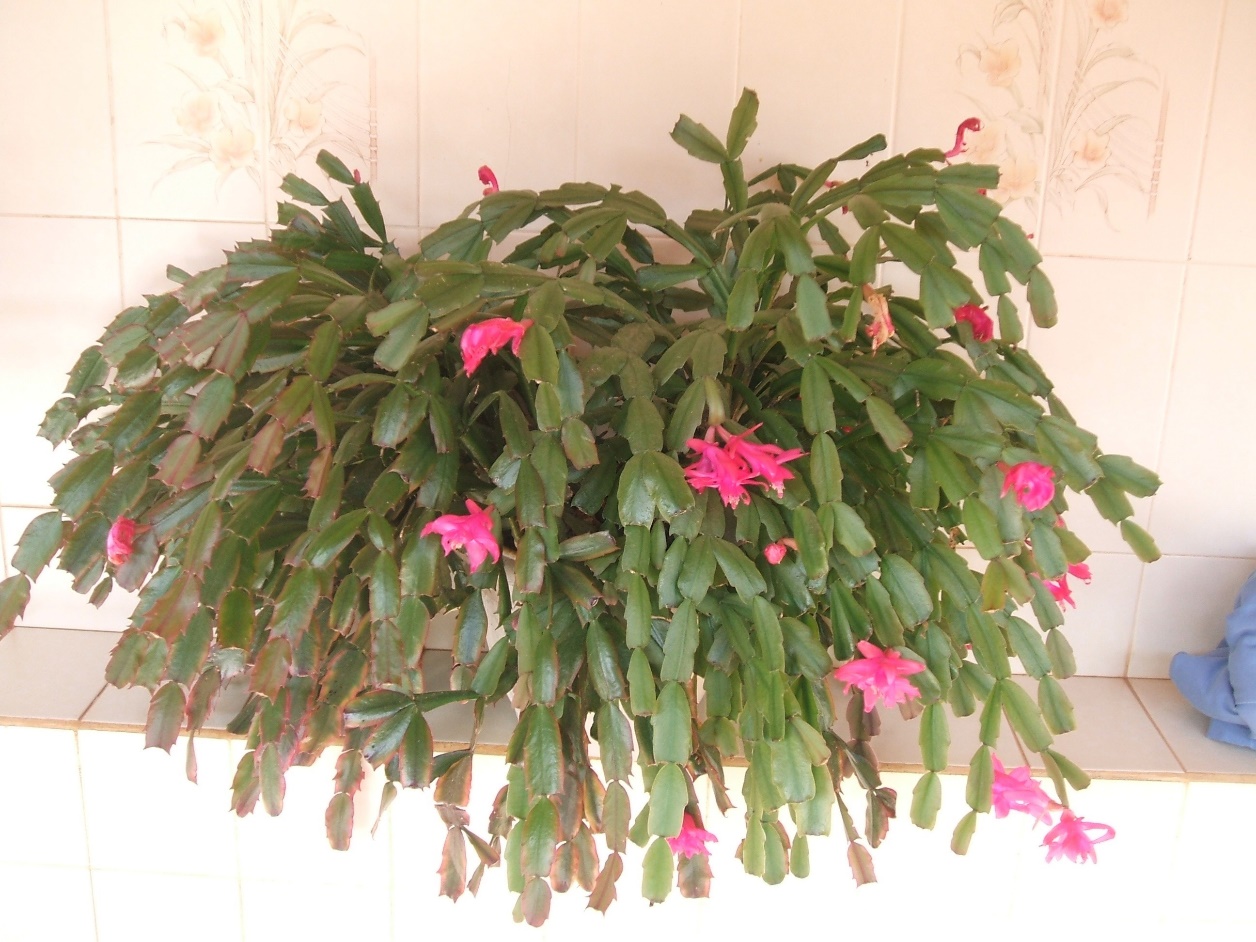 Sedum species
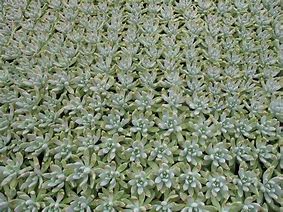 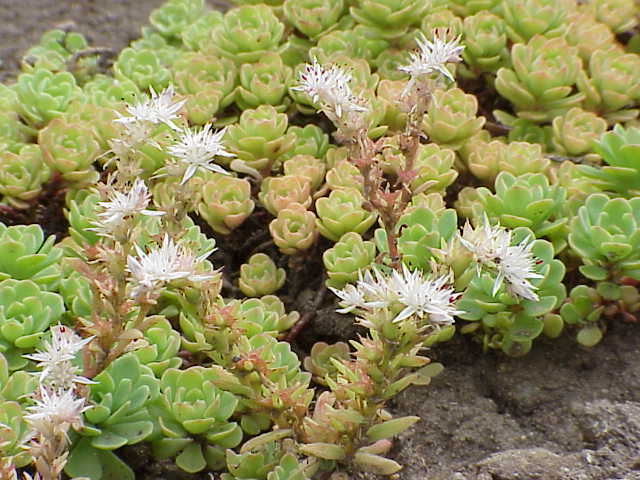 Solanum lycopersicum
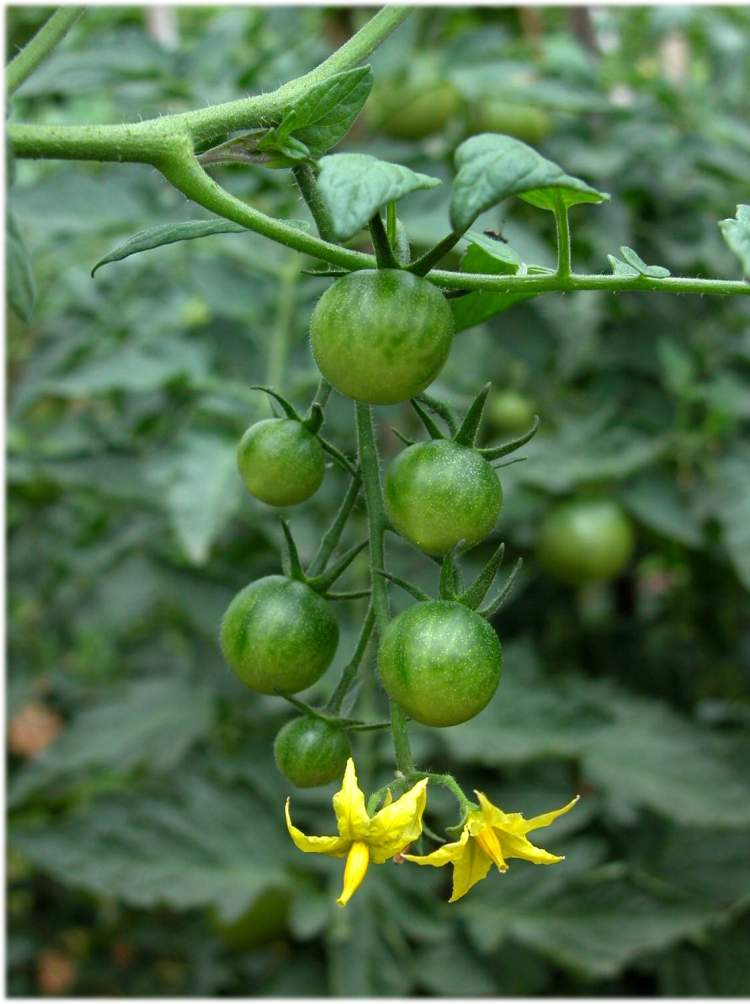 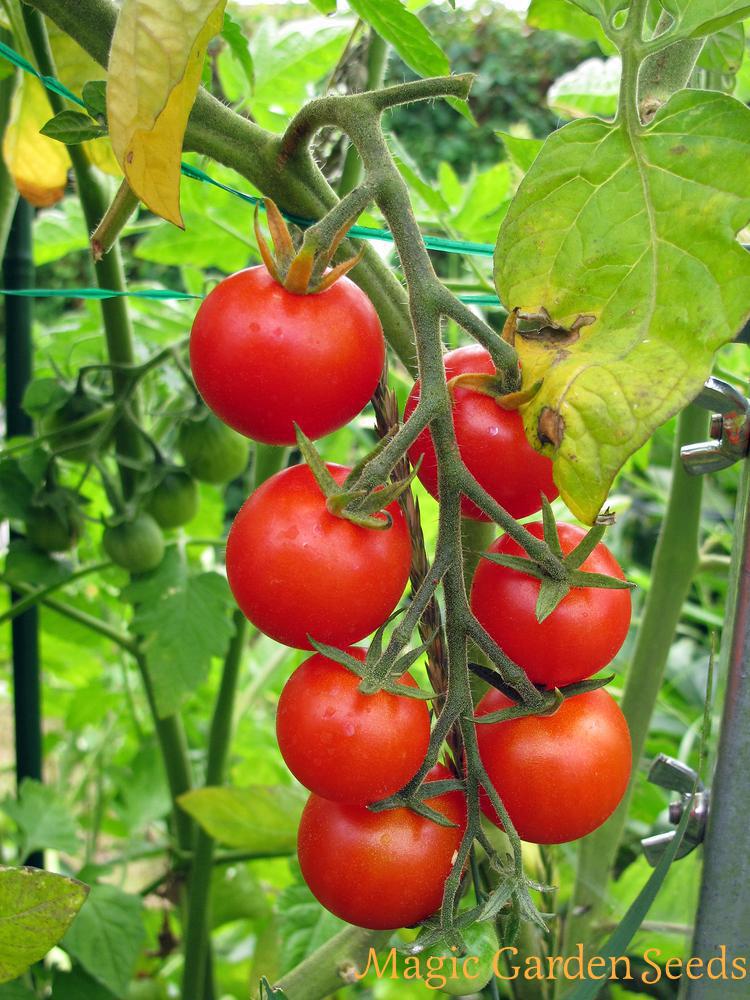 Solanum melongena
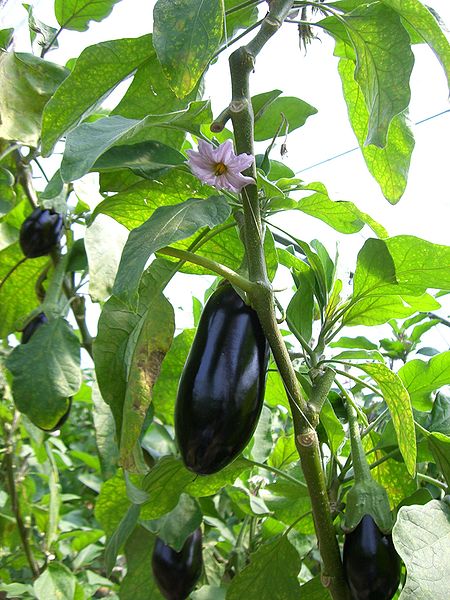 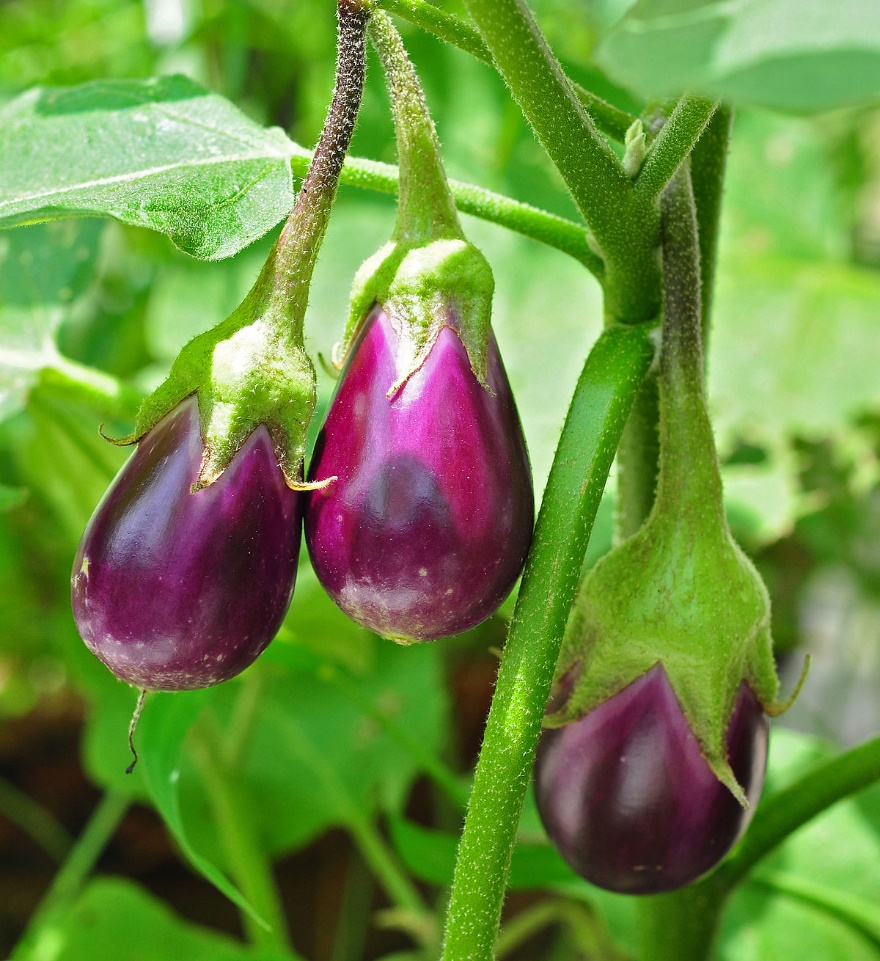 Spathiphyllum floribundum
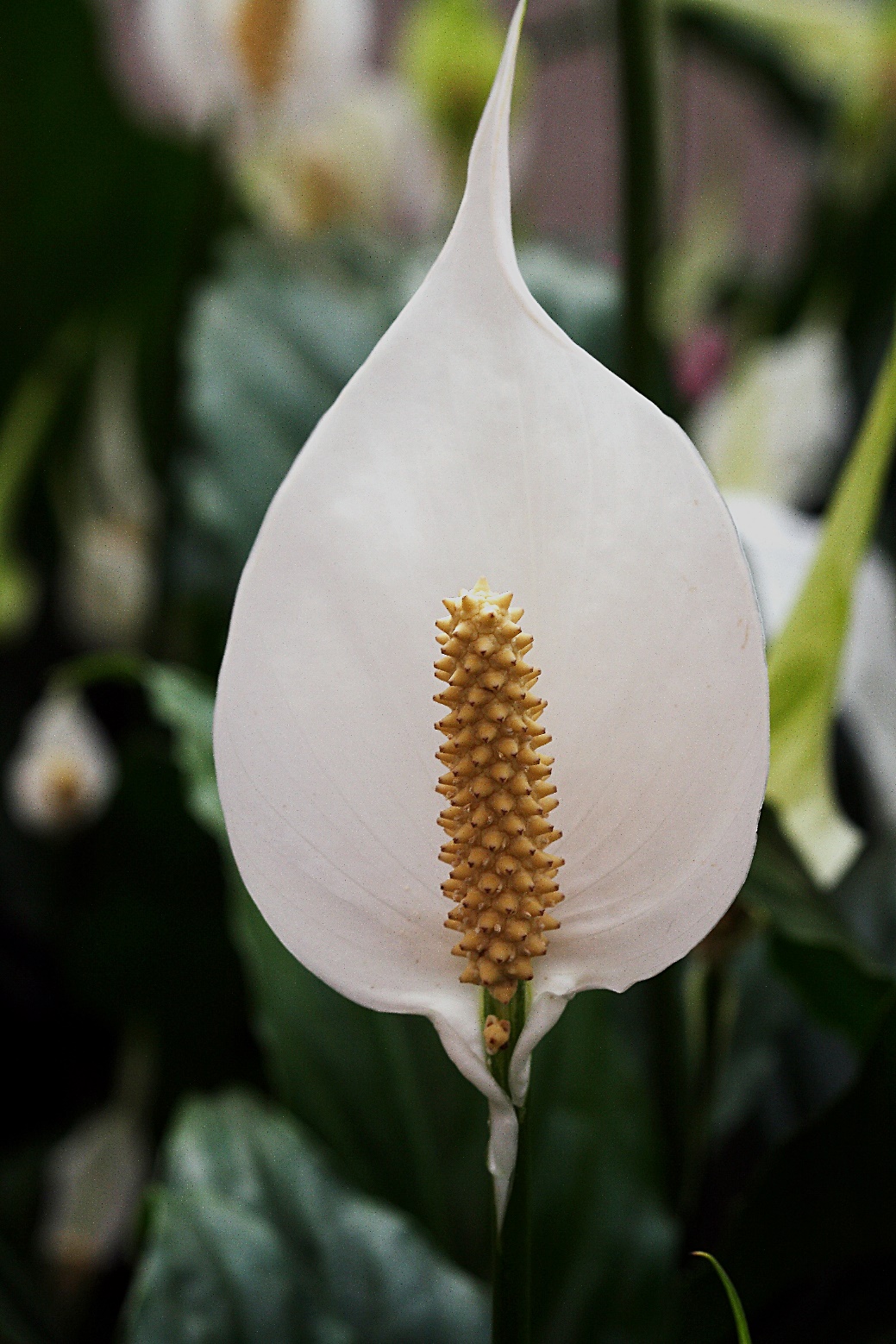 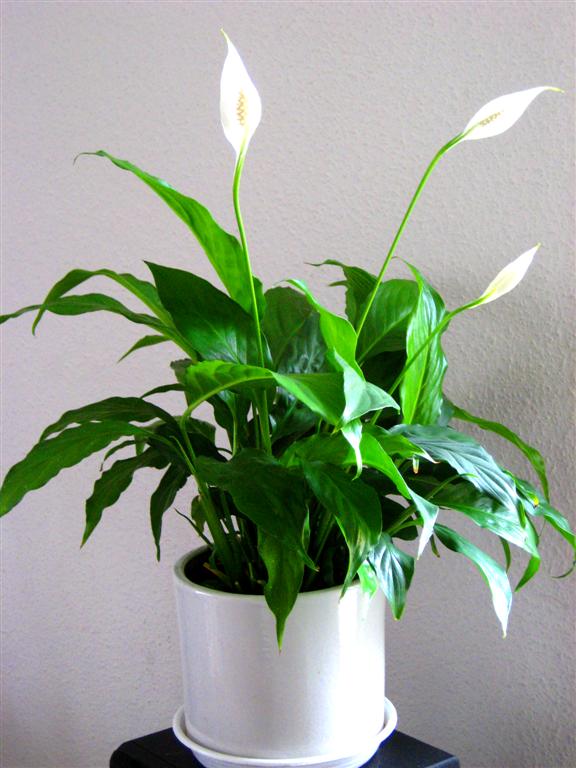 Spinacia oleracea
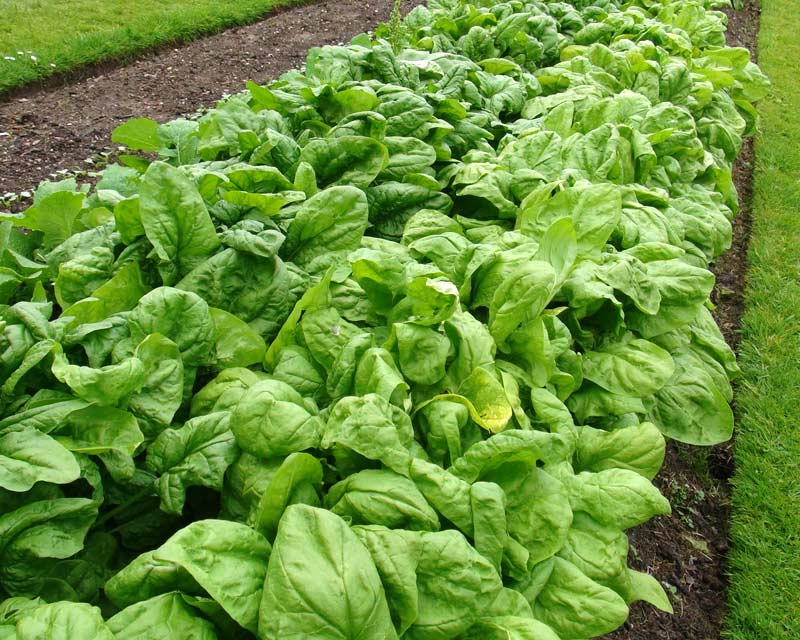 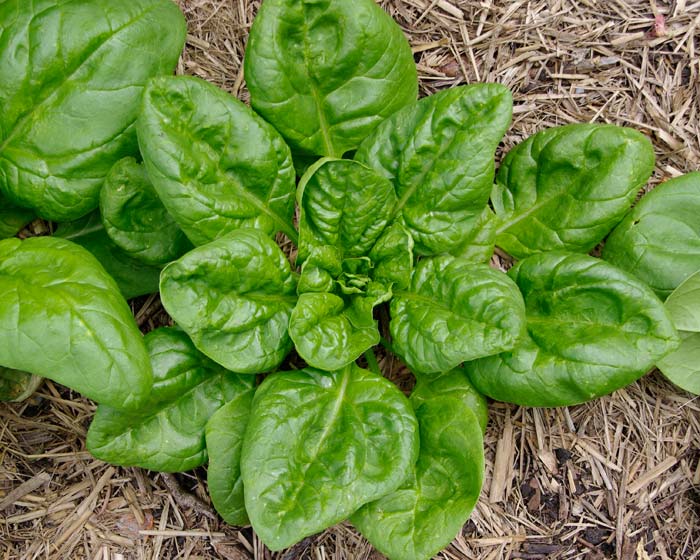 Strobilanthes atropurpureus
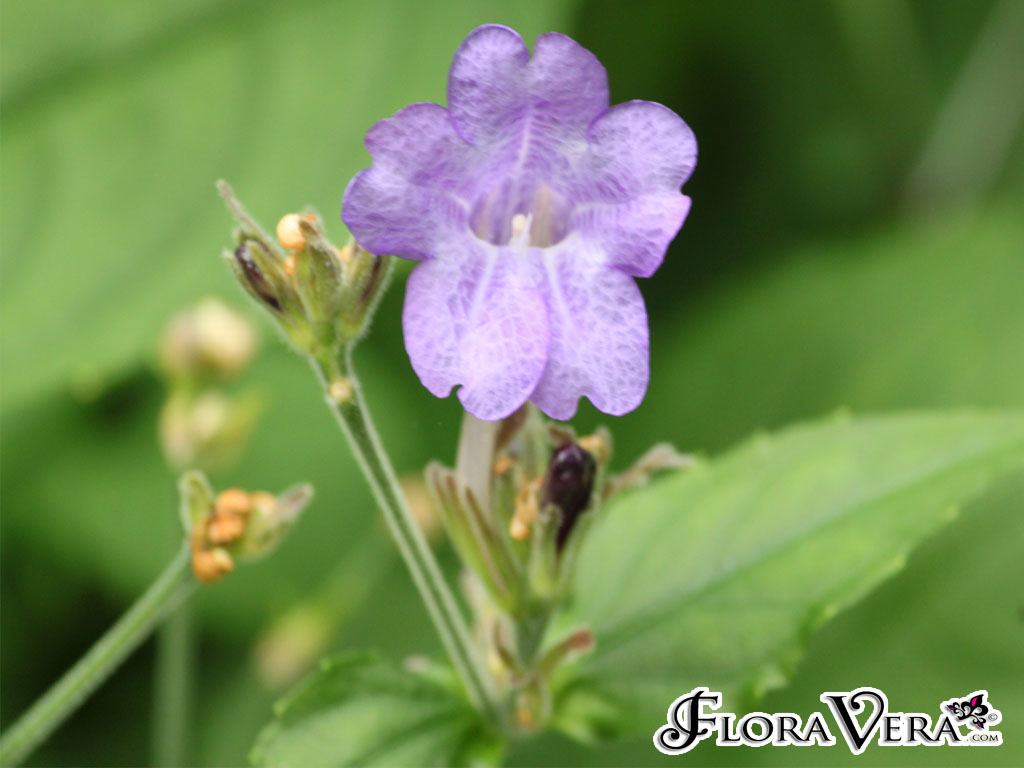 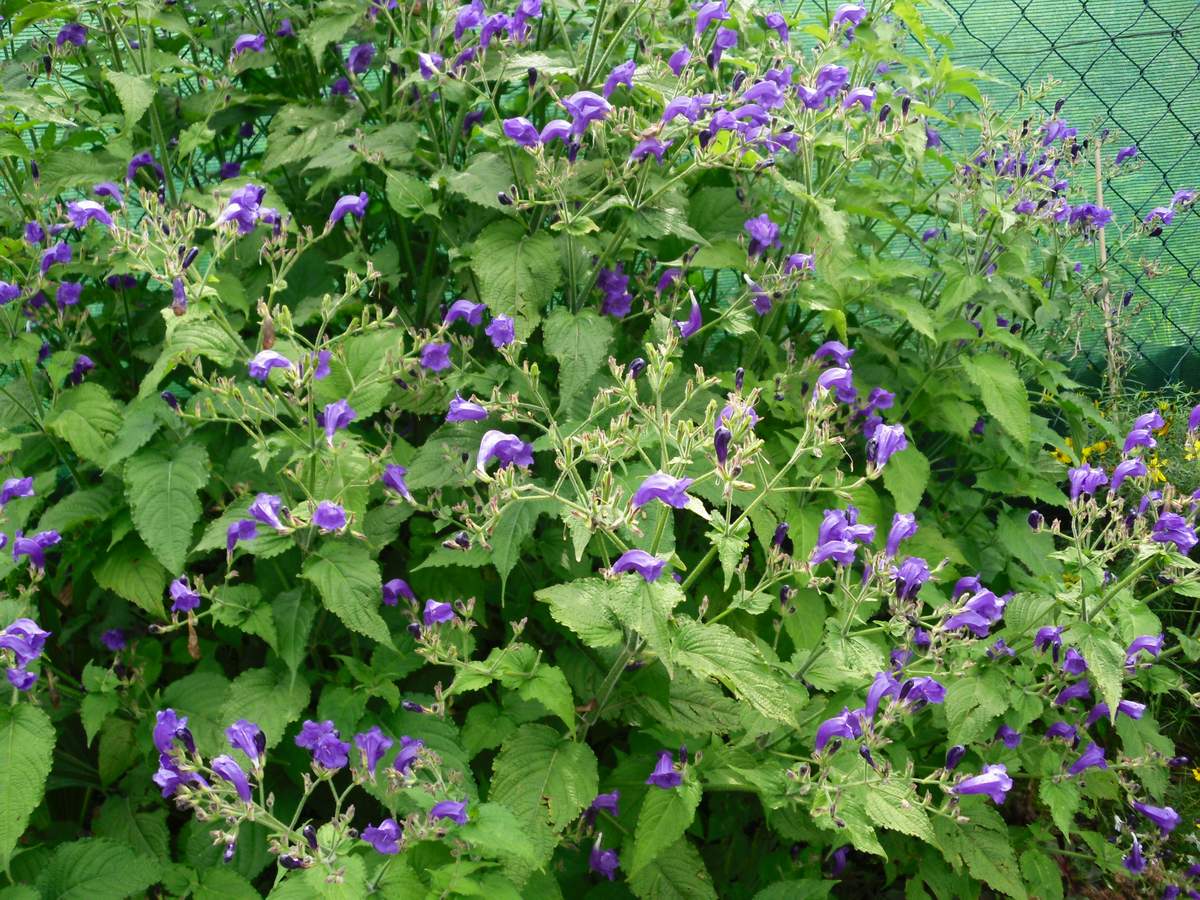 Tagetes spp.
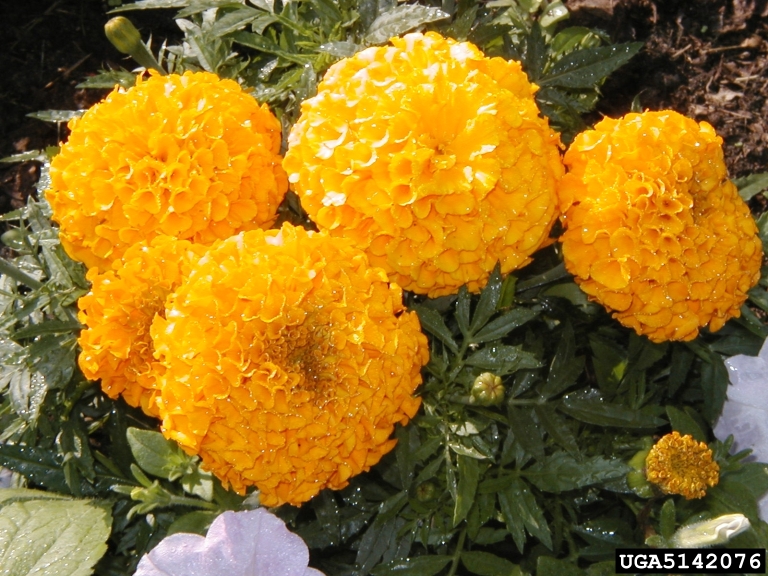 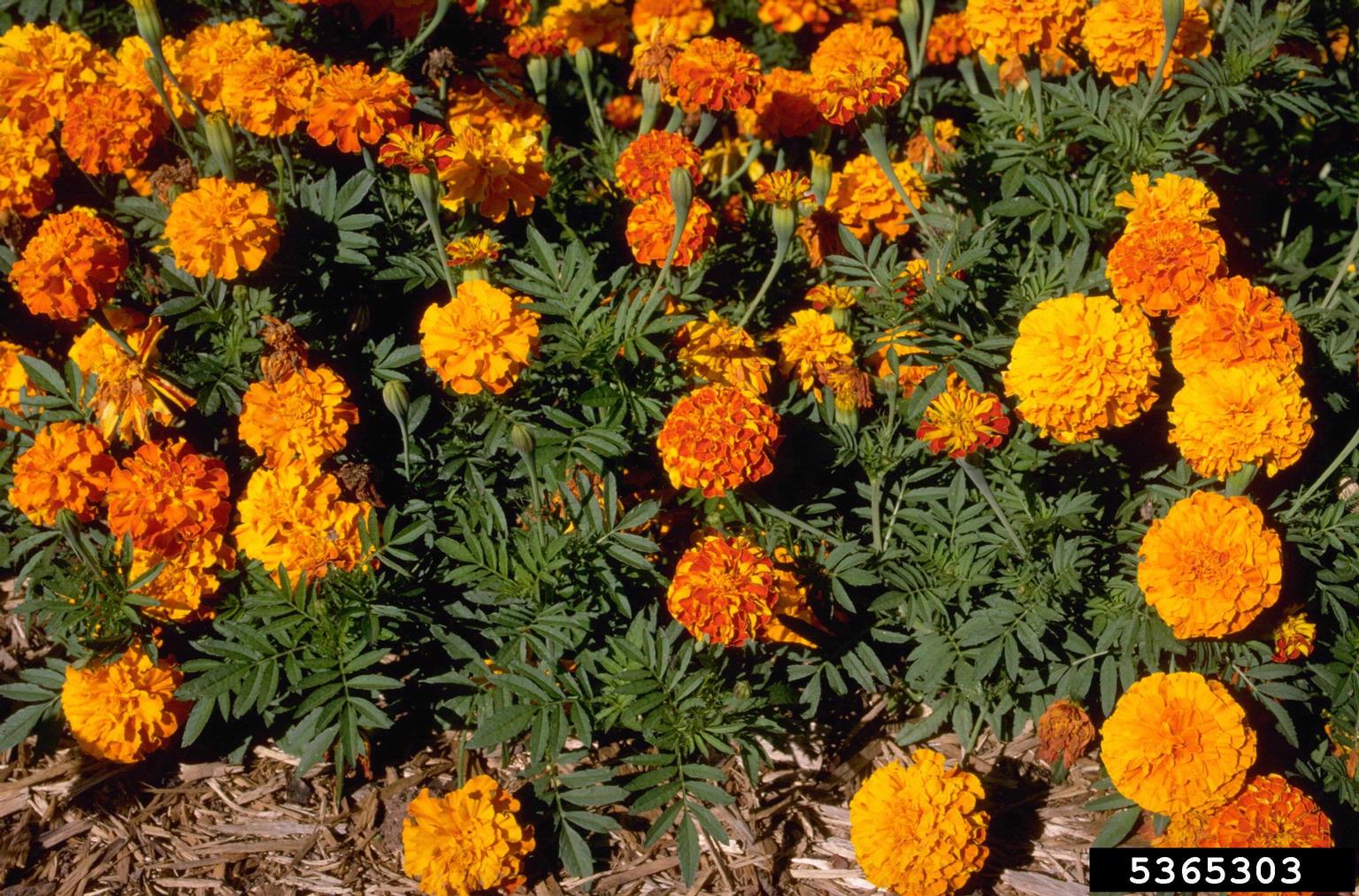 Thymus vulgaris
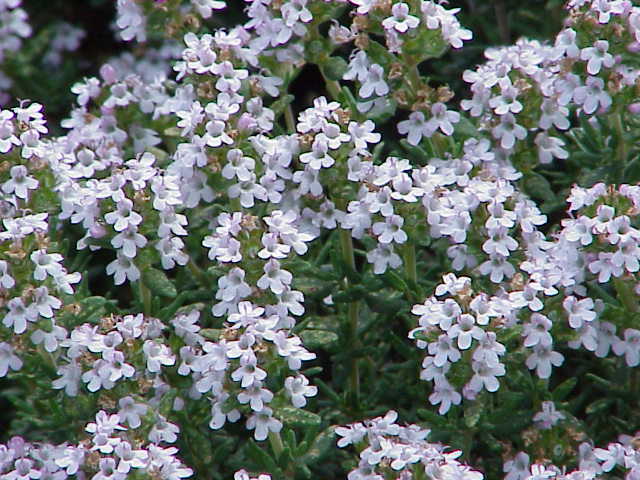 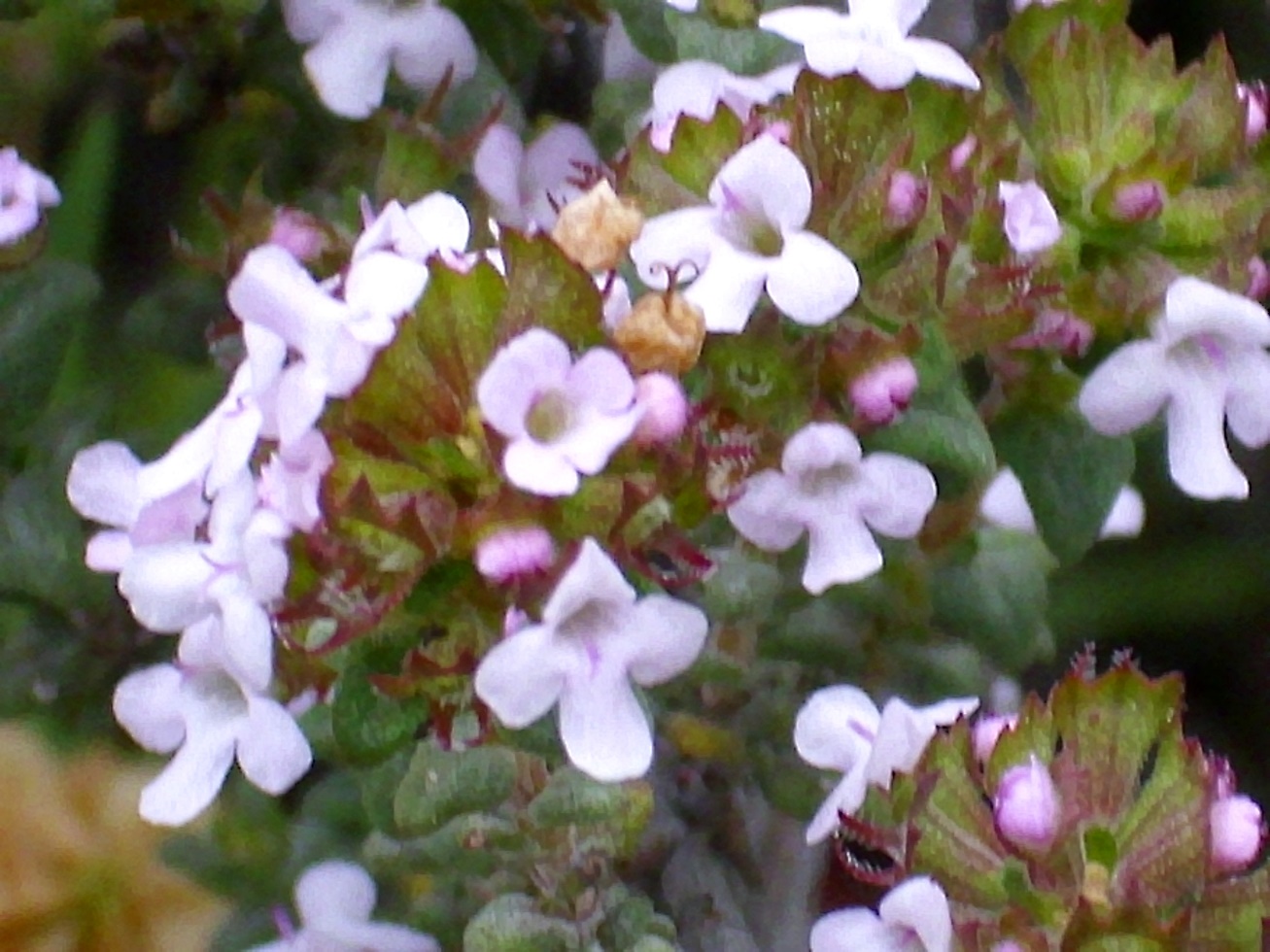 Tulipa spp.
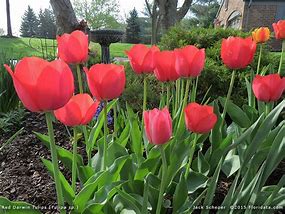 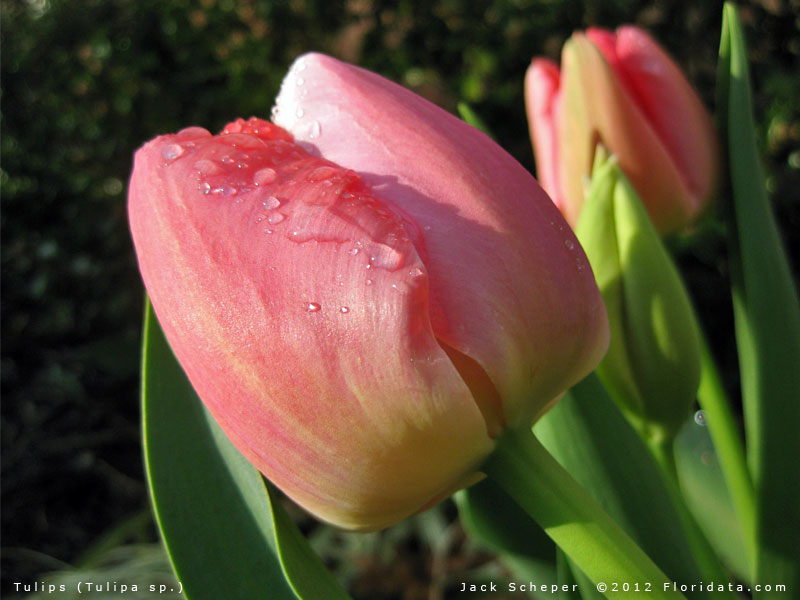 Verbena stricta
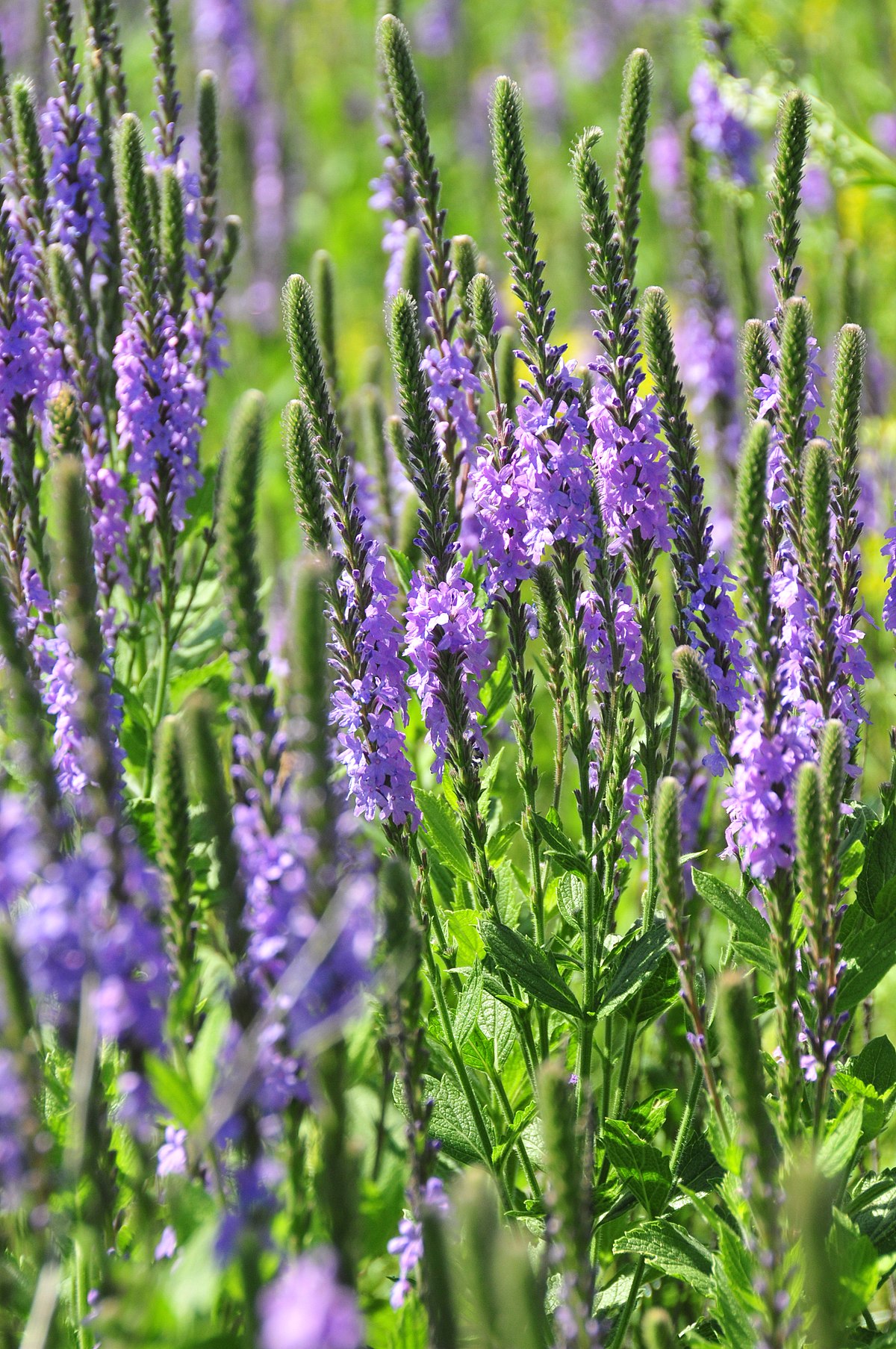 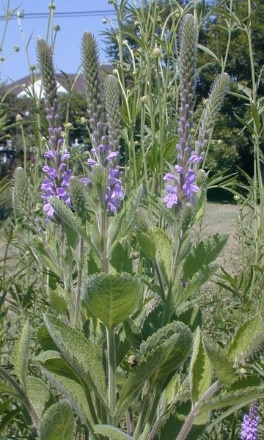 Vinca minor
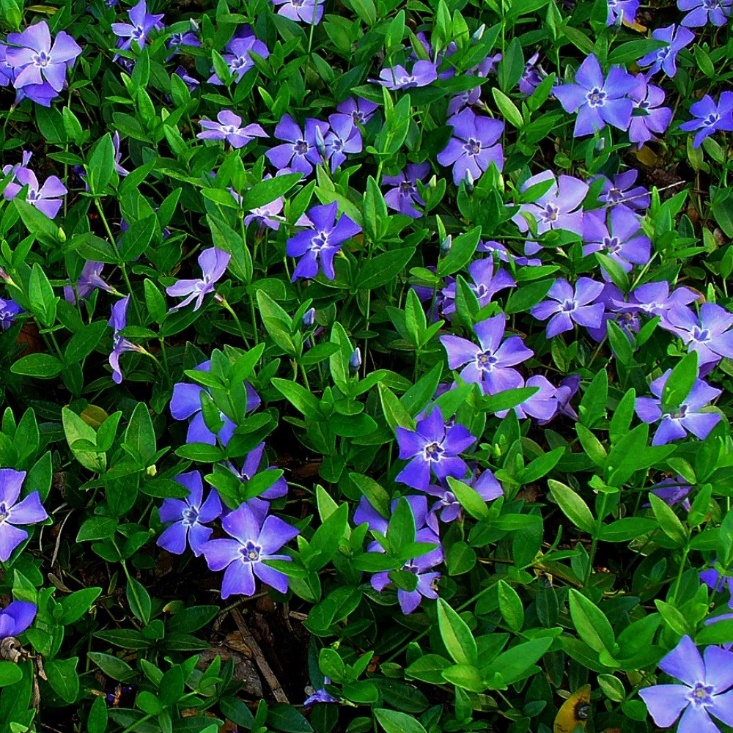 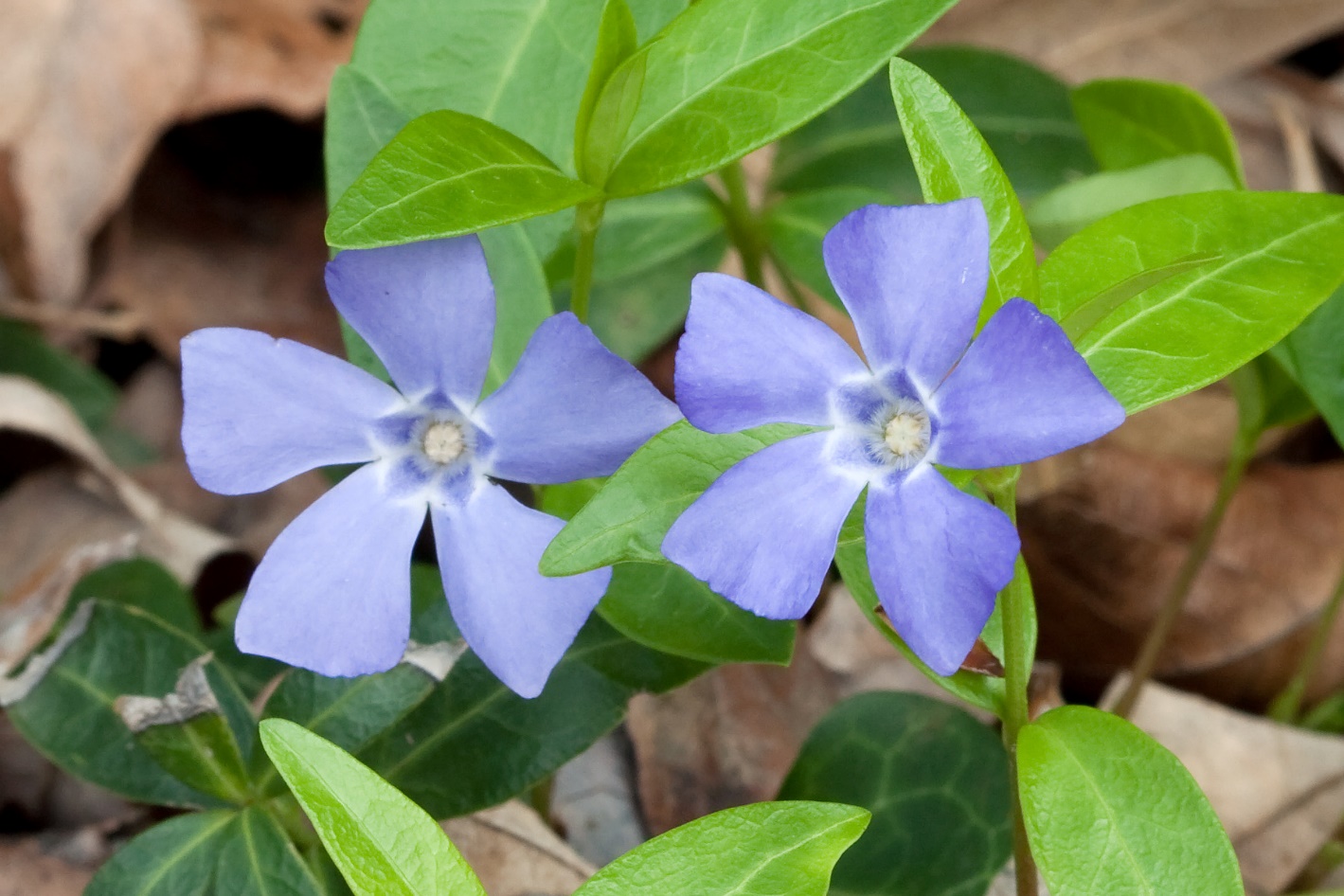 Viola wittrockiana
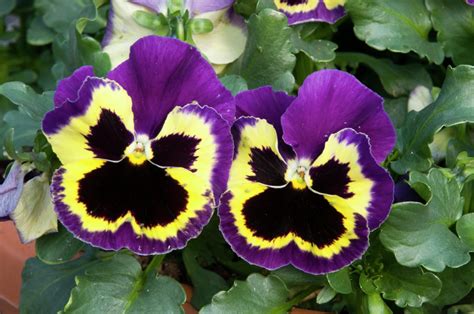 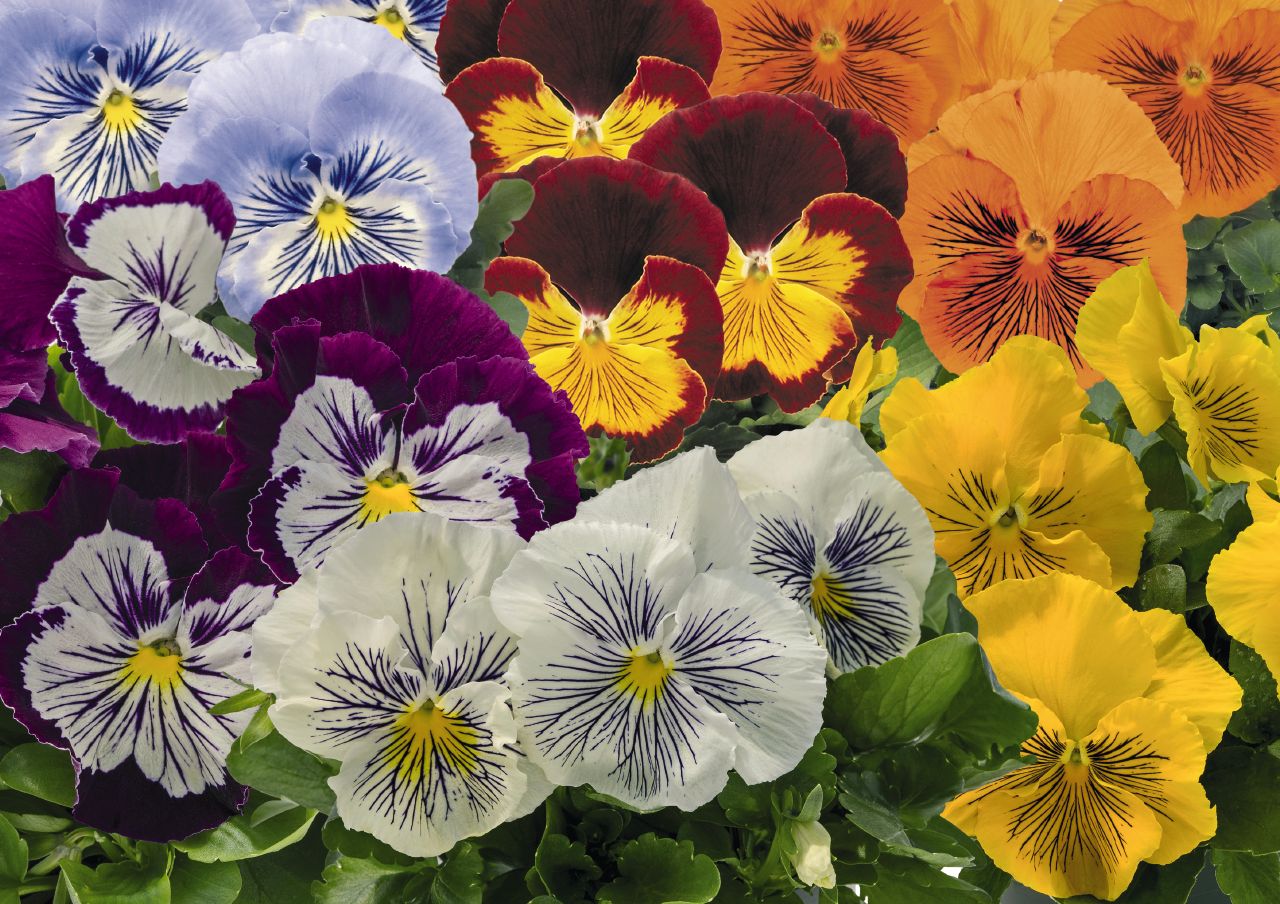 Zebrina pendula
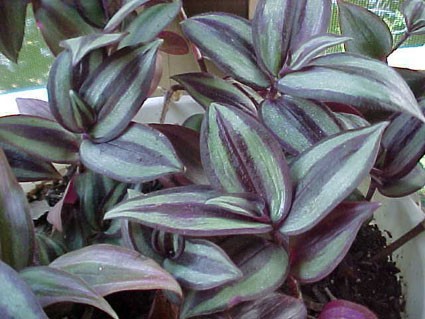 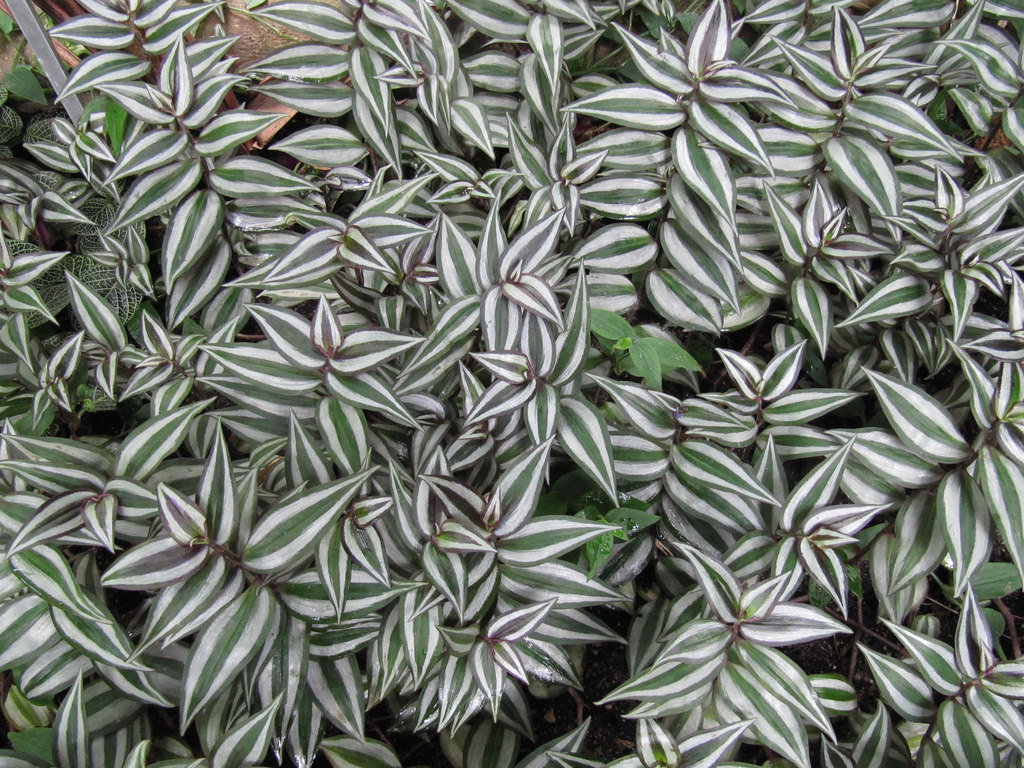 Zinnia elegans
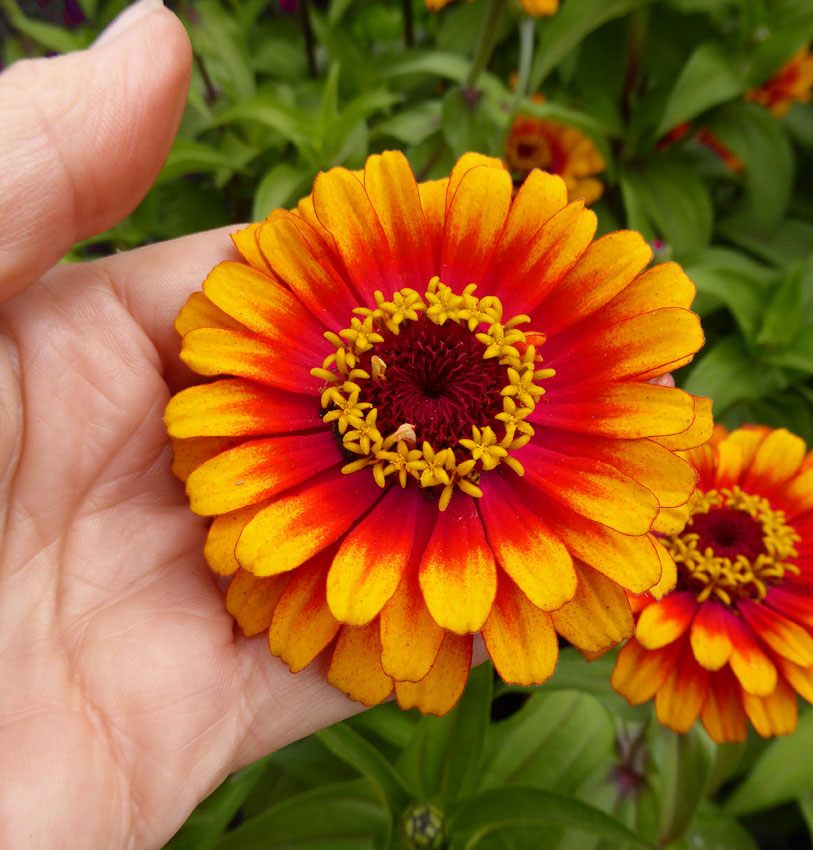 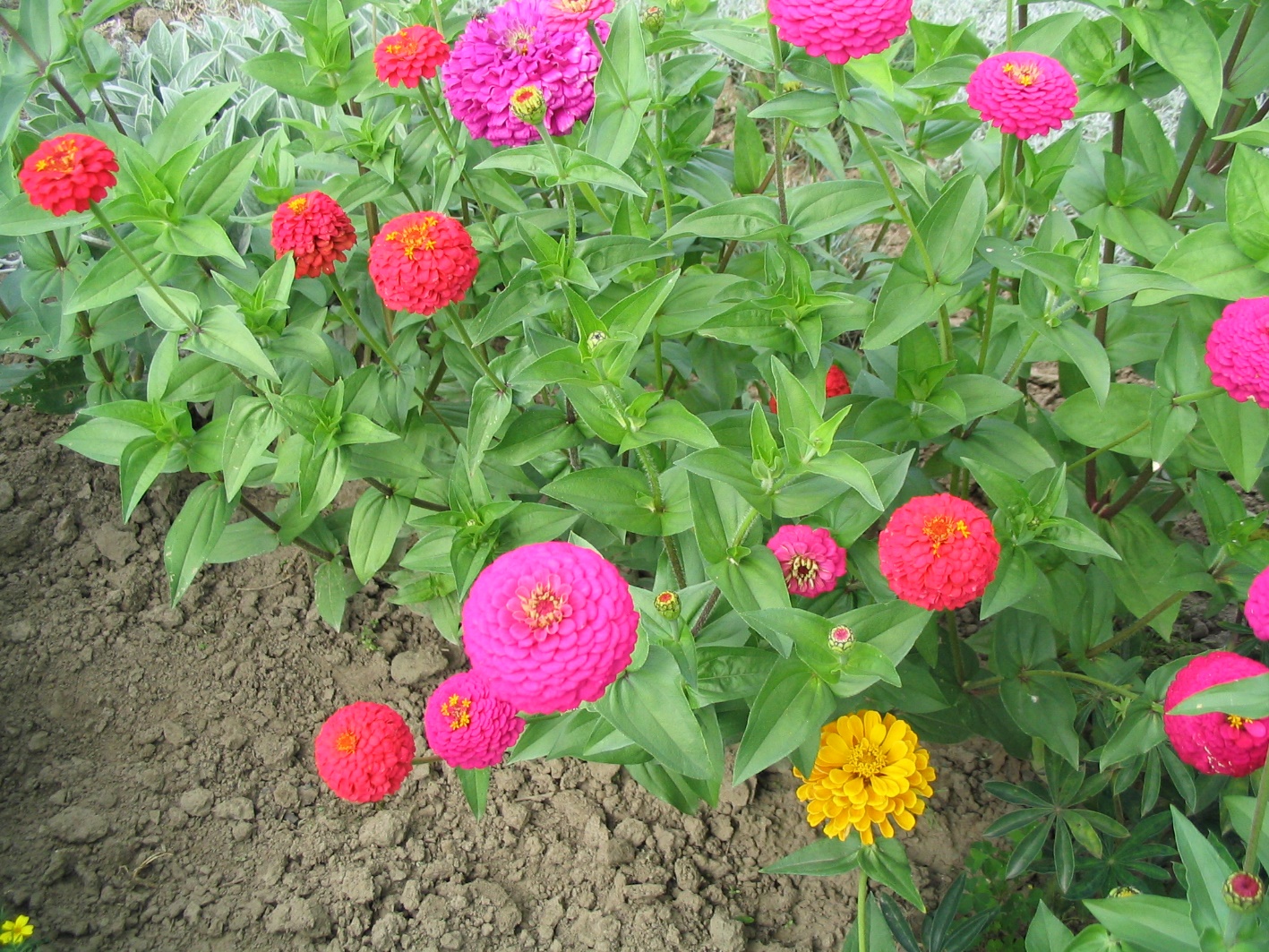